Référence : FORM-F-28 - Modèle support formation
Version : 1
Date 1ère validation : 01/02/22
Date de mise à jour :  /
Référent.e ambroisie : mise en œuvre d'un plan d'action adapté à son territoire
Date et lieu de la formation
Organisme de formation n°11754428775SIRET : 7756724700006611 rue Lacaze – 75014 PARIS
N° Version : 1  Date de l’enregistrement 06/04/22
Référence : FORM-F-28 - Modèle support formation
Version : 1
Date 1ère validation : 01/02/22
Date de mise à jour :  /
Référent.e ambroisie : connaissance de l’ambroisie et de ses enjeux
Date et lieu de la formation
Organisme de formation n°11754428775SIRET : 7756724700006611 rue Lacaze – 75014 PARIS
N° Version : 1  Date de l’enregistrement 06/04/22
Bienvenue !
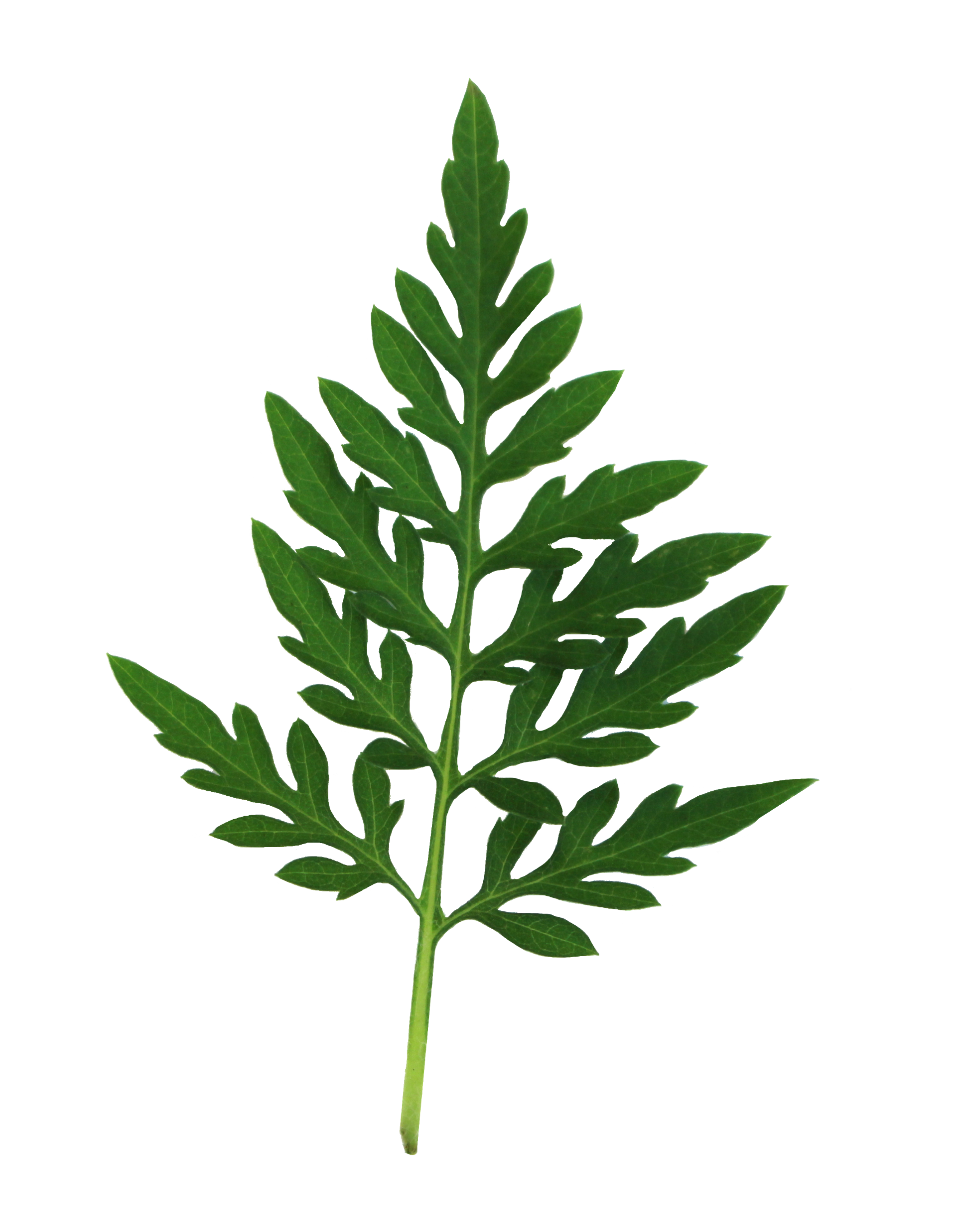 Votre formateur
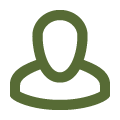 X années d’expérience
Fonction(s)
Mail
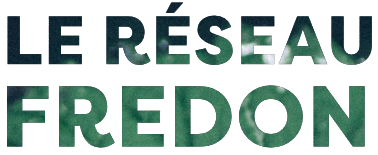 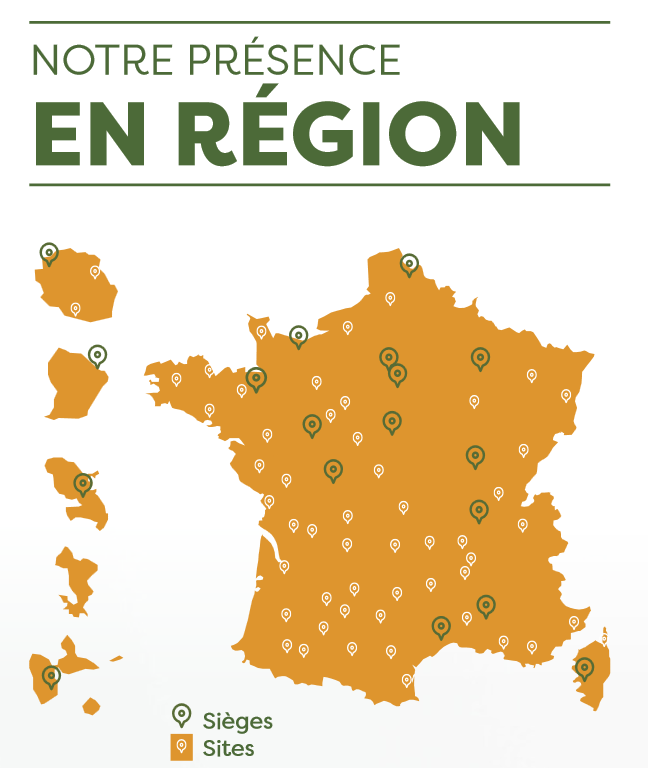 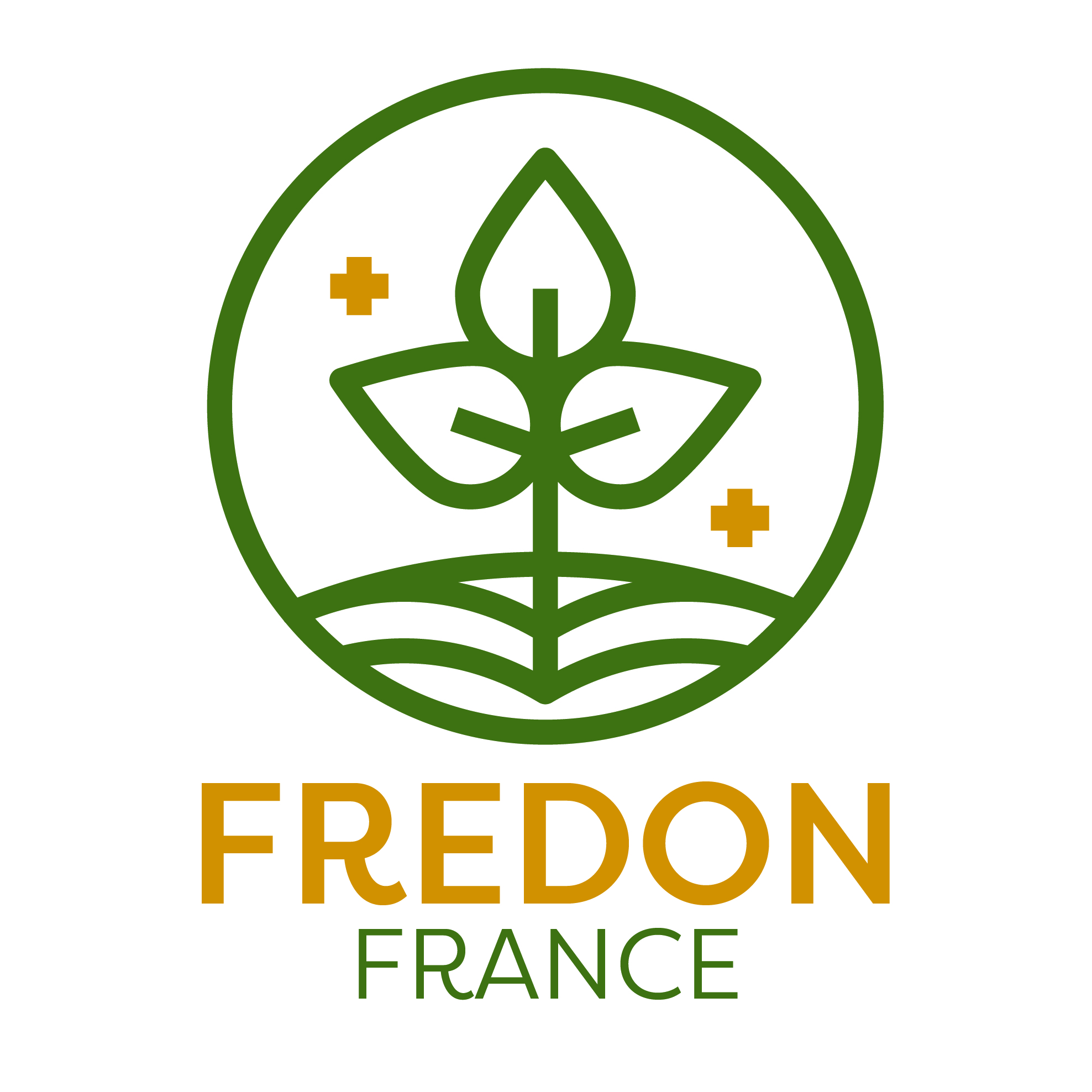 LA RAISON D’ÊTRE QUI NOUS IDENTIFIE 

Bien veiller sur le monde végétal pour notre santé et un environnement bien portant
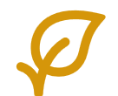 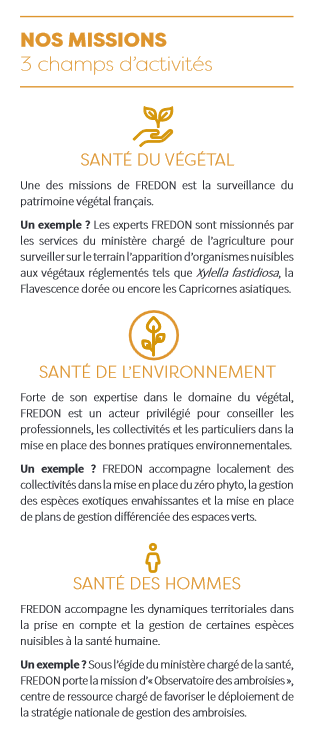 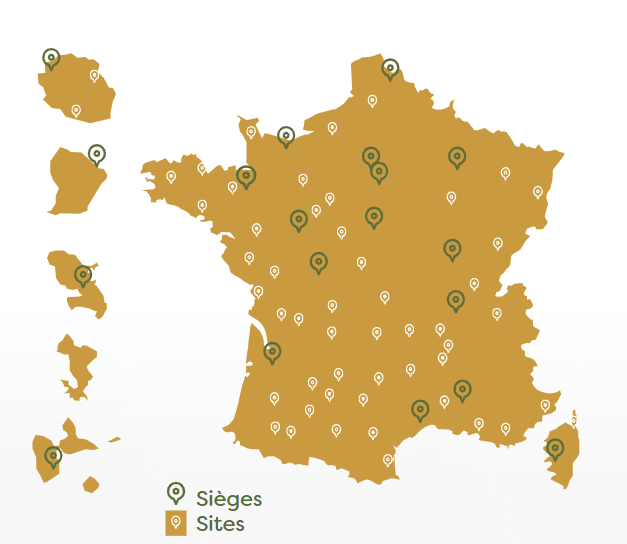 1er réseau d’experts au service de la santé du végétal, de l’environnement et des Hommes
 Expert depuis 1931
1 fédération nationale
70 sites en France
400 collaborateurs
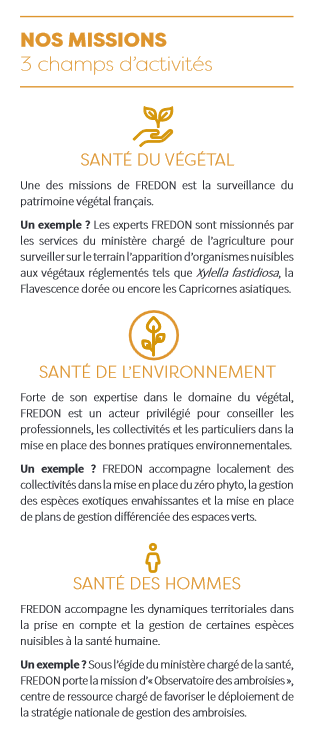 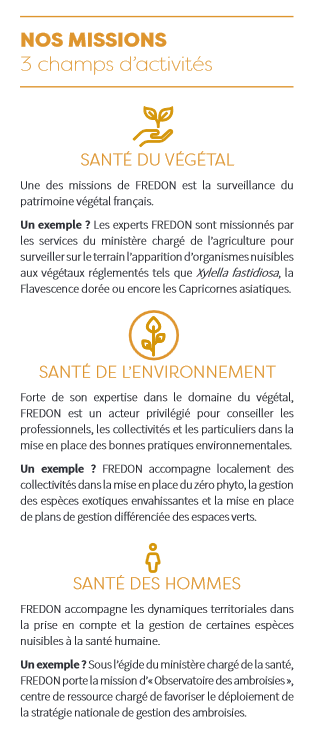 Approche 
One Health
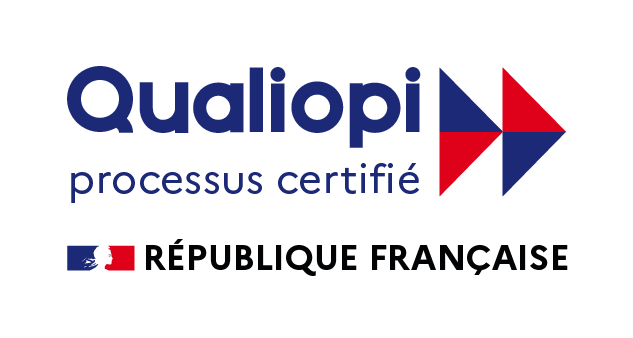 « La certification qualité a été délivrée au titre de l’action de formation »
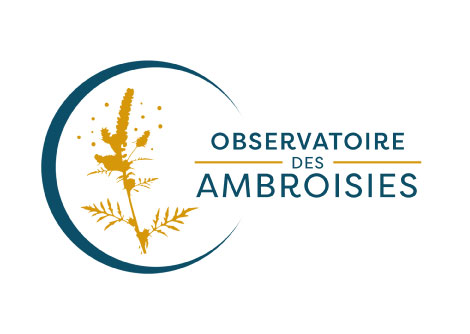 Cette formation a été réalisée par l’Observatoire des ambroisies, centre de ressources national sur les ambroisies



Créé en 2011 par les ministères chargés de la santé, de l’agriculture et de l’écologie ainsi que l’Inra et piloté par FREDON France dans le cadre de l’Observatoire des espèces à enjeux pour la santé humaine
Mission principale : améliorer la diffusion des connaissances et des informations relatives aux ambroisies ayant un impact sur la santé humaine
observatoire.ambroisie@fredon-france.frwww.ambroisie-risque.info FREDON France 11 rue Lacaze75014 Paris FRANCE07 68 999 350
01 53 83 71 75
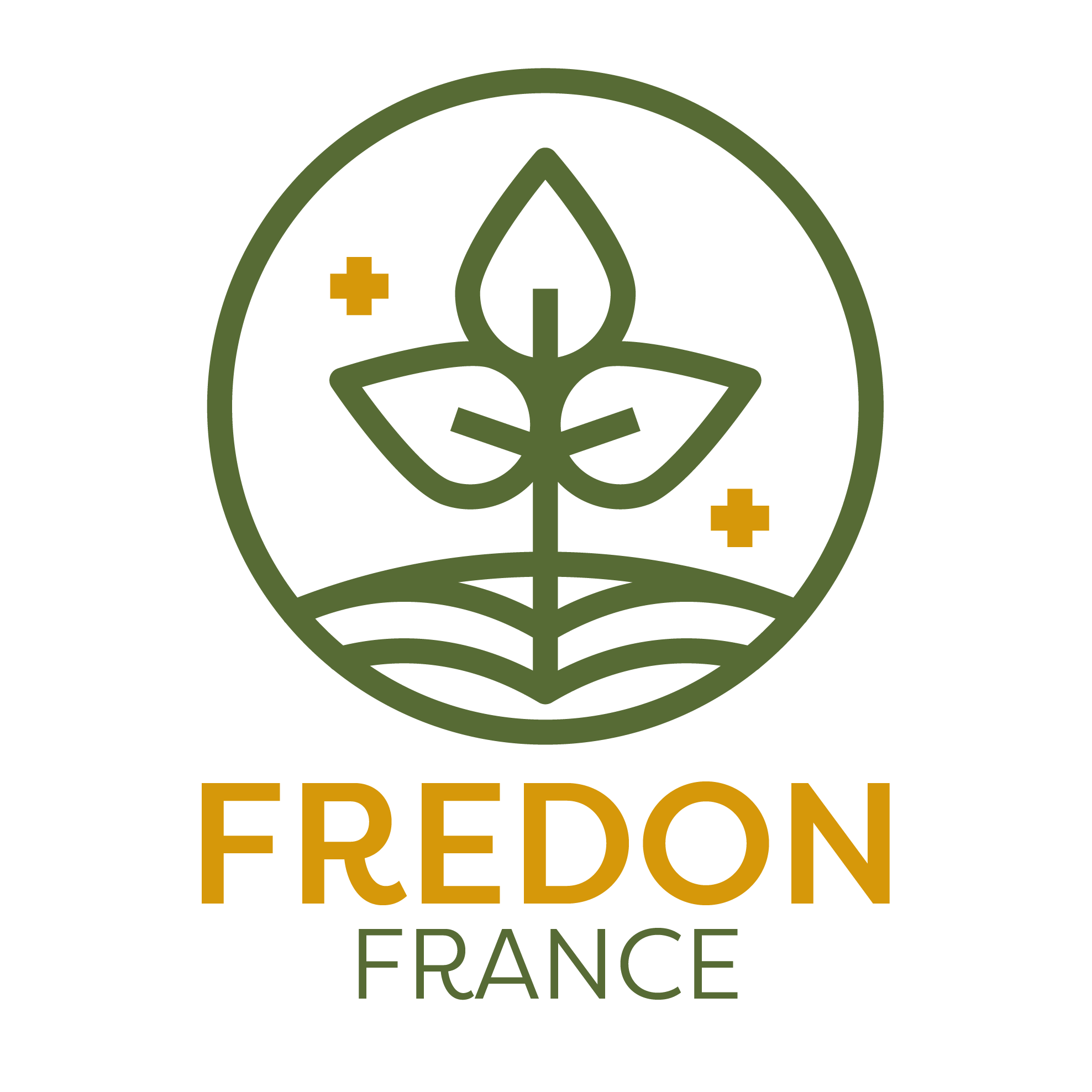 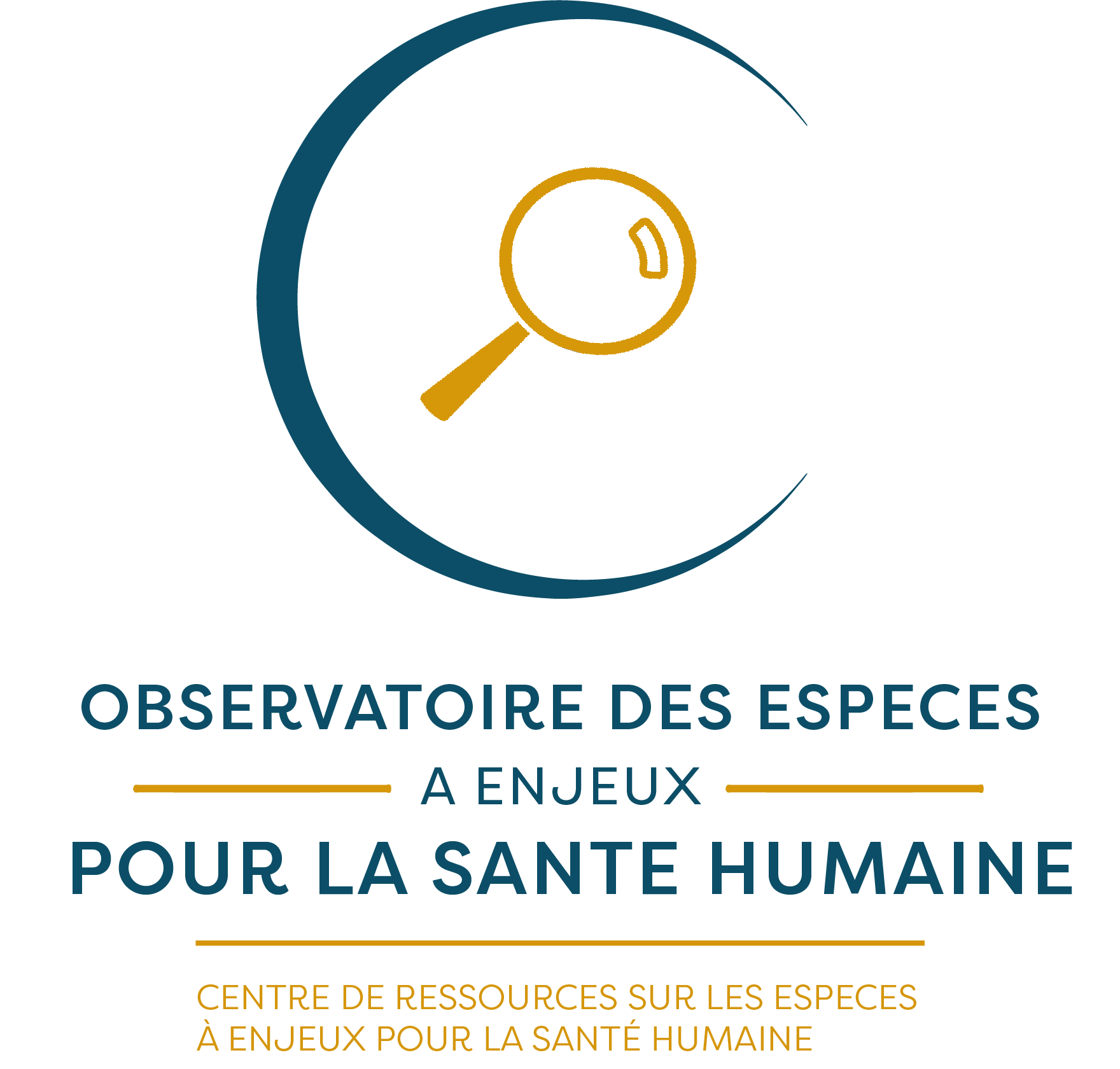 5
Faisons connaissance !
Détaillez :
Nom
Fonction
Structure
(Etes-vous futur référent ambroisie ?)
Votre connaissance de la thématique sur une échelle de 1 à 10 
Quelles sont vos attentes ?
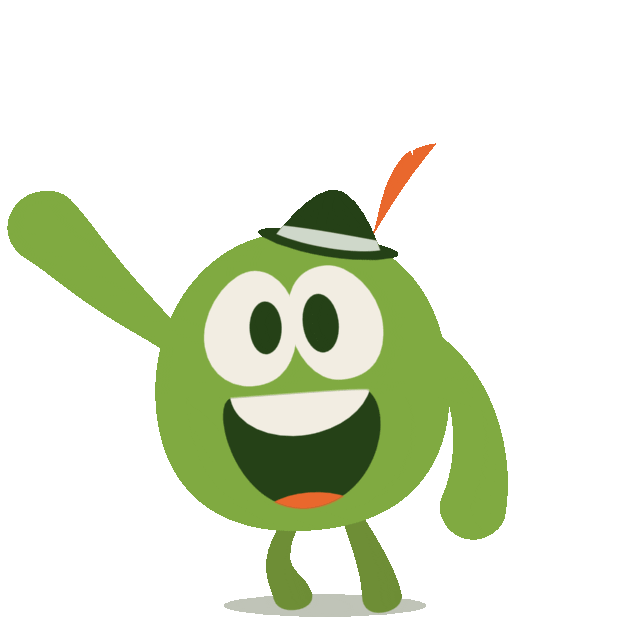 ©Wetransfer
6
[Speaker Notes: Introduction (au choix) : 
Faire se positionner les stagiaires sur une échelle de 1 à 10 en fonction de leurs connaissances de la thématique ; faire se regrouper dans l’espace en fonction de leur statut (agent, élu, bénévole, …)
Quizz d’introduction (Kahoot, Mentimeter, …) 
Post-it : nom, prénom, structure, attente, relu par l’animateur 
Quizz d’évaluation des connaissances]
Organisation matérielle
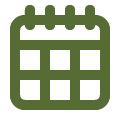 Pauses
10h30 – 10h45
15h30 – 15h45
Formation
9h – 12h30
14h – 17h30
Déjeuner
12h30 – 14h
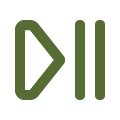 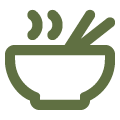 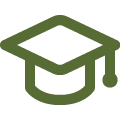 Programme et objectifs de la formation
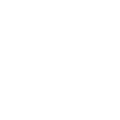 Module 3 : Communiquer avec les différents publics concernés

Module 4 : Gestion technique de l’ambroisie
Module 1 : Identifier les enjeux et appliquer la réglementation

Module 2 : Identifier les caractéristiques morphologiques, biologiques et écologiques des ambroisies
Règles de vie
Respect 
Ecoute
Bienveillance
Implication active
Entraide
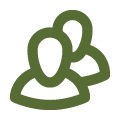 Les documents transmis dans le cadre de cette formation sont strictement confidentiels et ne pourront être utilisés par une autre structure sans l’accord de son auteur.
Les supports
Suite à la formation, vous seront transmis : 
Livret de formation référent animation
Une fiche d’évaluation de la formation
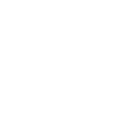 Les documents transmis dans le cadre de cette formation sont strictement confidentiels.
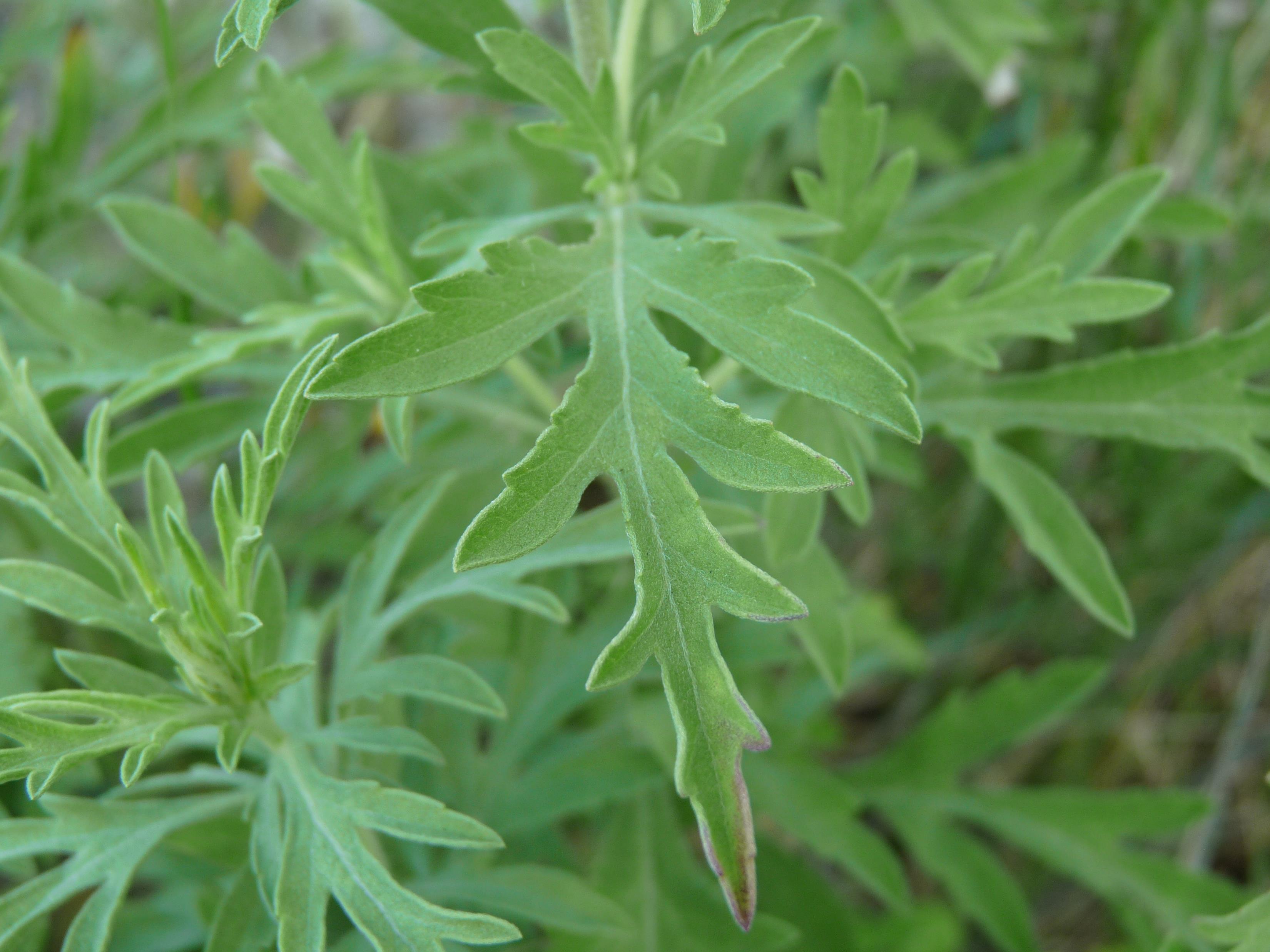 Module 1 :Identifier les enjeux et appliquer la réglementation
11
Quels sont selon vous les enjeux liés à la thématique des ambroisies ?
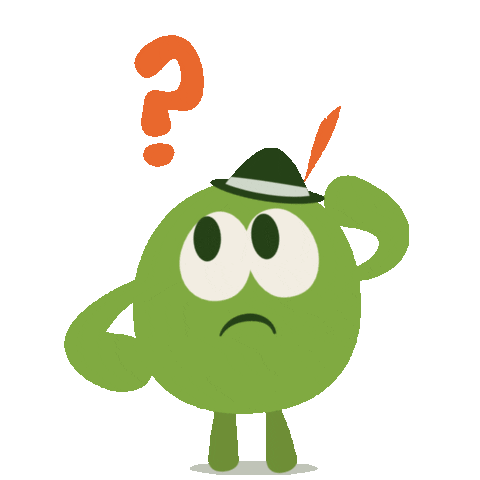 ©Wetransfer
12
[Speaker Notes: Post-it ou outils numérique (exemple : https://postit.colibris-outilslibres.org/)]
Ambroisie = problématique sanitaire
Des symptômes allergiques sévères
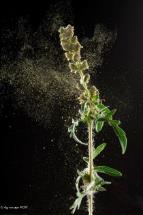 La pollinose est caractérisée par des réactions allergiques au niveau des muqueuses respiratoires et oculaires. 

L’allergie respiratoire se présente sous deux formes principales : 
la rhinite allergique (celle-ci multiplie le risque d’apparition de l’asthme d’un facteur 4 environ)
l’asthme allergique

Plus rarement, au niveau cutanée : eczéma ou urticaire. 


Impacts indirects : mal-être, fatigue, inconfort, sommeil de mauvaise qualité, absentéisme, etc.
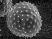 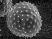 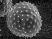 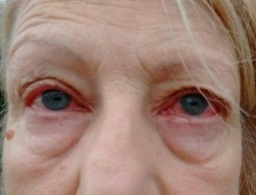 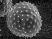 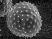 ©OA
Sauf exceptions (personnes prédisposées), on ne nait pas allergique mais on le devient en étant exposé à un allergène. 
La prévalence de l’allergie augmente avec le degré d’exposition aux pollens
L’allergie est une réaction d’hypersensibilité initiée par une réaction immunitaire spécifique à un pollen « allergène »
13
Ambroisie = problématique sanitaire
Les coûts sanitaires associés
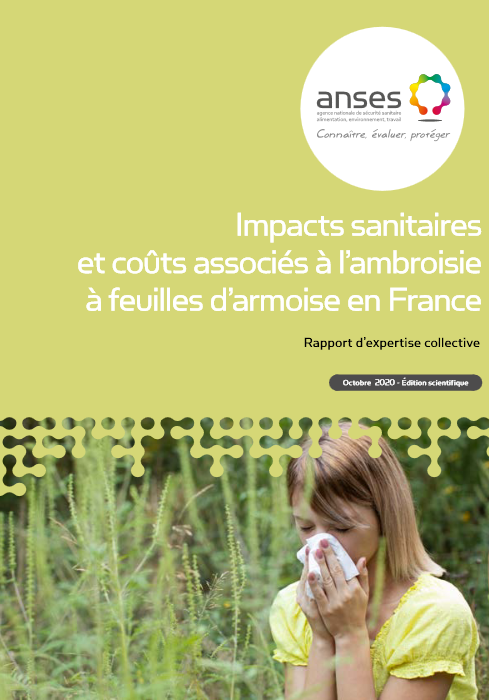 Europe 
13.5 millions de personnes seraient allergiques engendrant un coût de santé de 7.4 milliards € 				       (source : Schaffner et al 2020)


France 
Entre 1,7% et 5,4% de la pop française serait allergique à l'ambroisie soit entre 1et 3,5 millions de personnes.

- Coûts de prise en charge entre 59M€ et 186M€
- Coûts de pertes de production entre 10M€ et 30M€ 
- Coûts de perte de qualité de vie entre 346M€ et 438M€
(source : Rapport Anses 2020 
Impacts sanitaires et coûts associés à l’ambroisie à feuilles d’armoise en France )
14
[Speaker Notes: - Prise en charge : La prise en charge par les médecins et le traitements médicamenteux (antihistaminiques et corticoïdes en pulvérisations nasales, désensibilisation ou immunothérapie spécifique). 

Pertes de production : travailleur absent de son poste de travail ou travailleur présent mais avec capacité de production réduite au regard de son état de santé – baisse de productivité

Perte de qualité de vie : valeurs tutélaires fixées à la suite du rapport de la commission Quinet (Quinet 2013). La donnée de référence utilisée dans le cas présent est la valeur d'une année de vie en bonne santé, fixé à 115 000€ en 2010.]
Ambroisie = problématique sanitaire
Nota bene
~10 
grains/m3 d’air peuvent suffire pour entrainer des symptômes allergiques
Une plante émet plusieurs centaines de grains de pollen par jour
Potentiel allergisant fort 
du pollen (= classification la plus élevée par le RNSA)
Pollution atmosphérique
augmente l’irritabilité : elle exacerbe la sensibilité des personnes allergiques et modifie le pollen (Modification des allergènes de surface et fragmentation de la membrane cytoplasmique)
Fin d’été
Les symptômes apparaissent en fin d’été (période de fleuraison de l’ambroisie)
15
[Speaker Notes: Le potentiel allergisant d'une espèce végétale est la capacité de son pollen à provoquer une allergie pour une partie non négligeable de la population.]
Répartition du Risque d’Allergie d’Exposition au Pollen (RAEP)
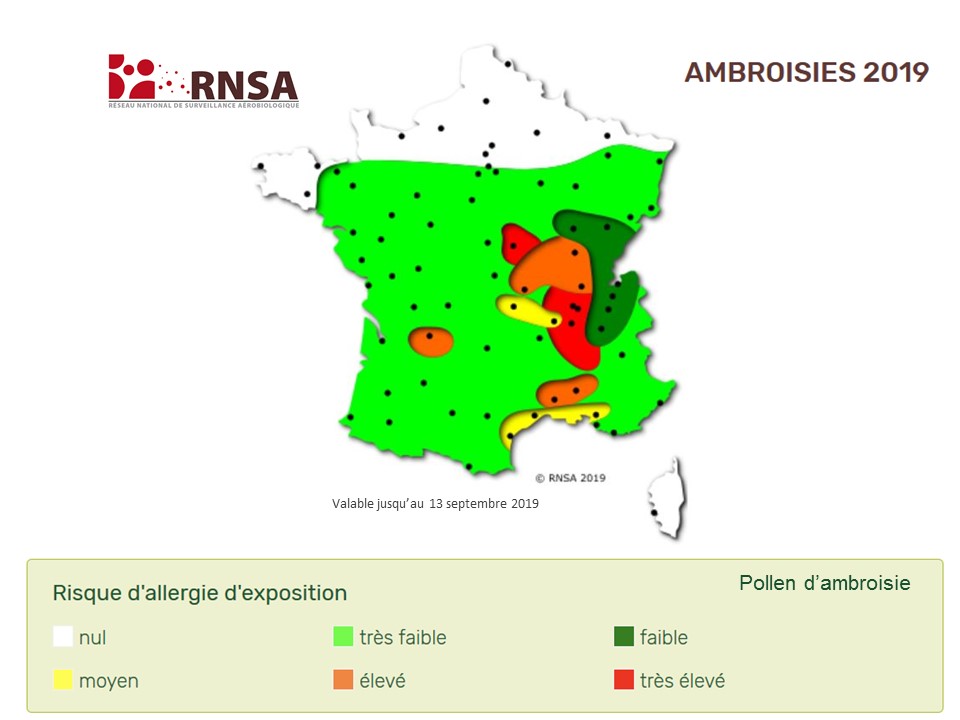 Le RNSA produit chaque semaine des cartes du risque allergique aux pollens sur le site www.pollens.fr

Il produit également un bilan annuel de la pollinisation de l'ambroisie en France : exemple brochure 2020
16
Données 2019 – RNSA
[Speaker Notes: Exemple :
Angoulême : en orange = 11 jours où le risque allergique est supérieur à 3 
Mareuil (Dordogne) : 24 jours, 5ème ville de France

RAEP : Risque Allergique d’Exposition au Pollen : risque basé sur des données polliniques, phénologiques et cliniques. 
RAEP = 3 = tous les allergiques ont des symptômes]
Ambroisie = problématique agricole
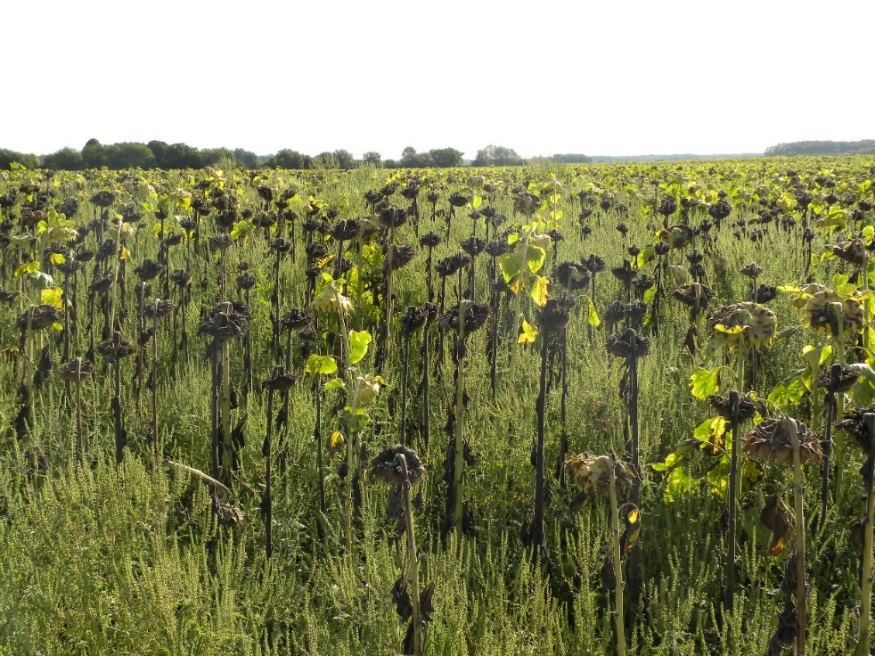 Coût de gestion supplémentaire
Perte de rendement
Déclassement des lots (semences non-conformes)
Pénalités PAC 
Apparition de résistances aux herbicides
 Cas de parcelles totalement envahies
©OA
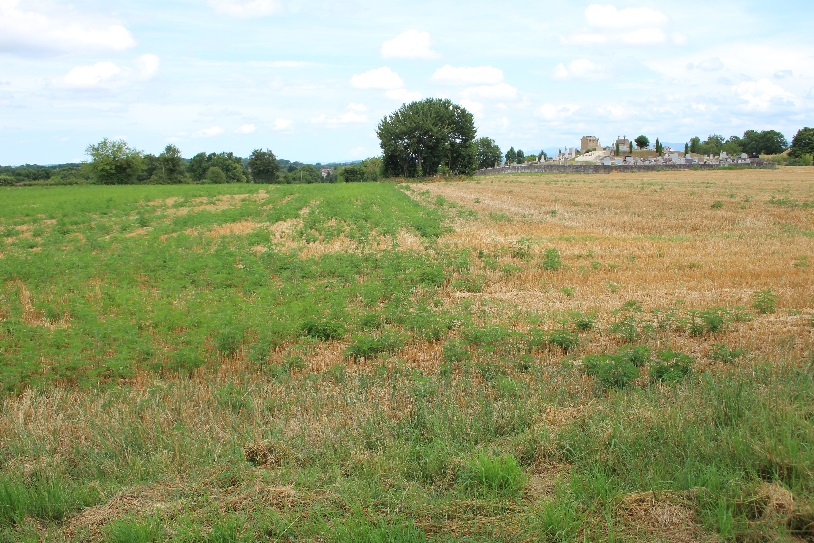 Sur tournesol, 10 ambroisies/m2 = 3 q/ha de perte de rendement (Chollet, 2012)

Sur maïs , 9 ambroisies/m2 = 50% perte de rendement (Béres et al., 2005)
©OA
Envahissement dans chaumes de céréales - Isère 2016
©OA
17
[Speaker Notes: Coûts = Perte de rendement + charges de désherbage et travail du sol + Gestion sur le long terme
Déclassement des lots = Semences non-conformes + Dévaluation des terres
Pénalité = Potentielle pénalité en cas de récurrence sur zone tampon (car mesure BCAE non respectée)]
Ambroisie = problématique agricole
Ambroisie trifide : fortes capacités de développement et propriétés allélopathiques = une espèce potentiellement très nuisible pour les cultures 

Aux États-Unis, les pertes de rendement dans les cultures de maïs dues à A. trifida varient de 5% à 19% en fonction de la densité de la plante *

Pour les cultures de soja, les pertes de rendement liées à la présence d’A. trifida sont de l’ordre de 45 à 77%**






*(Harrison et al., 2001; Williams et Masiunas, 2006; Johnson et al., 2007). 
** (Baysinger et Sims, 1991; Webster et al., 1994).
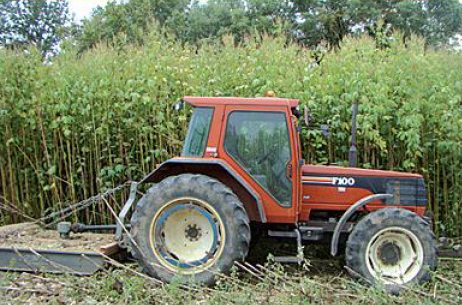 ©Alain Rodriguez (ACTA)
Broyage d’une parcelle envahie par l’Ambroisie trifide
18
[Speaker Notes: Coûts = Perte de rendement + charges de désherbage et travail du sol + Gestion sur le long terme
Déclassement des lots = Semences non-conformes + Dévaluation des terres
Pénalité = Potentielle pénalité en cas de récurrence sur zone tampon (car mesure BCAE non respectée)]
19
[Speaker Notes: Lien vers la vidéo sur Youtube : https://www.youtube.com/watch?v=fjnDKwgUtoU]
Ambroisie = problématique sociétale
Envahissement de différents milieux : bords de route, parcelles agricoles, chantiers, terrains en friches, etc…
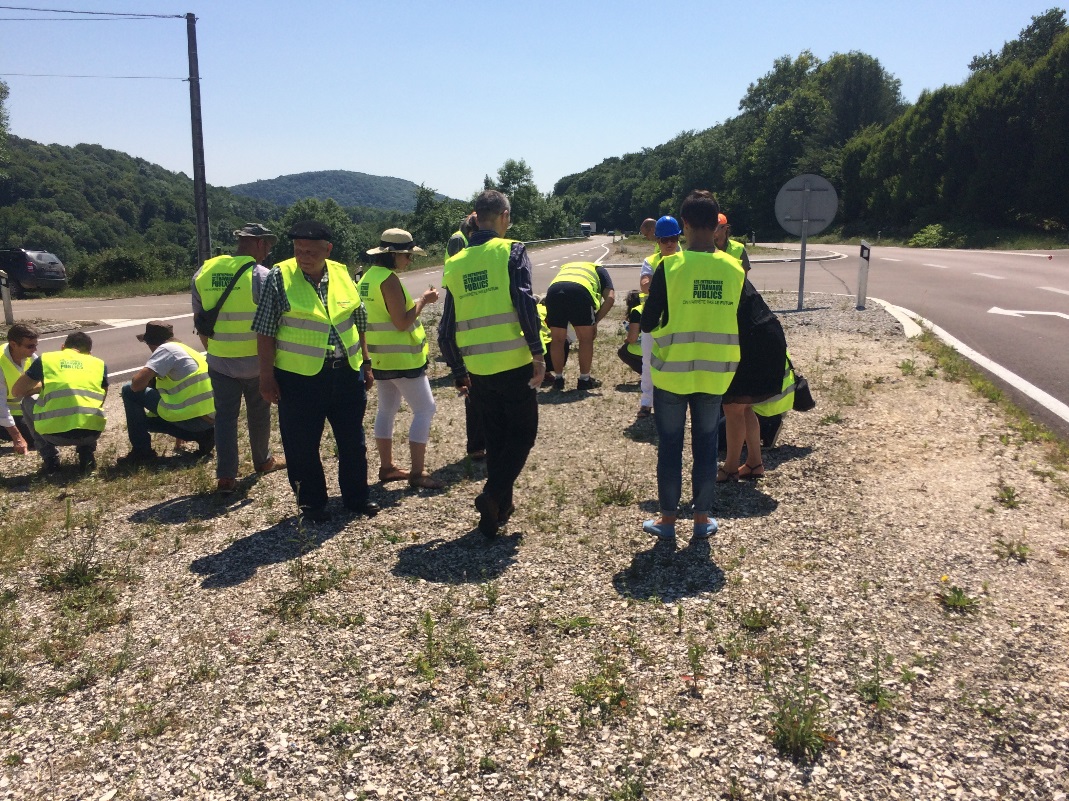 Conflits entre différents acteurs
 
Conflits de voisinage

Enjeu touristique

=> Nécessité d’une coordination des actions
©OA
Journée de l’ambroisie 2017 Doubs
20
[Speaker Notes: Problématique sociétale du fait des nombreux acteurs impliqués]
La réglementation
Point de vue politiques publiques
Code de la santé publique (espèces nuisibles santé humaine)
 Code rural et de la pêche maritime (organismes nuisibles)
 Code de l’environnement (Stratégie nationale sur les EEE)
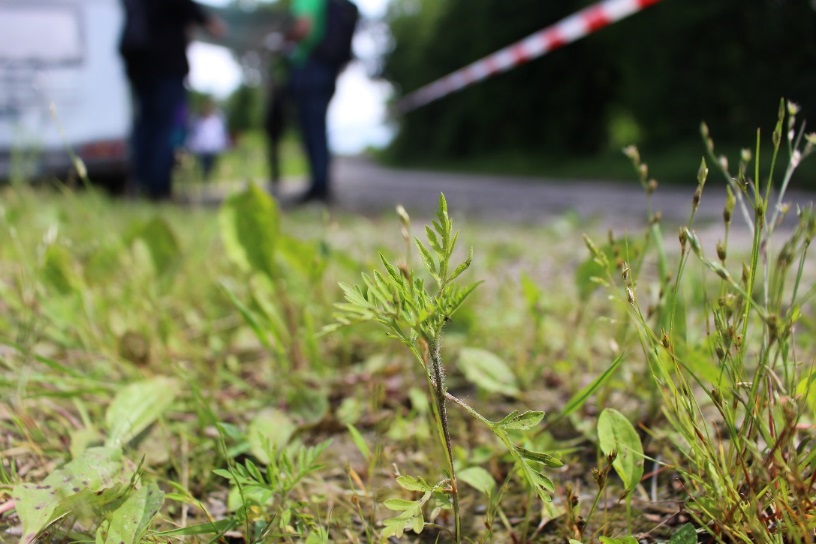 Observatoire des ambroisies
21
[Speaker Notes: N’est présente dans la réglementation que dans le Code de la santé publique

A l’heure actuelle, il n’existe pas de réglementation européenne concernant la lutte contre les ambroisies. Ainsi, il revient à chaque Etat d’arrêter sa propre réglementation dans ce domaine. En France, suite à la loi du 26 janvier 2016 de modernisation de notre système de santé, un dispositif réglementaire national spécifique à la lutte contre les ambroisies a été intégré dans le code de la santé publique .]
La réglementation dans le code de la santé publique
Loi du 26 janvier 2016 – « Modernisation de notre système de santé »
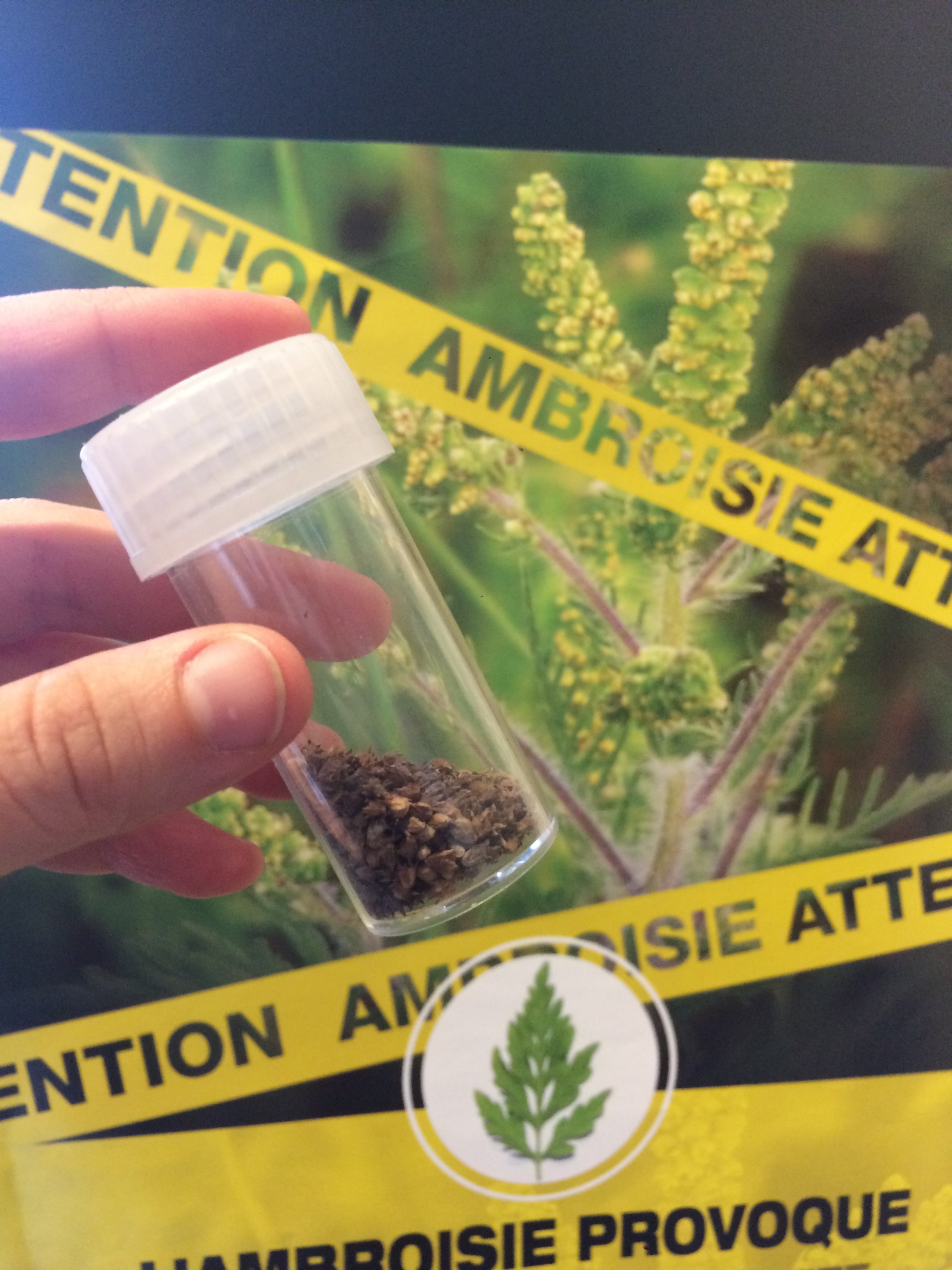 Arrêté 26 avril 2017 
 interdit l’introduction, le transport, l’utilisation, la mise en vente, la vente et l’achat de ces espèces
Décret 26 avril 2017 
 Liste les trois espèces d’ambroisie
 Fixe les mesures de prévention et de lutte à mettre en œuvre
 Le préfet de département détermine les modalités d’application de ces mesures sur son département par arrêté préfectoral
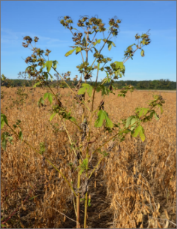 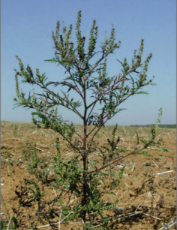 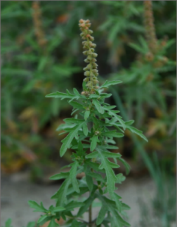 22
Départements dotés d’un arrêté préfectoral relatif à la destruction de l’ambroisie
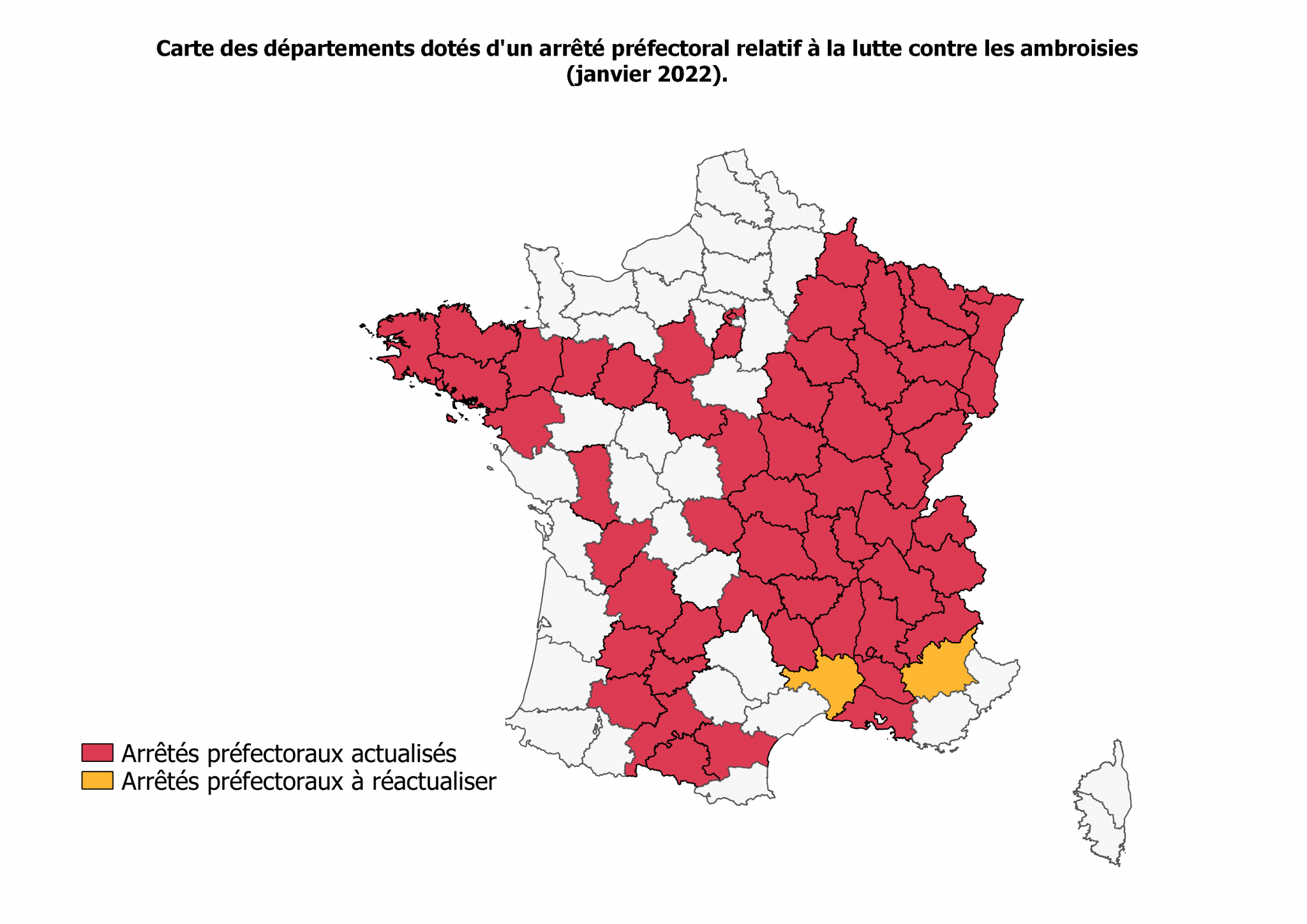 • Le préfet : détermine par arrêté préfectoral les modalités d’application des mesures à mettre en œuvre sur le département

Carte à jour à retrouver sur : https://ambroisie-risque.info/reglementation/#les-arretes-prefectoraux-par-departement
=> Obligation pour tout un chacun de gérer les trois ambroisies réglementées sur son terrain
23
Réglementation souple, adaptable au contexte local
Plusieurs situations d’envahissement, plusieurs stratégies
Nota Bene
Il est interdit de pénétrer sur une propriété privée (y compris les parcelles agricoles) en vue de gérer la présence d’ambroisie sans accord préalable du propriétaire. 
La loi ne prévoit pas une sanction pénale pour une personne qui ne procéderait pas à l’arrachage de l’ambroisie sur son terrain.
24
Qu’avez-vous retenu ?
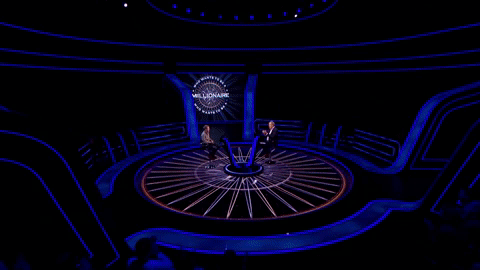 25
[Speaker Notes: Ré-ancrage : questionnaire sur les enjeux sanitaire/agri/sociétal/environnement]
QCM
1. Combien de personnes touchées par l’allergie aux ambroisies ?
entre 0,1 et 0,35 millions de personnes
entre 1 et 3,5 millions de personnes
entre 10 et 35 millions de personnes
26
QCM
1. Combien de personnes touchées par l’allergie aux ambroisies ?
entre 0,1 et 0,35 millions de personnes
entre 1 et 3,5 millions de personnes
entre 10 et 35 millions de personnes
27
QCM
2. Qui produit les cartes du risque allergique aux pollens sur www.pollens.fr?
Le RNSA
L’Anses
L’Observatoire des ambroisies
28
QCM
2. Qui produit les cartes du risque allergique aux pollens sur www.pollens.fr?
Le RNSA
L’Anses
L’Observatoire des ambroisies
29
QCM
3. Dans quelles cultures se trouvent préférentiellement l’ambroisie ?
Dans le colza
Dans le maïs
Dans la luzerne
Dans le tournesol
Dans le sorgho
Dans le soja
30
QCM
3. Dans quelles cultures se trouvent préférentiellement l’ambroisie ?
Dans le colza
Dans le maïs
Dans la luzerne
Dans le tournesol
Dans le sorgho
Dans le soja
31
QCM
4. Dans quelle catégorie sont classées réglementairement les ambroisies ?
Espèces nuisibles à la santé humaine 

 Organismes nuisibles aux végétaux

 Espèces exotiques envahissantes
32
QCM
4. Dans quelle catégories sont classées réglementairement les ambroisies ?
Espèces nuisibles à la santé humaine 

 Organismes nuisibles aux végétaux

 Espèces exotiques envahissantes
33
QCM
5. La réglementation nationale prévoit la prise d’arrêtés préfectoraux par …
Les agences régionales de sante
 
 Les préfets de département

 Les maires
34
QCM
5. La réglementation nationale prévoit la prise d’arrêtés préfectoraux par …
Les agences régionales de sante
 
 Les préfets de département

 Les maires
35
QCM
6. Y-a-t ’il des sanctions si une personne ne veut pas procéder à l’arrachage de l’ambroisie sur son terrain ?
Oui
 
 Non
36
QCM
6. Y-a-t ’il des sanctions si une personne ne veut pas procéder à l’arrachage de l’ambroisie sur son terrain ?
Oui
 
 Non
=> La loi ne prévoit pas une sanction pénale pour une personne qui ne procéderait pas à l’arrachage de l’ambroisie sur son terrain.
37
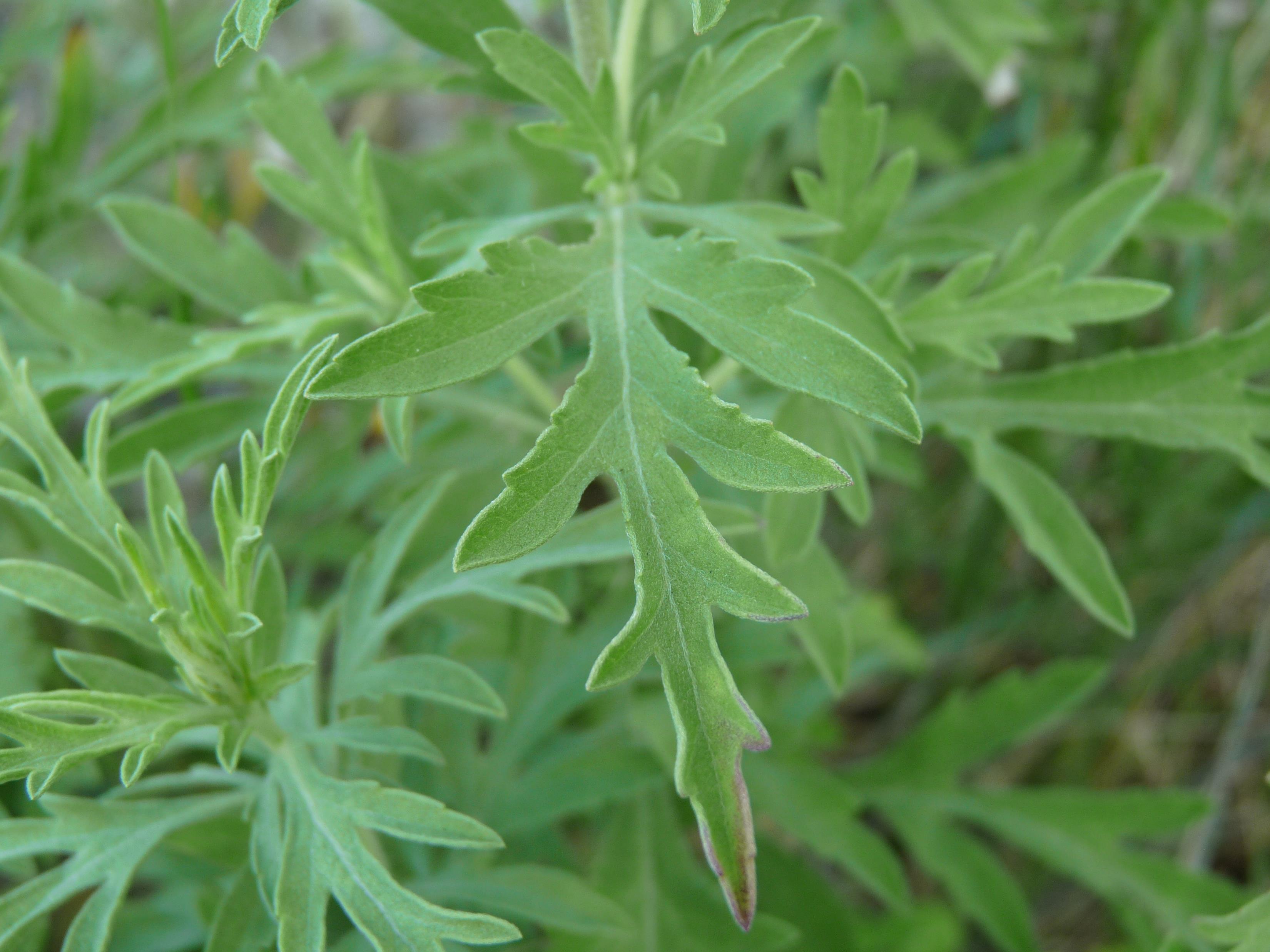 Module 2 :Reconnaitre la plante
Identifier les caractéristiques morphologiques des ambroisies
38
Exercice : Trois puzzles à recréer par les participants de photographie/dessin des trois ambroisies Commenter chaque pièce du puzzle (tige, racine, feuilles, etc.)
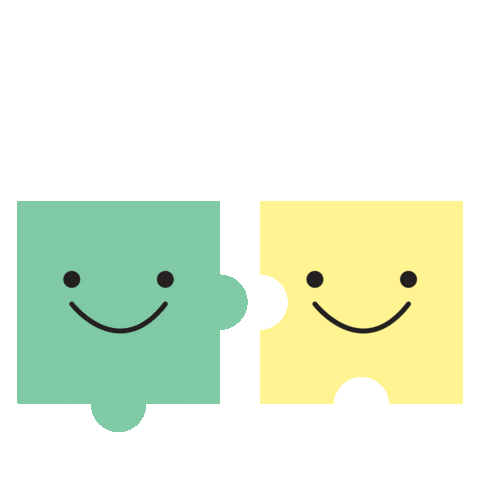 ©Giphy
39
Définition
Espèce exotique envahissante (EEE)
Espèce vivante non indigène : présente en dehors de son aire de répartition naturelle (souvent introduite par l’Homme)
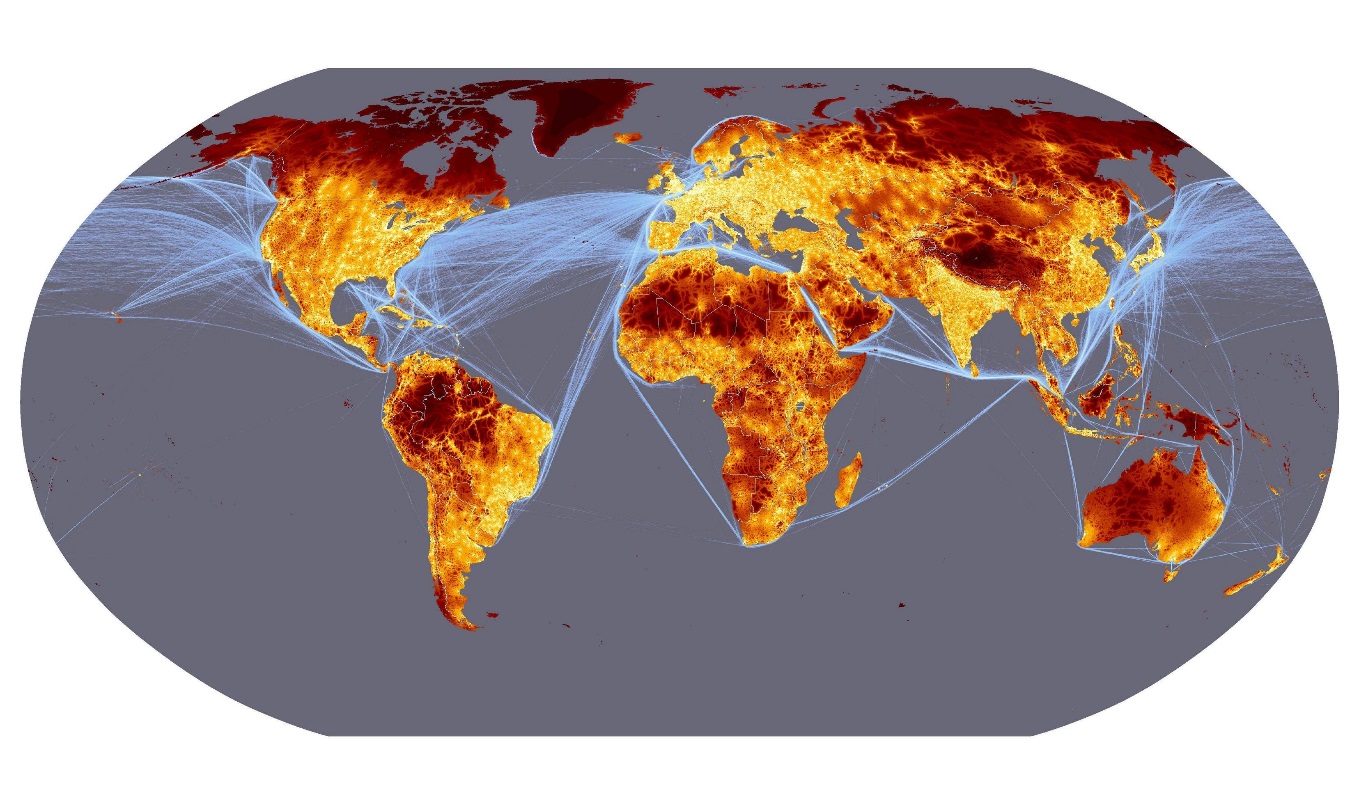 Source : European Commission and the World Bank – captures this connectivity and the concentration of economic activity and also highlights that there is little wilderness left.
40
Définition
Espèce exotique envahissante (EEE)
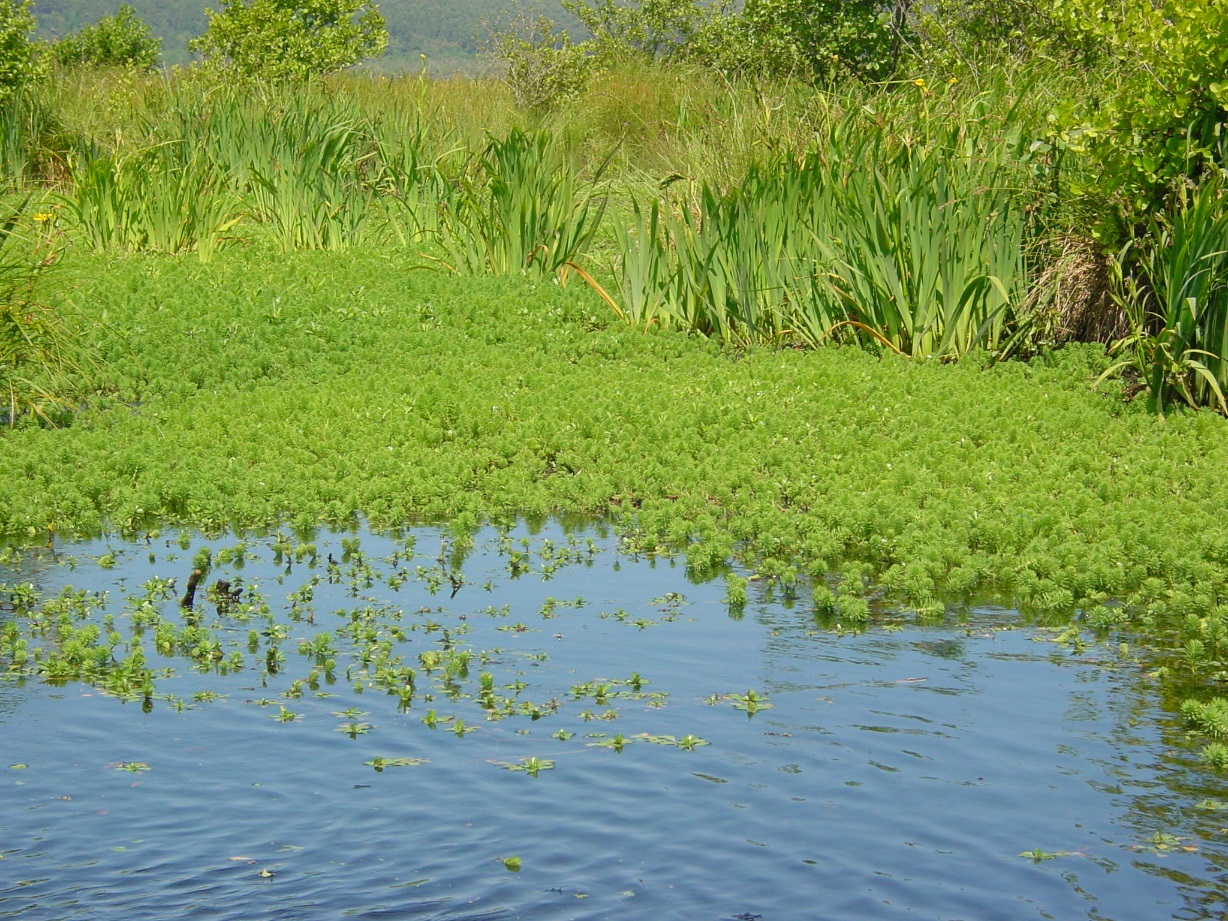 Espèce disposant de fortes capacités de croissance, multiplication et dispersion, qui prolifère ponctuellement ou durablement dans un milieu au dépend d’autres espèces
Succès des plantes exotiques envahissantes : 
Absence d’ennemis naturels
+ reproduction végétative ou sexuée importante 
(ambroisie uniquement par graines)
41
Myriophylle aquatique ©Alain Dutartre
Quatre espèces d’ambroisies présentes en France
Ambroisie à épis lisses
Ambroisie à feuilles d’armoise
Ambroisie à petites feuilles
Ambroisie trifide
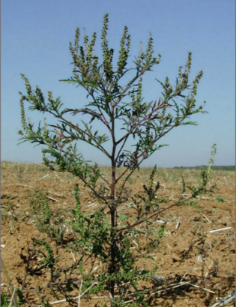 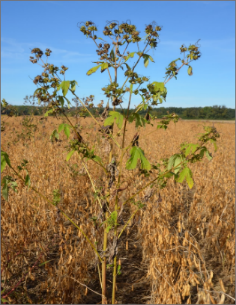 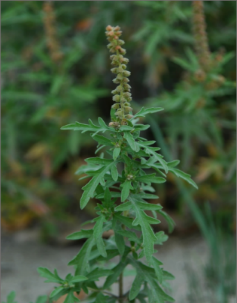 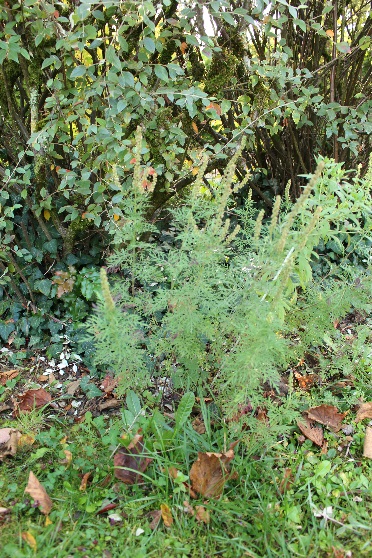 A. tenuifolia Spreng.
A. psilostachya DC.
A. trifida L.
Ambrosia 
artemisiifolia L.
3 ambroisies classées nuisibles à la santé humaine
42
[Speaker Notes: Il existe plusieurs espèces d’ambroisie présente en France mais l’Ambroisie à feuilles d’armoise et l’Ambroisie trifide sont les plus préoccupantes. Elles arrivent toutes deux d’Amérique du nord.]
43
44
Présentation de l’Ambroisie trifide
Espèce annuelle
Famille = Astéracée
Ambrosia trifida L.
Stade floral
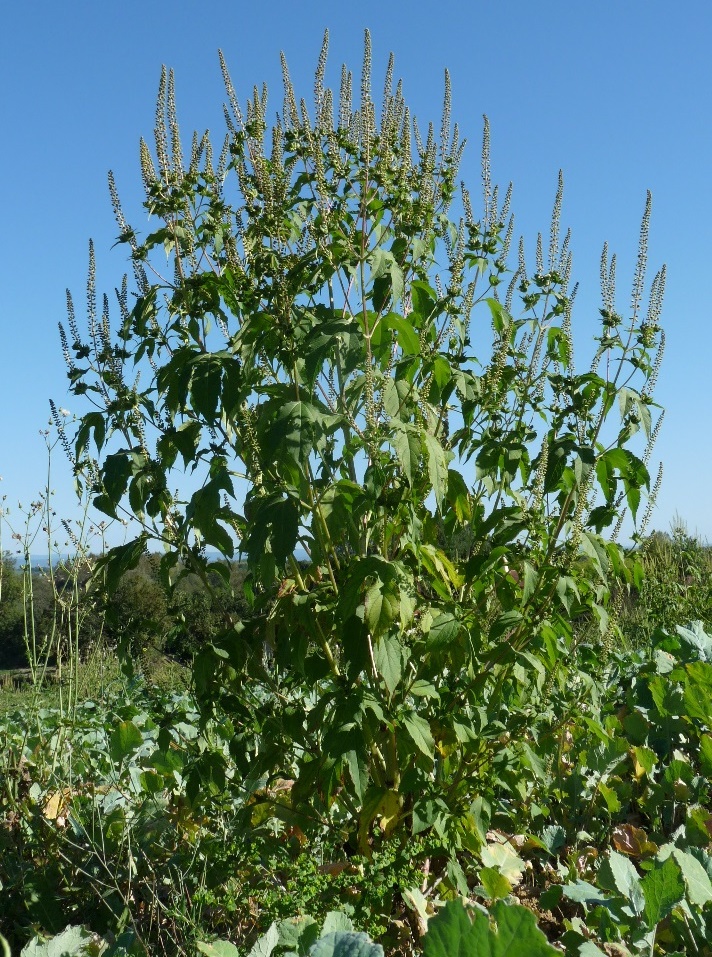 Jusqu’à 4m
Stade plantule
Stade végétatif
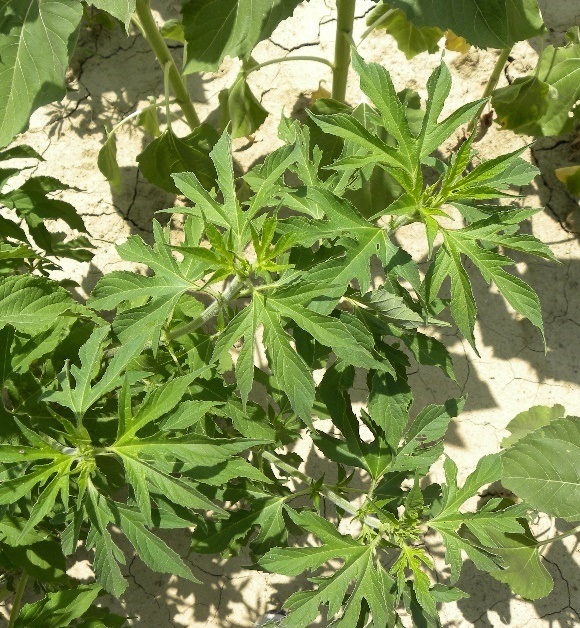 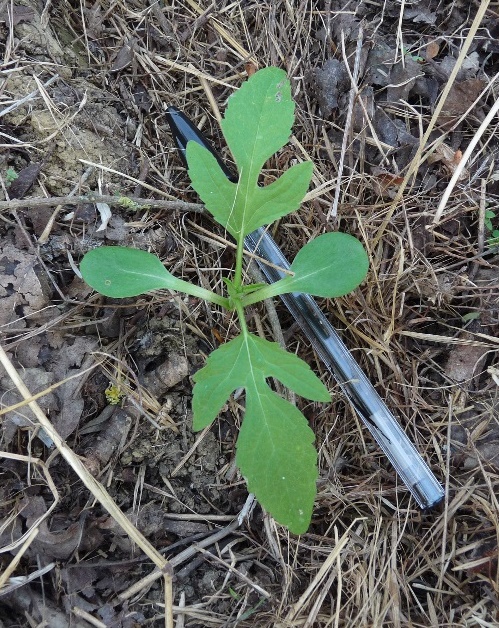 Espèce monoïque 
Fleurs mâles et femelles sont séparées sur un même pied
45
Comment l’identifier?
Une géante !
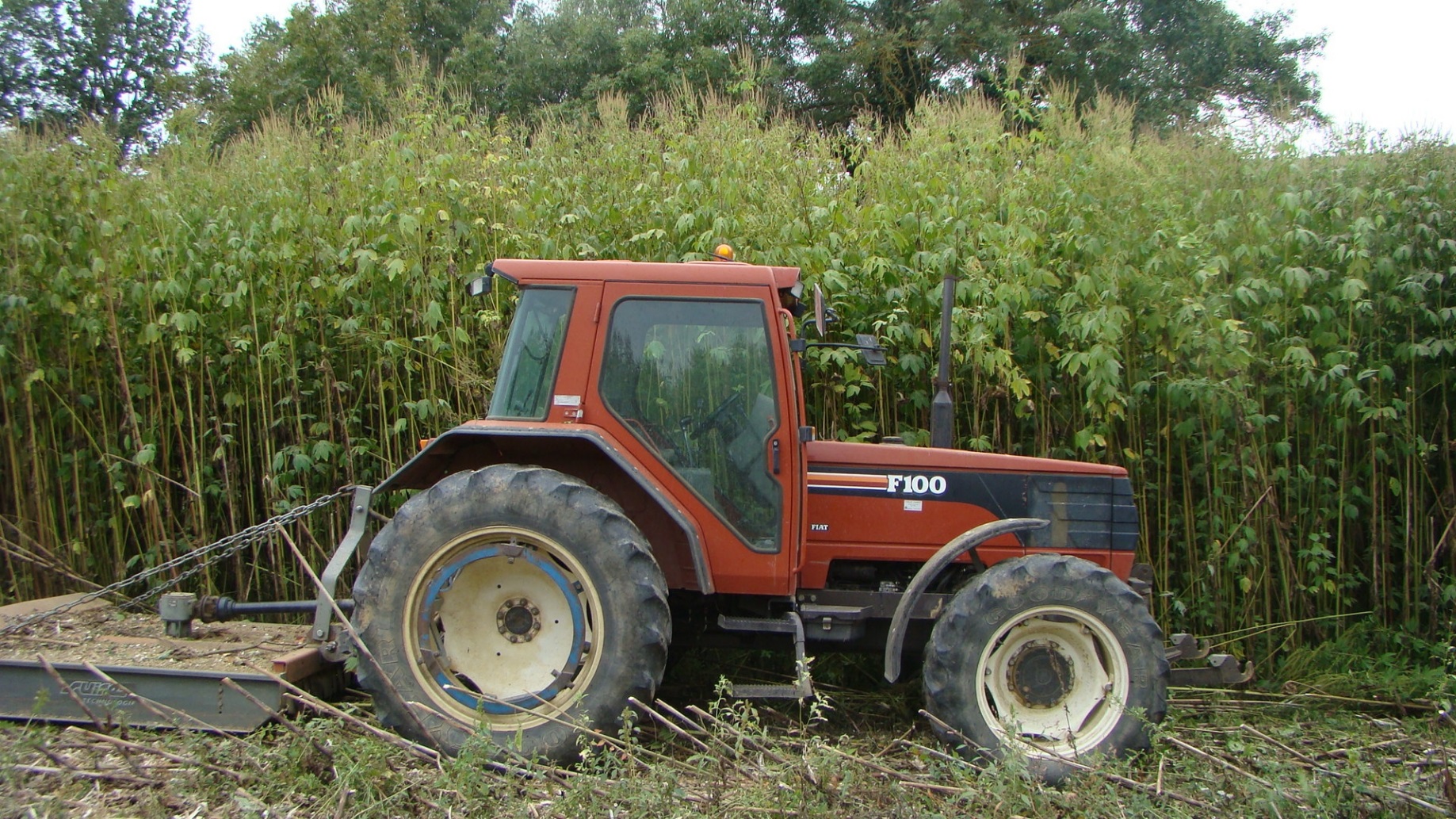 ©Alain Rodriguez (ACTA)
Broyage d’une parcelle envahie par l’Ambroisie trifide
46
Comment l’identifier?
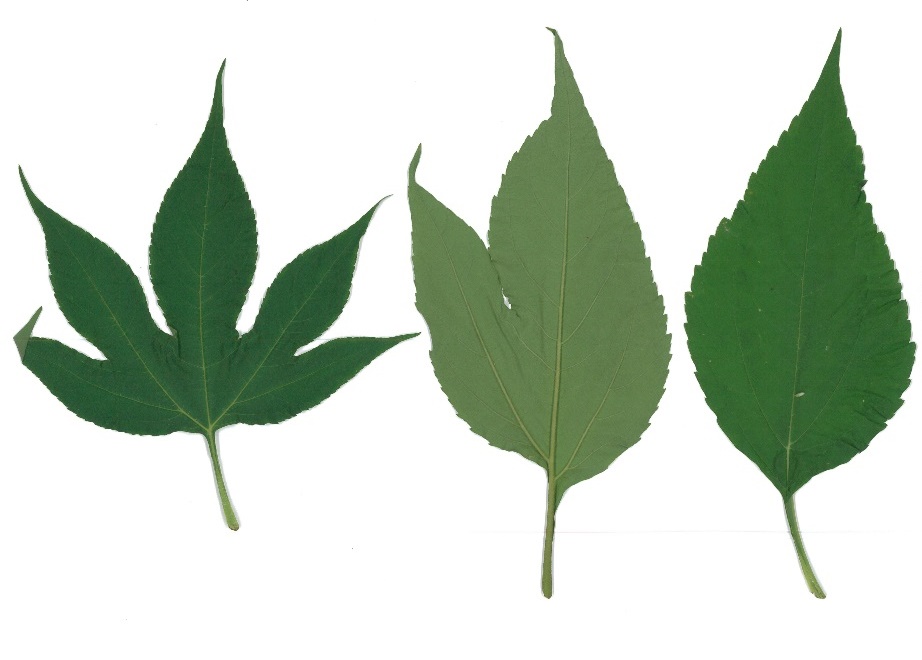 LA FEUILLE :
Palmatilobée

1 à 5 lobes (le plus souvent 3)

Feuilles presque toutes opposées

Pratiquement glabre

4-15 cm de long
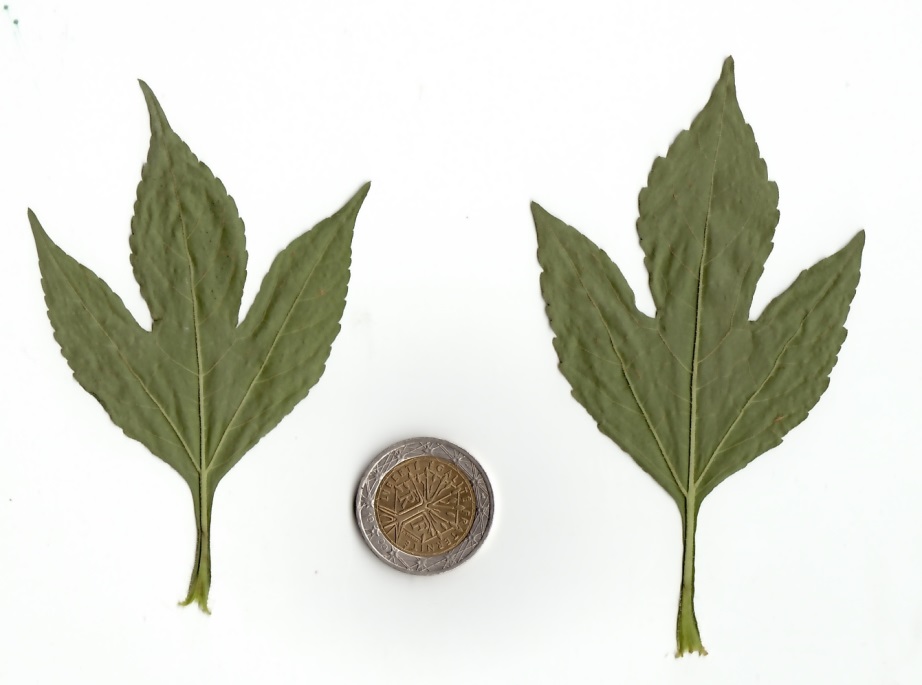 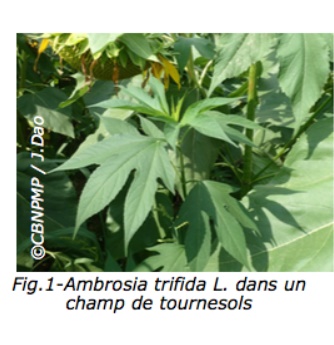 47
Comment l’identifier?
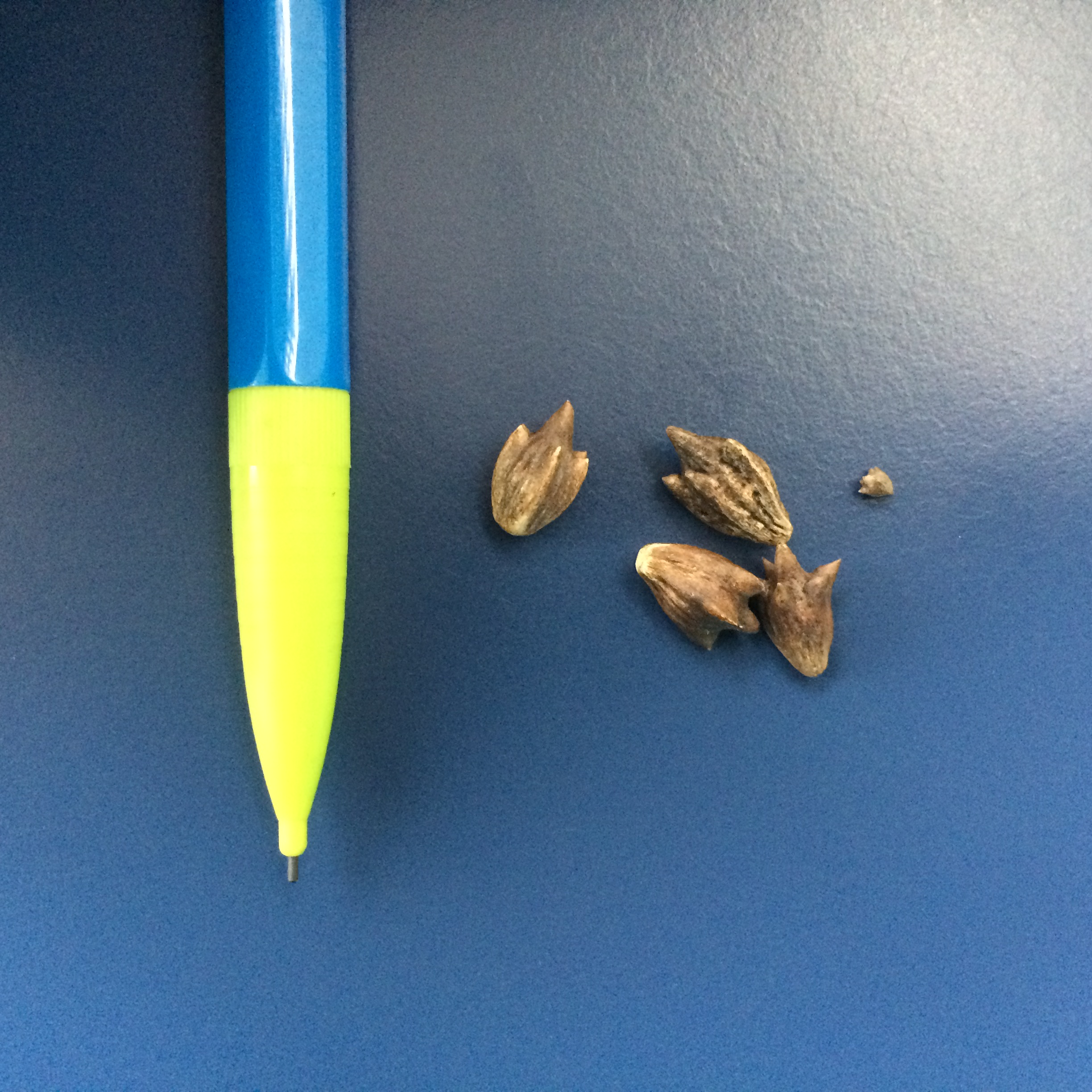 LA GRAINE :

Taille et forme variable (3 à 7+ mm)

6 épines

Peut vivre plusieurs dizaines d’années dans le sol

Quelques centaines de graines par pied
A.artemisiifolia
©OA
48
Présentation de l’Ambroisie à épis lisses
Espèce vivace
Famille = Astéracée
Ambrosia psilostachya DC.
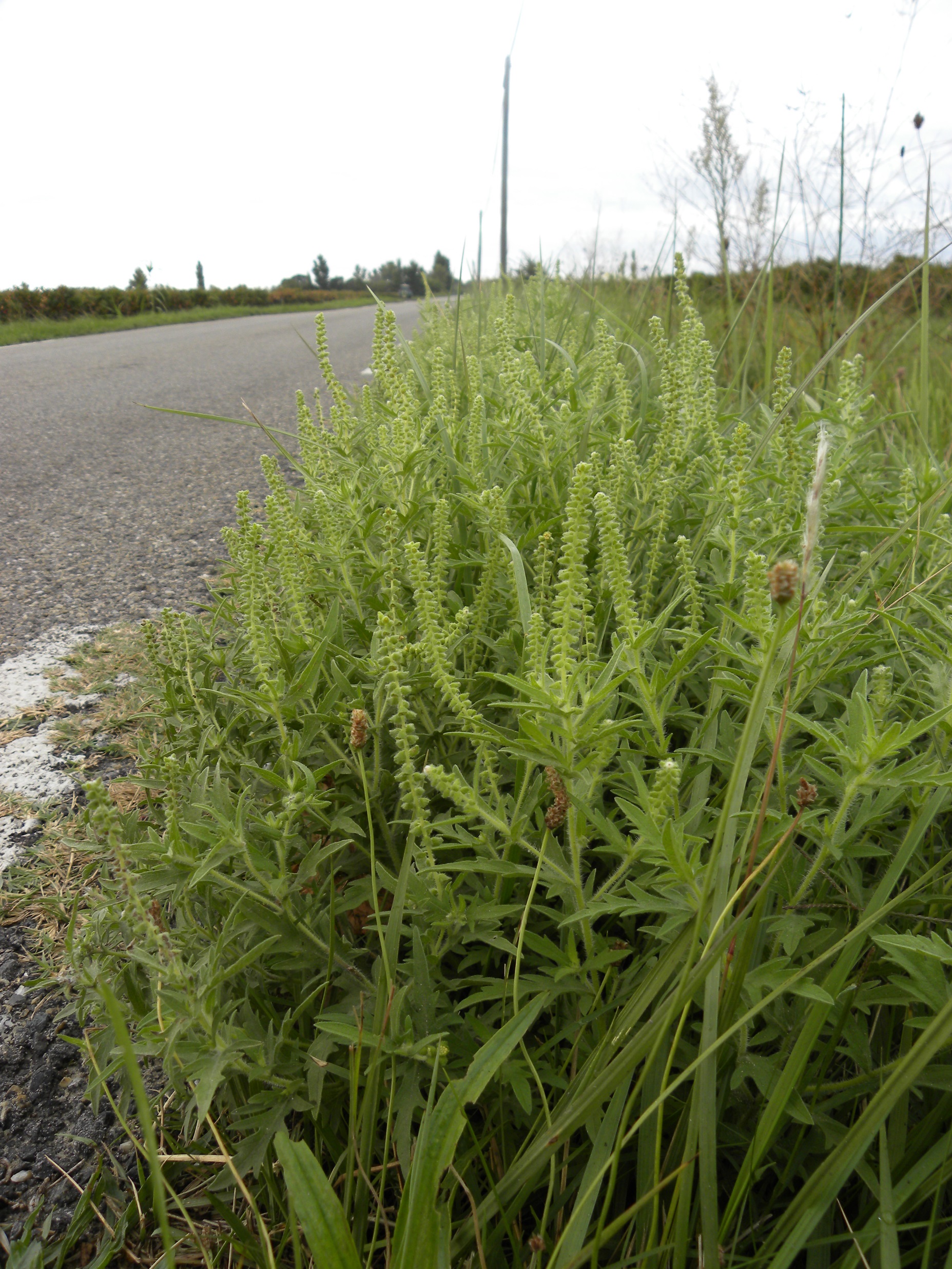 Stade floral
Stade plantule
Stade végétatif
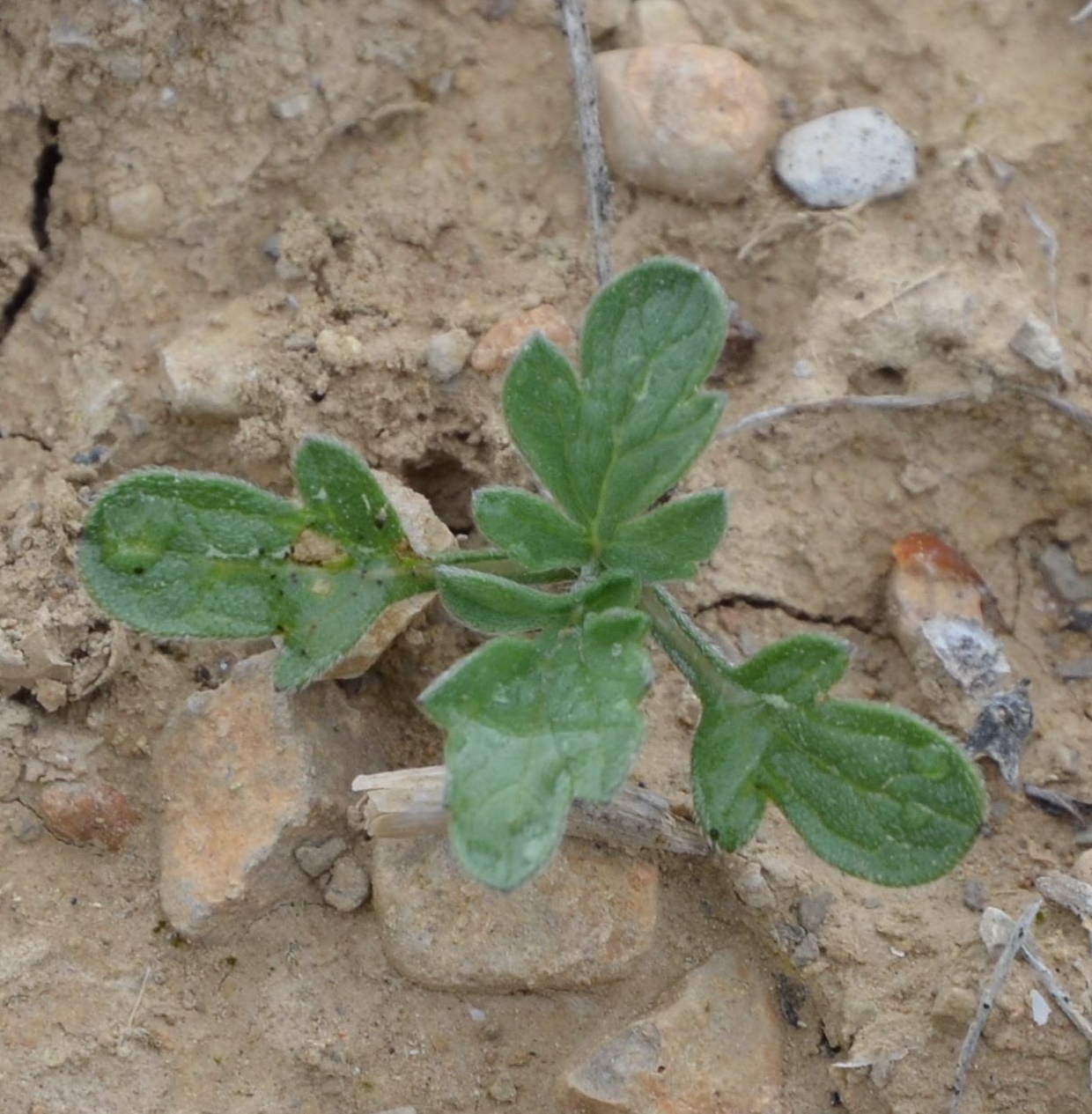 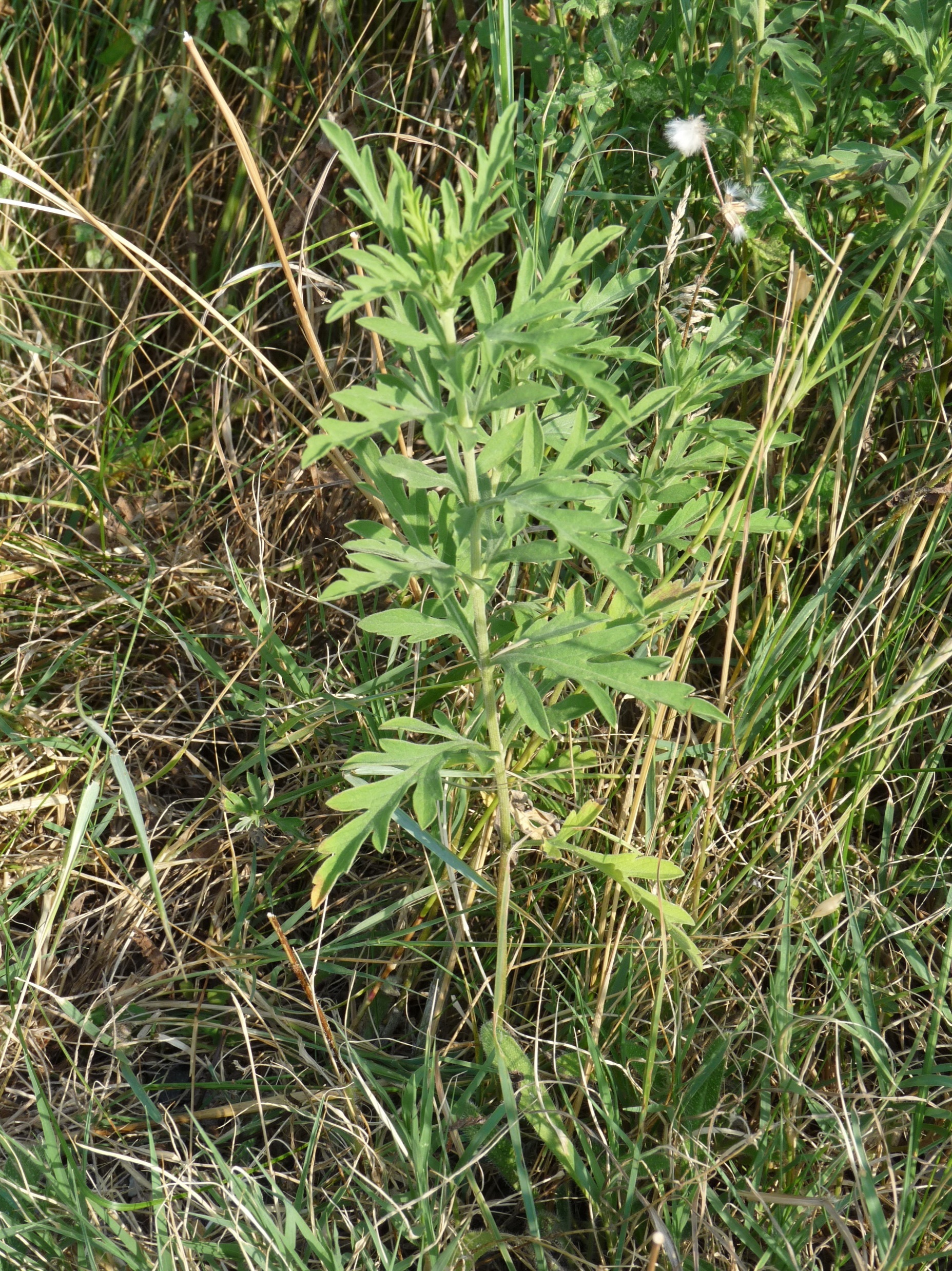 Jusqu’à 1m
©G.Fried
©G.Fried
©B.Chauvel
49
Comment l’identifier?
LA FEUILLE :

Forme variable 

Couleur gris-vert

Opposées (mais bractées alternes)

Simple, le plus souvent lobées 

2 à 6+ cm de long
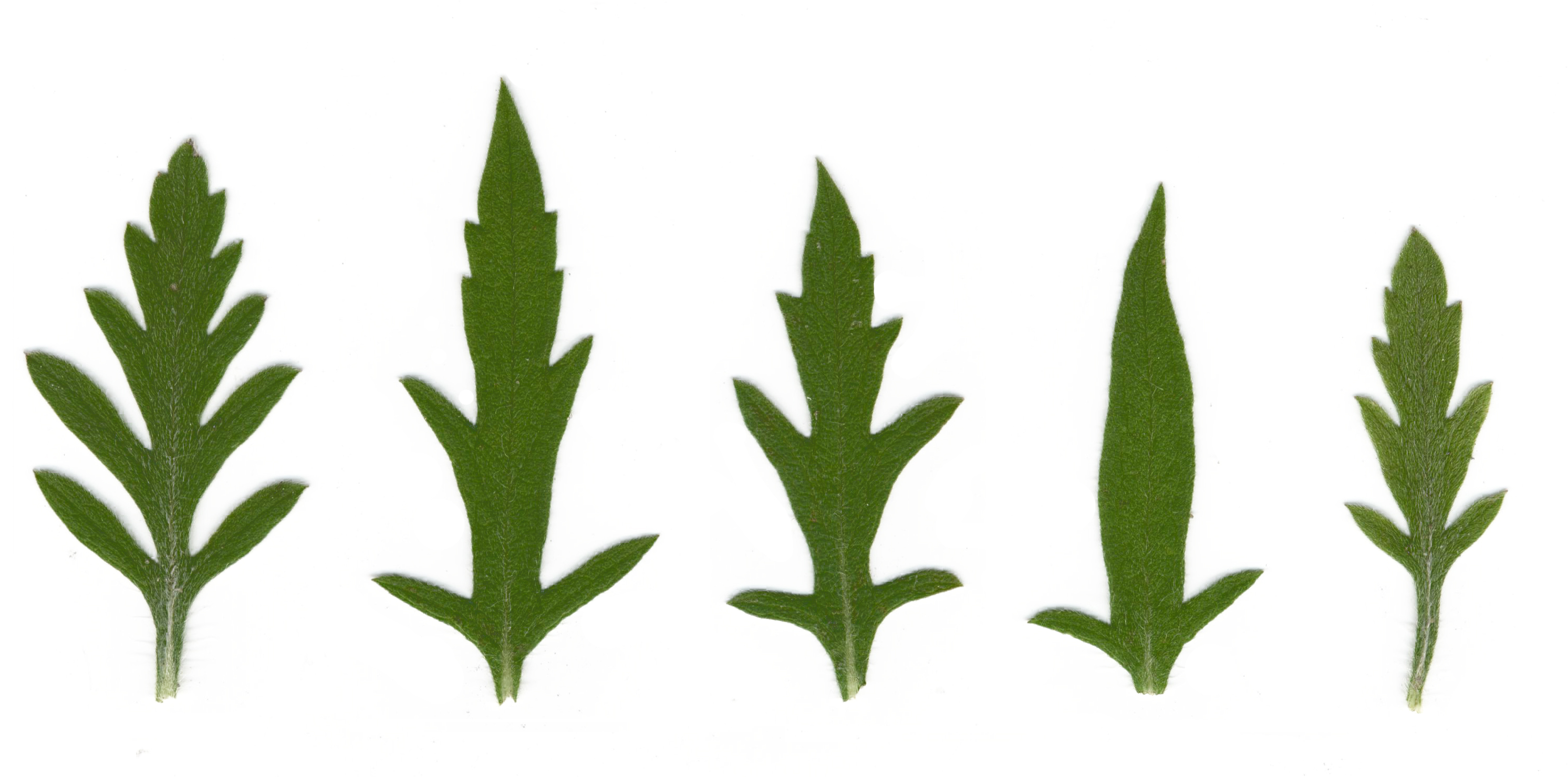 ©G.Fried
©OA
50
Comment l’identifier?
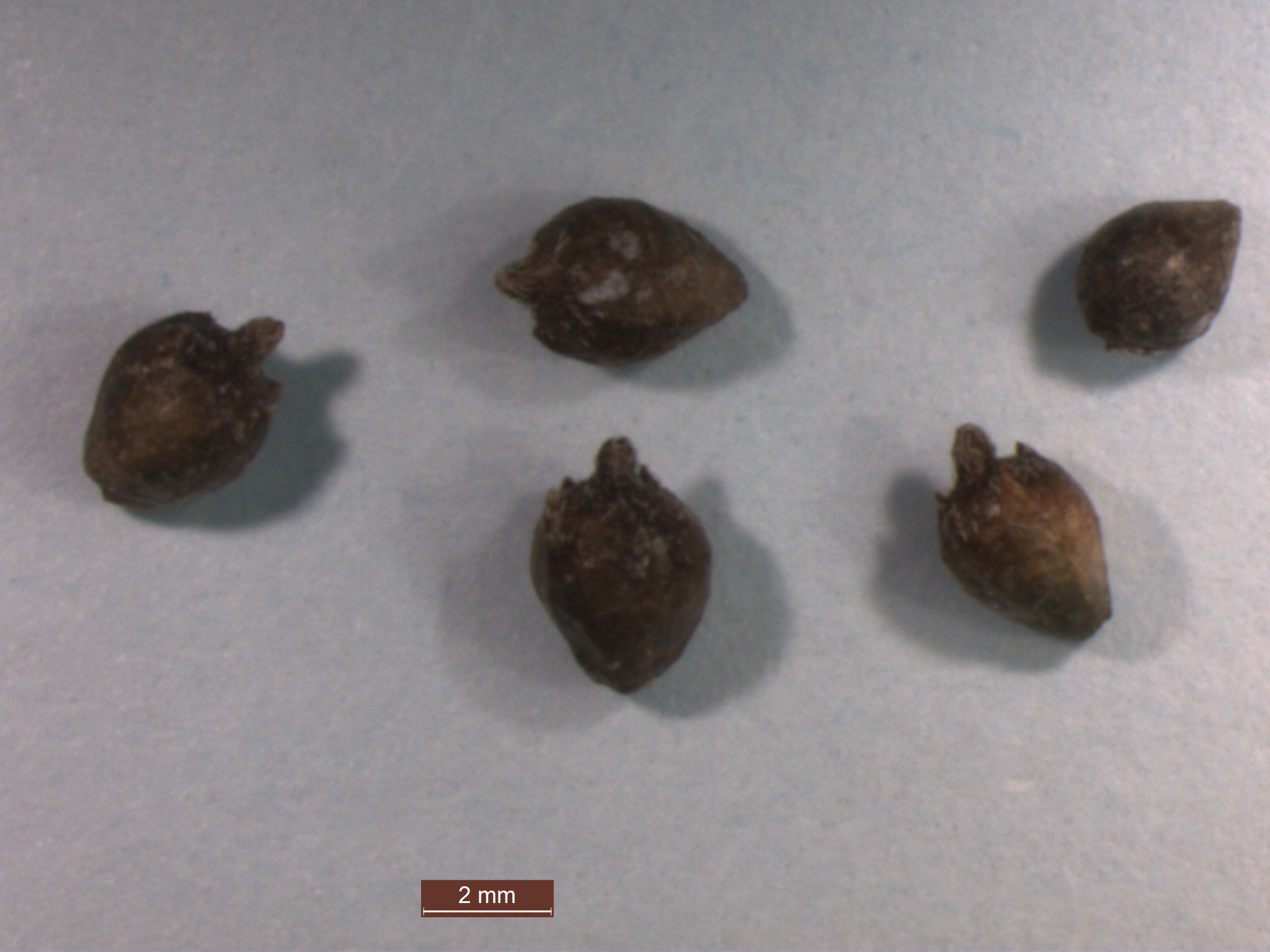 LA GRAINE :

Taille de 2 à 3 mm de long

Une pointe avec des épines latérales réduites ou nulles

80 graines par individus (reproduction principale par voie végétative à partir des drageons)
©G.Fried
©OA
51
Comment l’identifier?
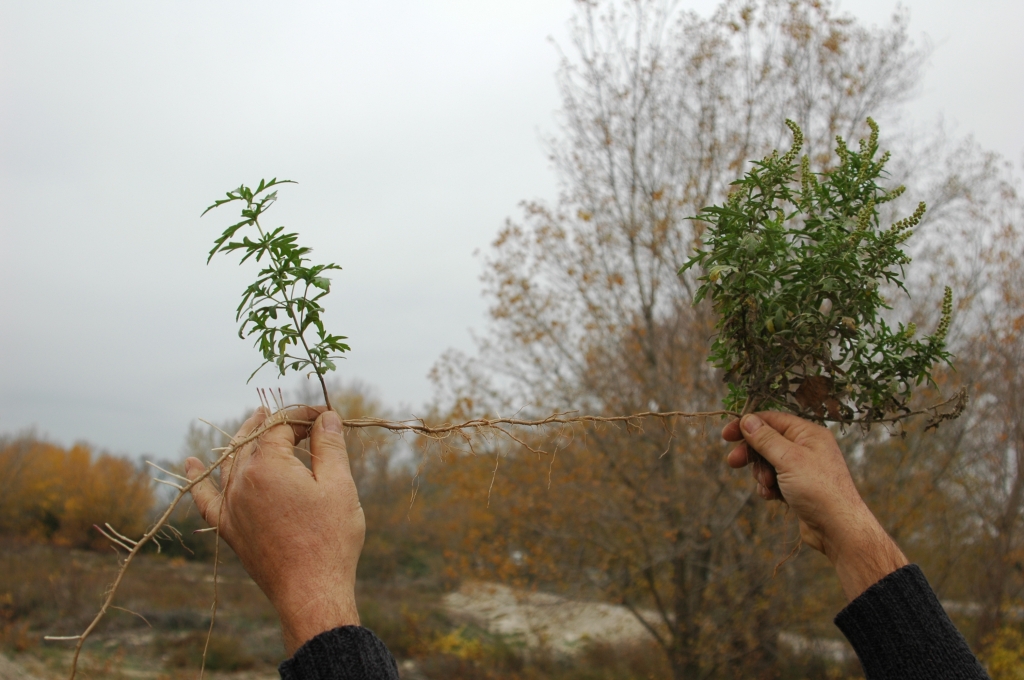 LE SYSTÈME RACINAIRE :

Drageons
©G.Fried
52
Outil d’aide à la reconnaissance des végétaux
Un doute sur un végétal ? 

Pl@ntnet est un outil pour vous aider à identifier des plantes à partir d'images.

- Via un site web :  https://identify.plantnet.org/fr 
- Ou via l’application PlantNet Identification Plante

Ou envoyer la photo du végétal à : observatoire.ambroisie@fredon-france.fr
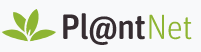 53
Reconnaitre graine d’ambroisie dans un lot de graines (trouver le bon nombre)
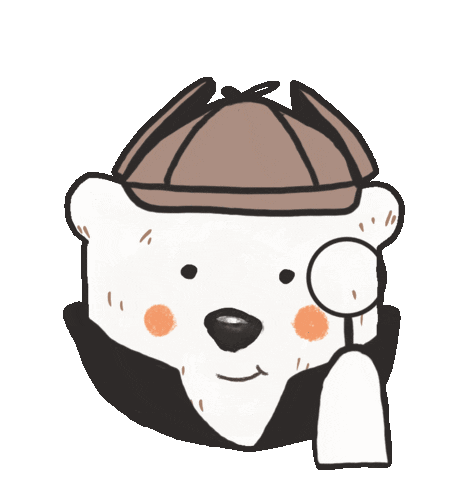 ©Giphy
54
[Speaker Notes: Idée d’exercice pour formation en présentielle]
Quizz : AMBROISIE OU PAS ?
Objectif :  
Connaitre les plantes avec lesquelles on peut confondre l’ambroisie
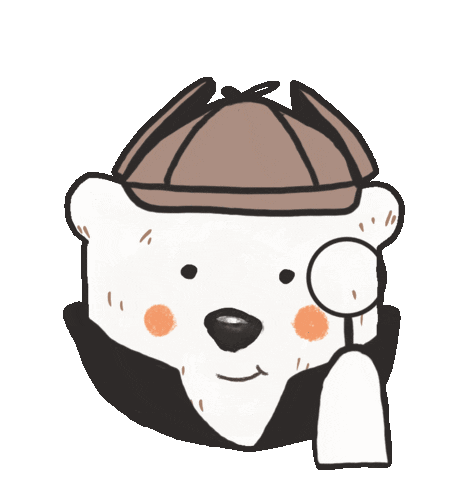 55
©Giphy
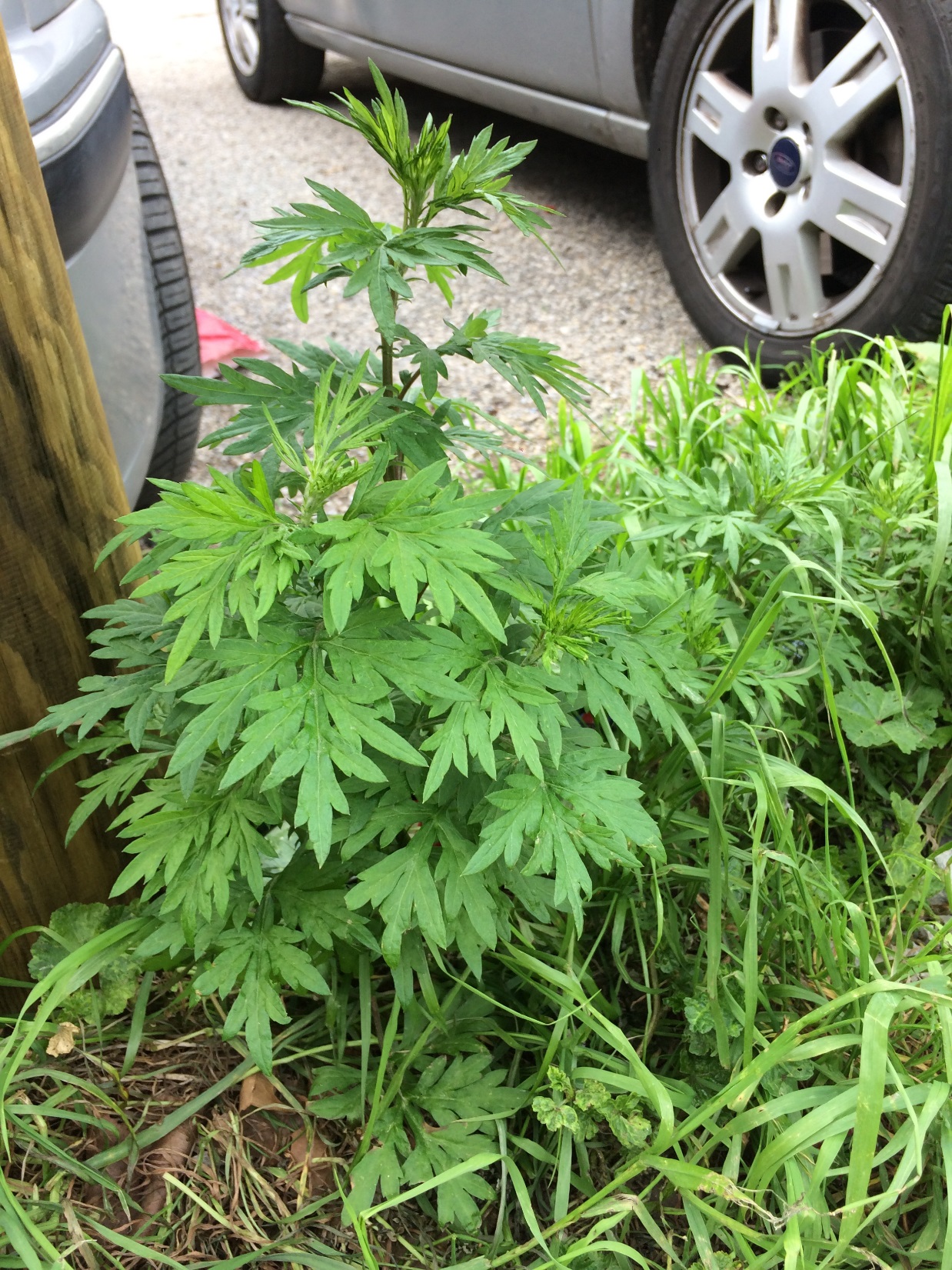 Ambroisie ou pas?
Observatoire des ambroisies
© Observatoire des ambroisies
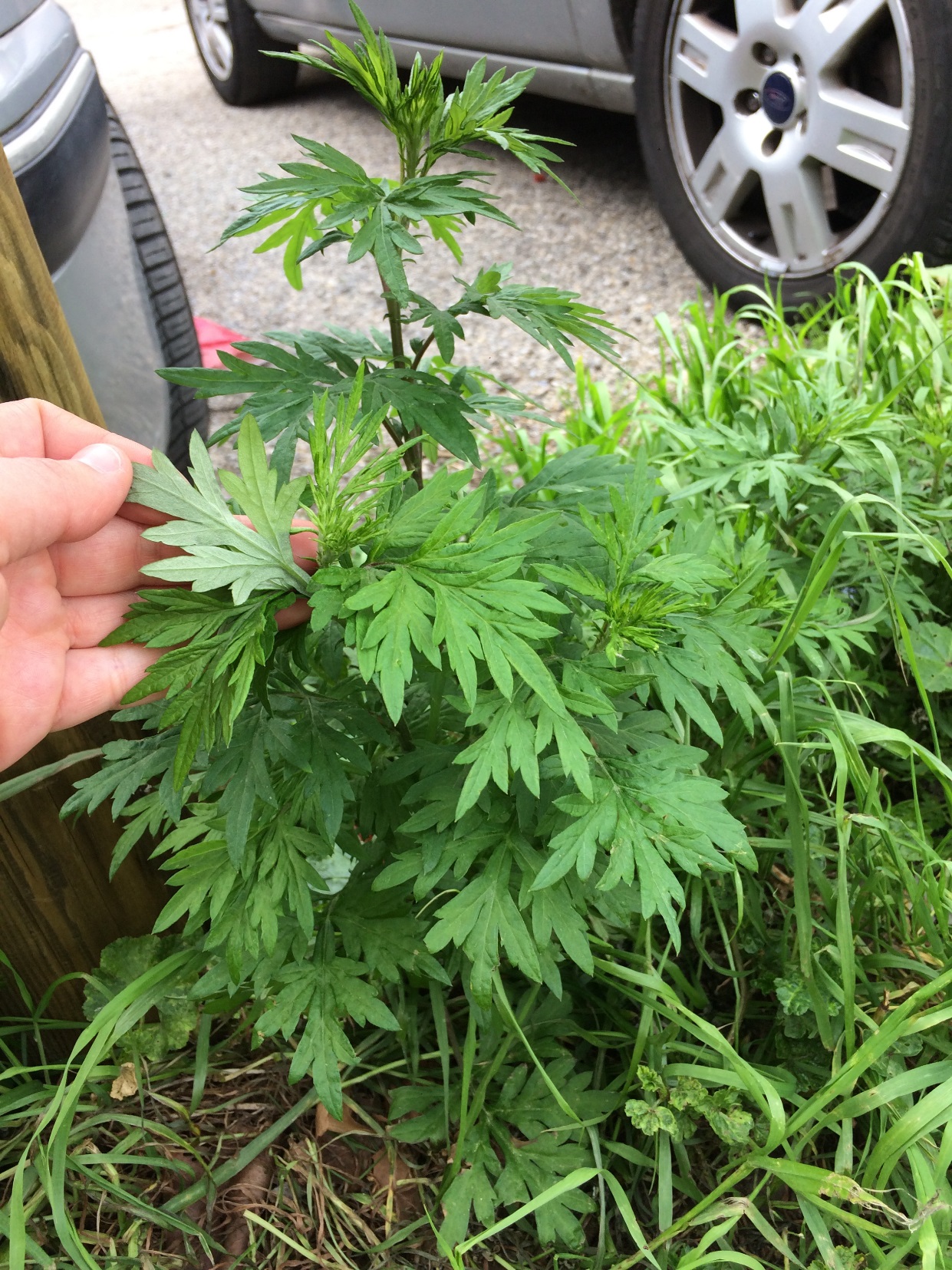 Ambroisie ou pas?
Observatoire des ambroisies
© Observatoire des ambroisies
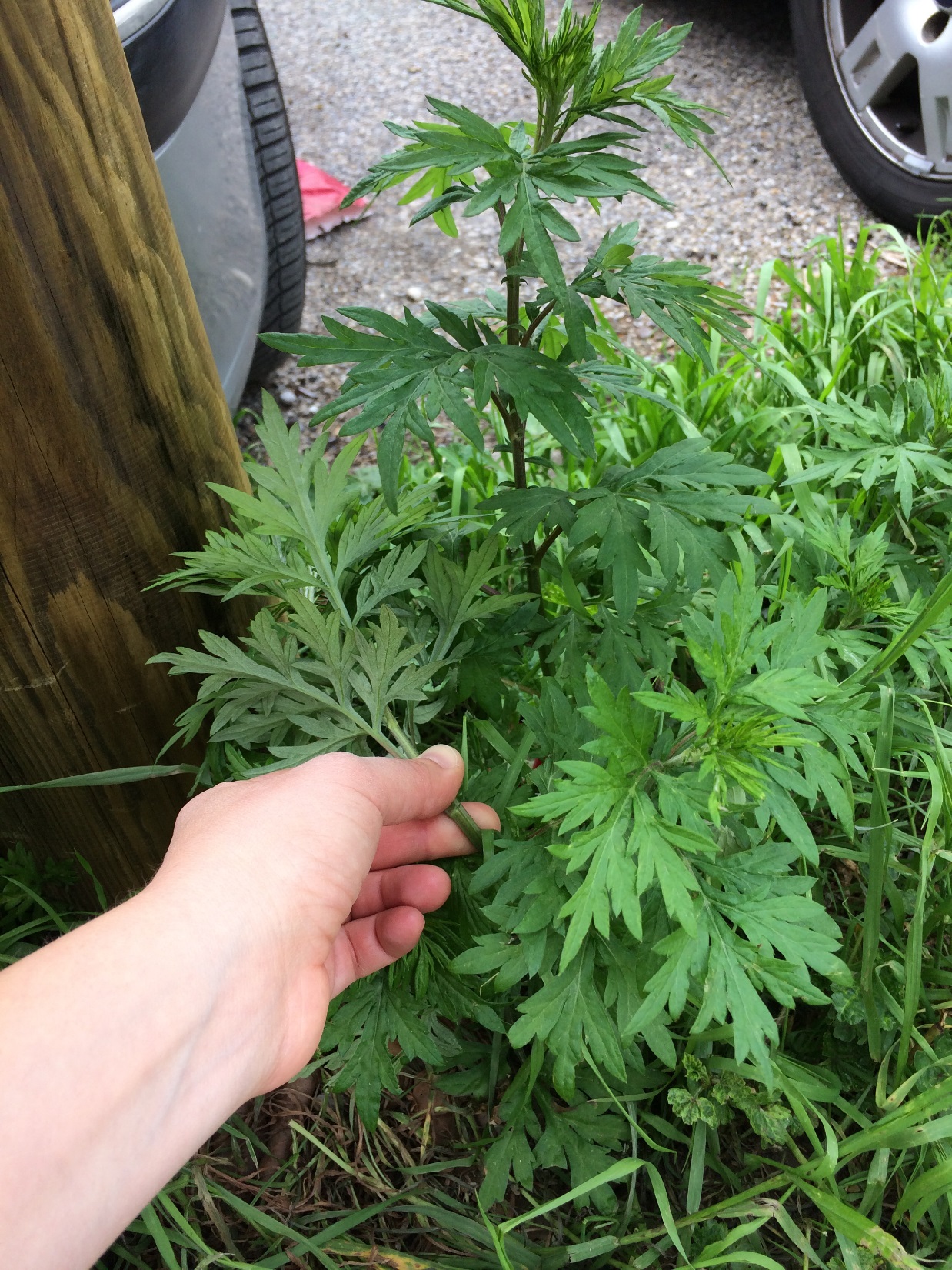 Ambroisie ou pas?
Armoise
Artemisia sp.
© Observatoire des ambroisies
[Speaker Notes: Au stade plantule]
Ambroisie ou pas?
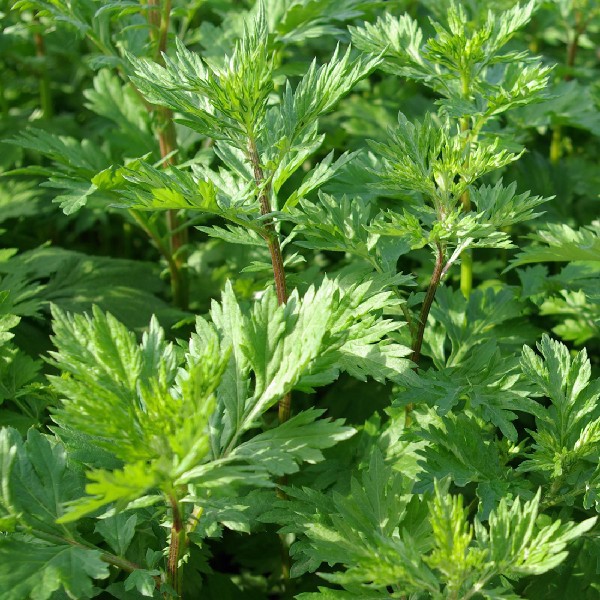 Ambroisie ou pas?
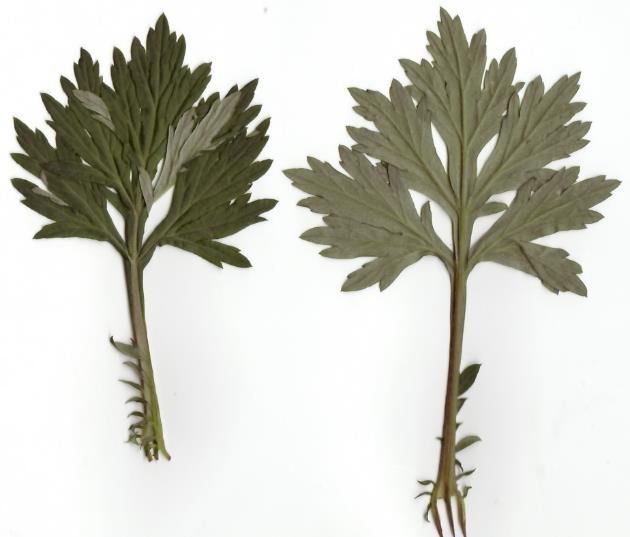 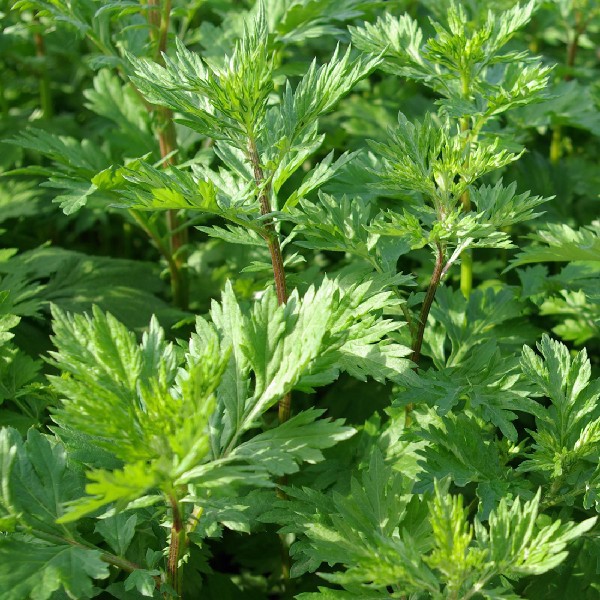 Armoise commune
Artemisia vulgaris L.
Face inférieure de la feuille blanche
Odeur quand on la froisse
Ambroisie ou pas?
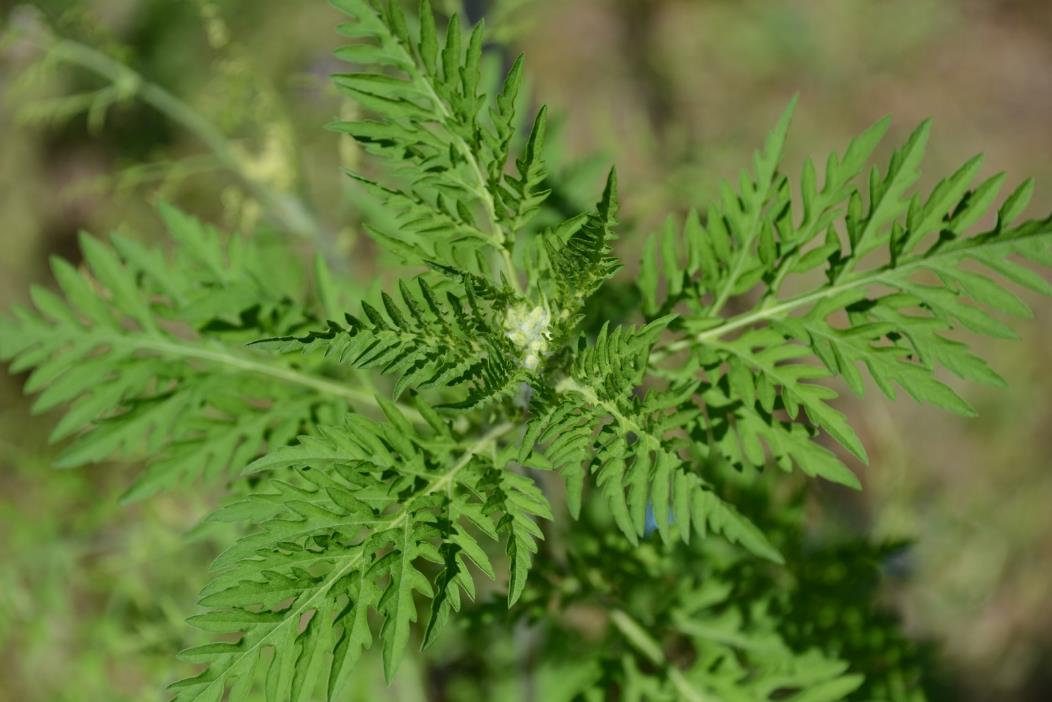 Ambroisie ou pas?
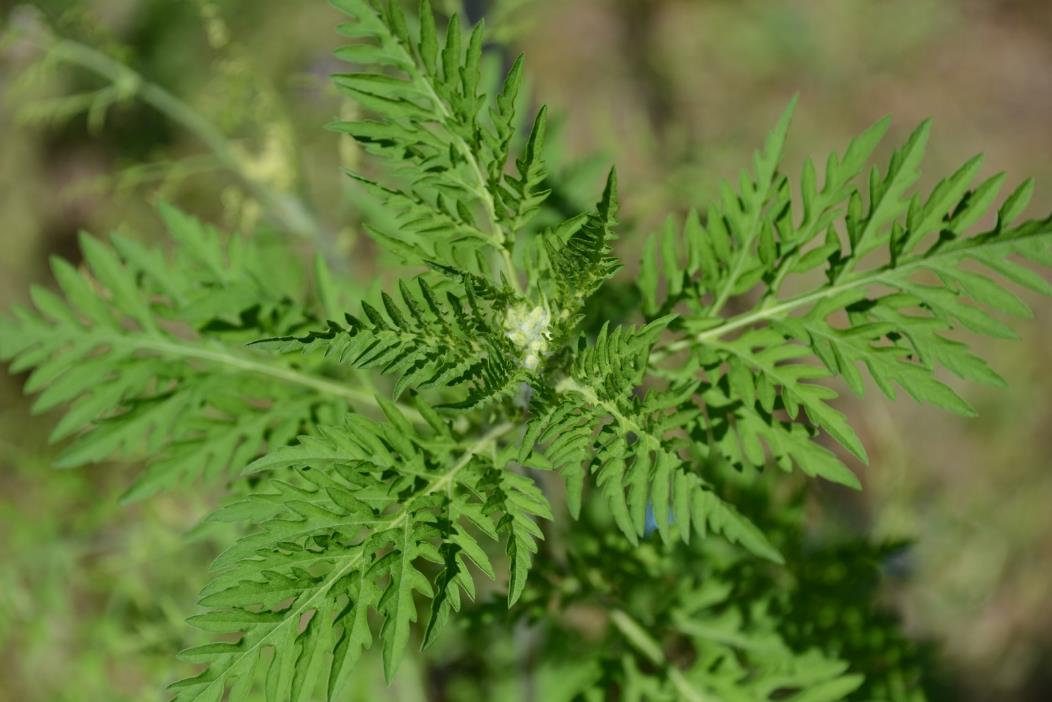 Ambroisie à feuilles 
d’armoise
Ambrosia artemisiifolia L.
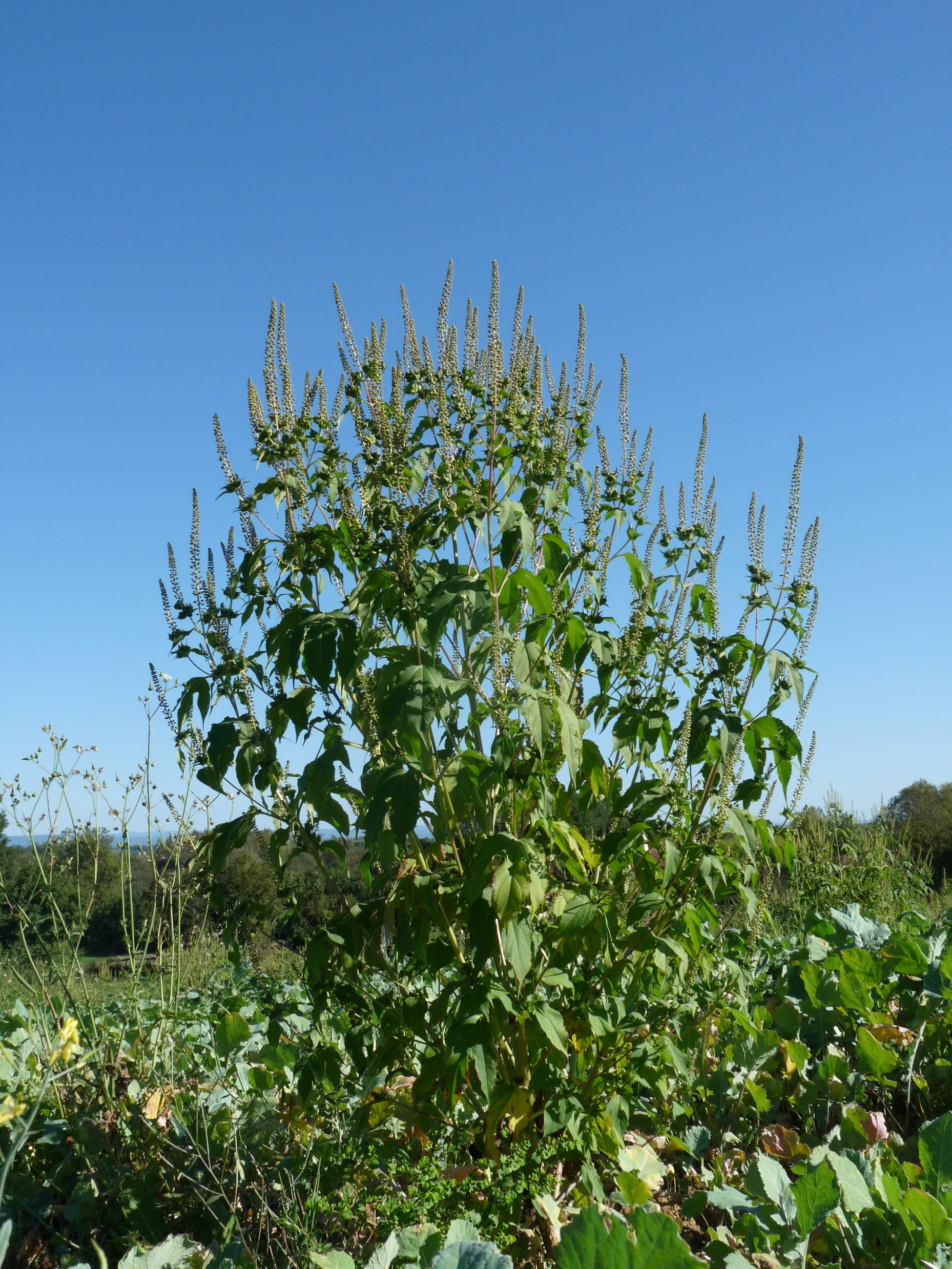 Ambroisie ou pas?
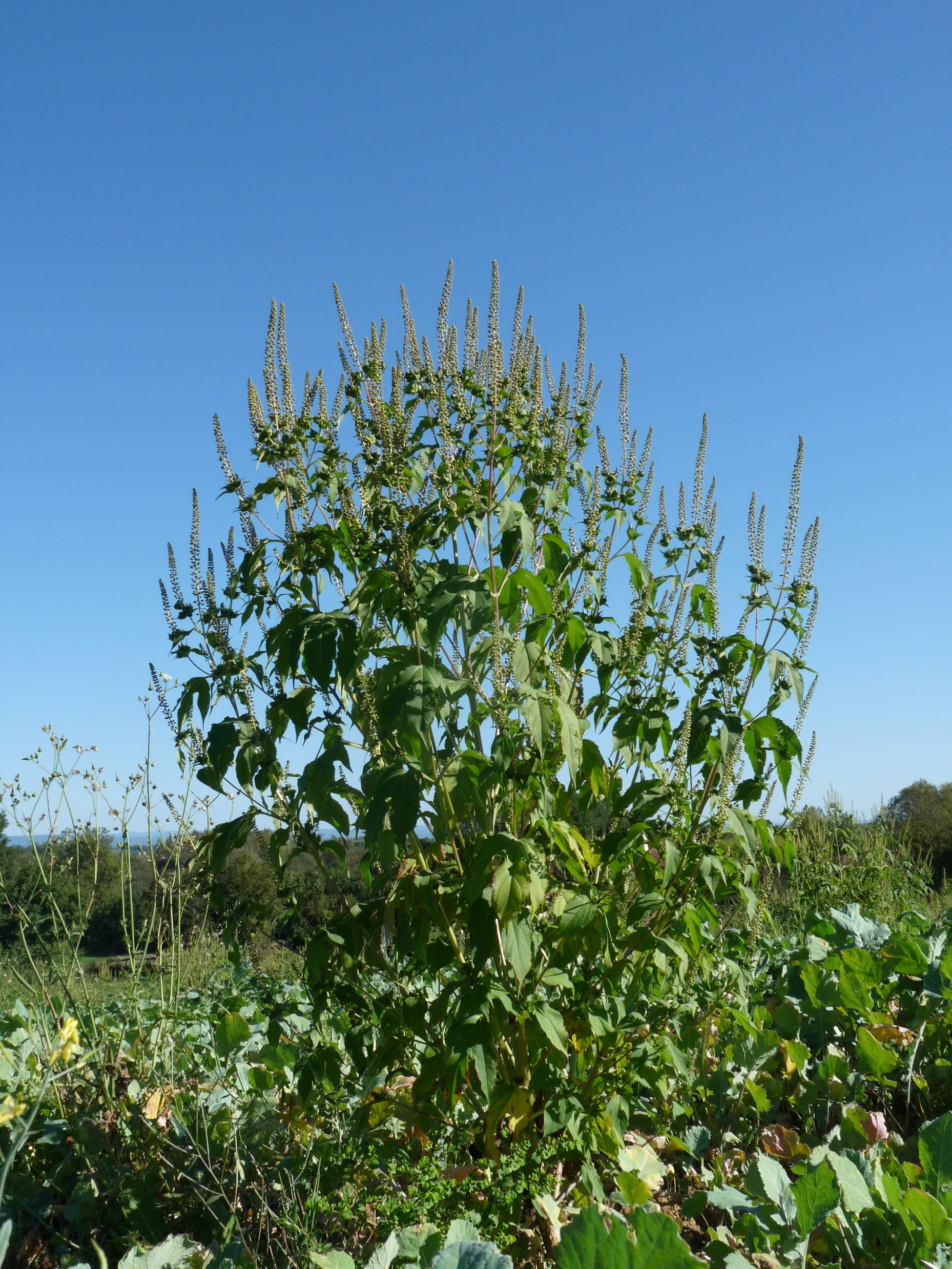 Ambroisie ou pas?
Ambroisie trifide
Ambrosia trifida L.
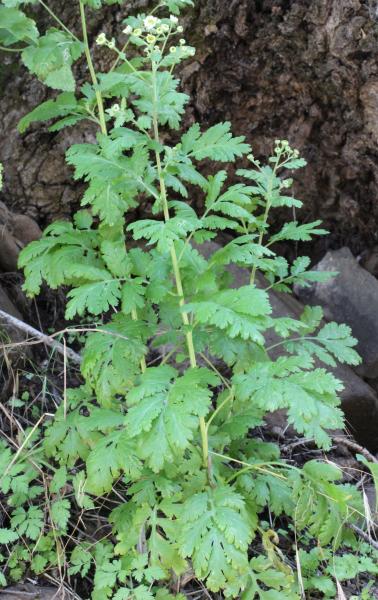 Ambroisie ou pas?
© Marie Poras
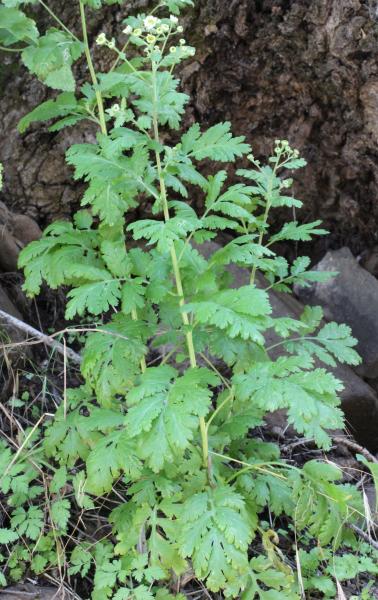 Ambroisie ou pas?
© Marie Poras
Grande camomille
Tanacetum parthenium L.
Ambroisie ou pas?
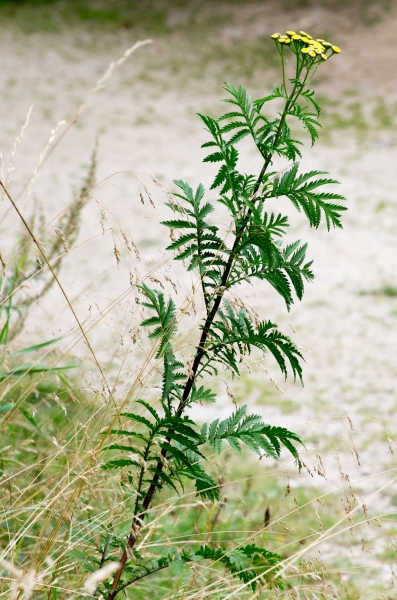 © Jean Jacques Houdré
Ambroisie ou pas?
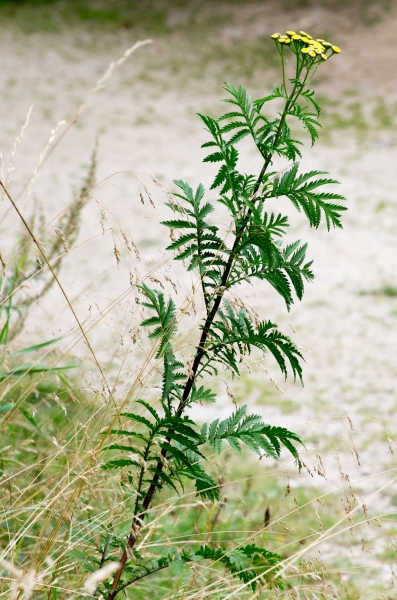 Tanaisie commune
Tanacetum vulgare L.
© Jean Jacques Houdré
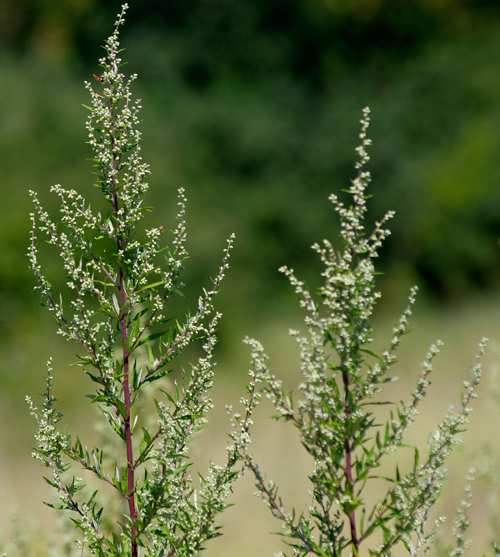 Ambroisie ou pas?
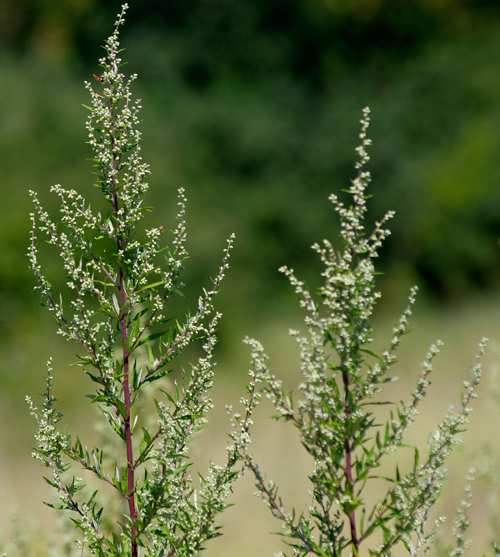 Ambroisie ou pas?
Armoise commune
Artemisia vulgaris
Ambroisie ou pas?
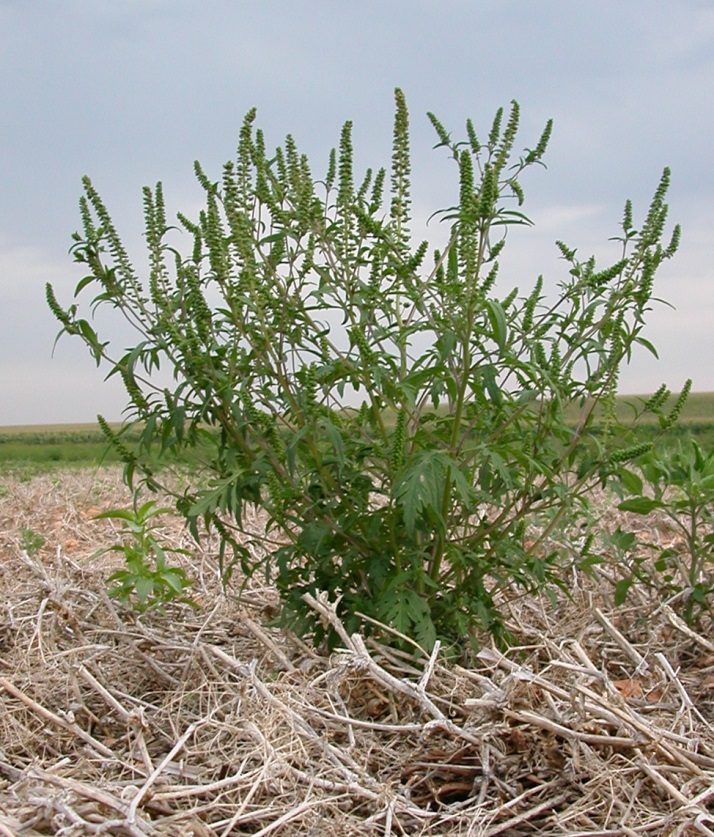 Ambroisie ou pas?
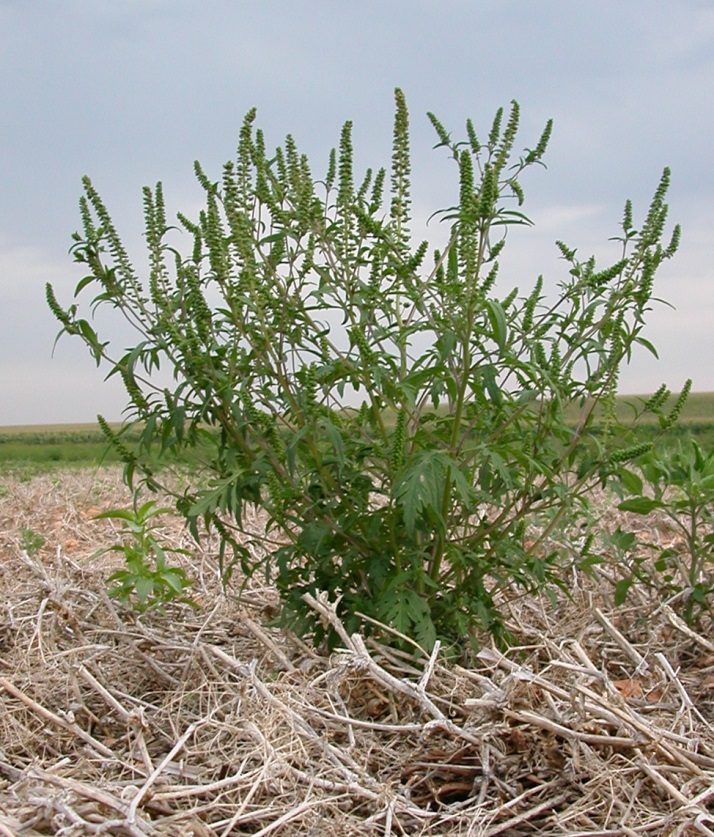 Ambroisie à feuilles 
d’armoise
Ambrosia artemisiifolia L.
Ambroisie ou pas?
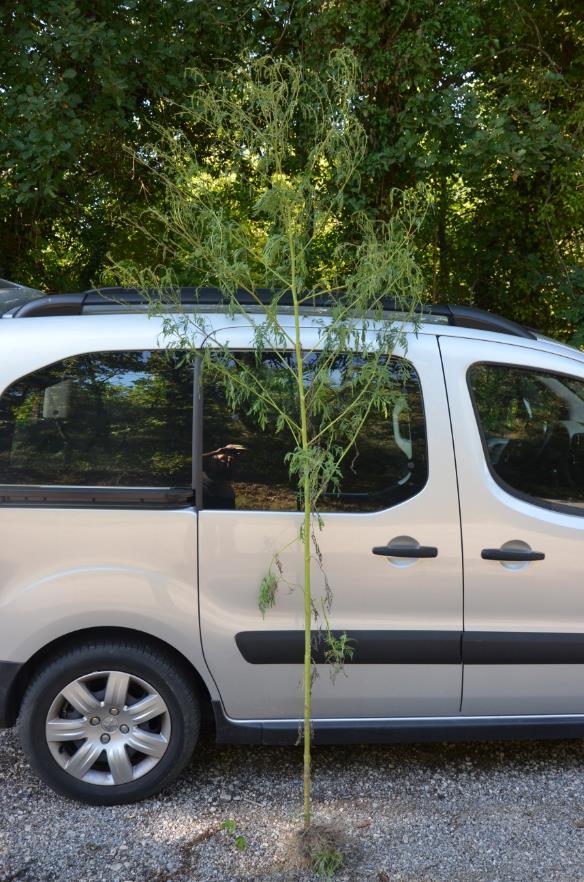 Ambroisie ou pas?
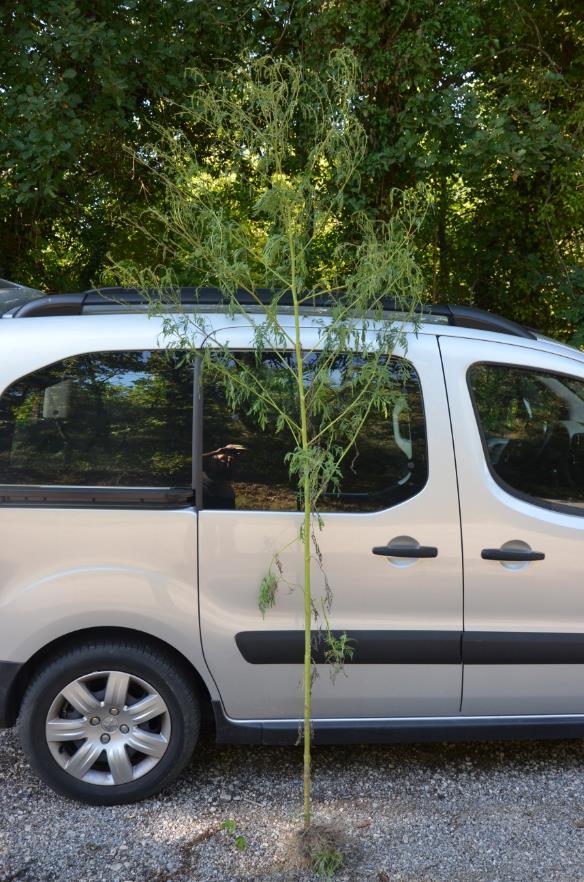 Ambroisie à feuilles 
d’armoise
Ambrosia artemisiifolia L.
Ambroisie ou pas?
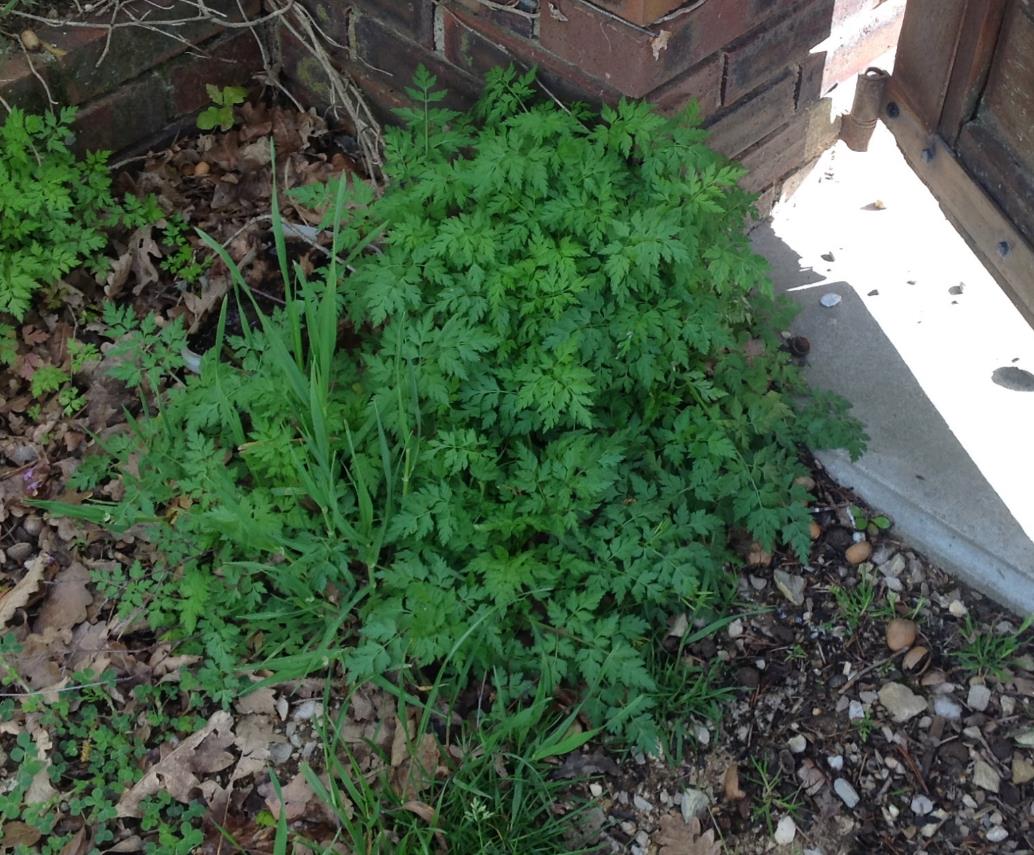 ©Jean gabriel Boselli
Ambroisie ou pas?
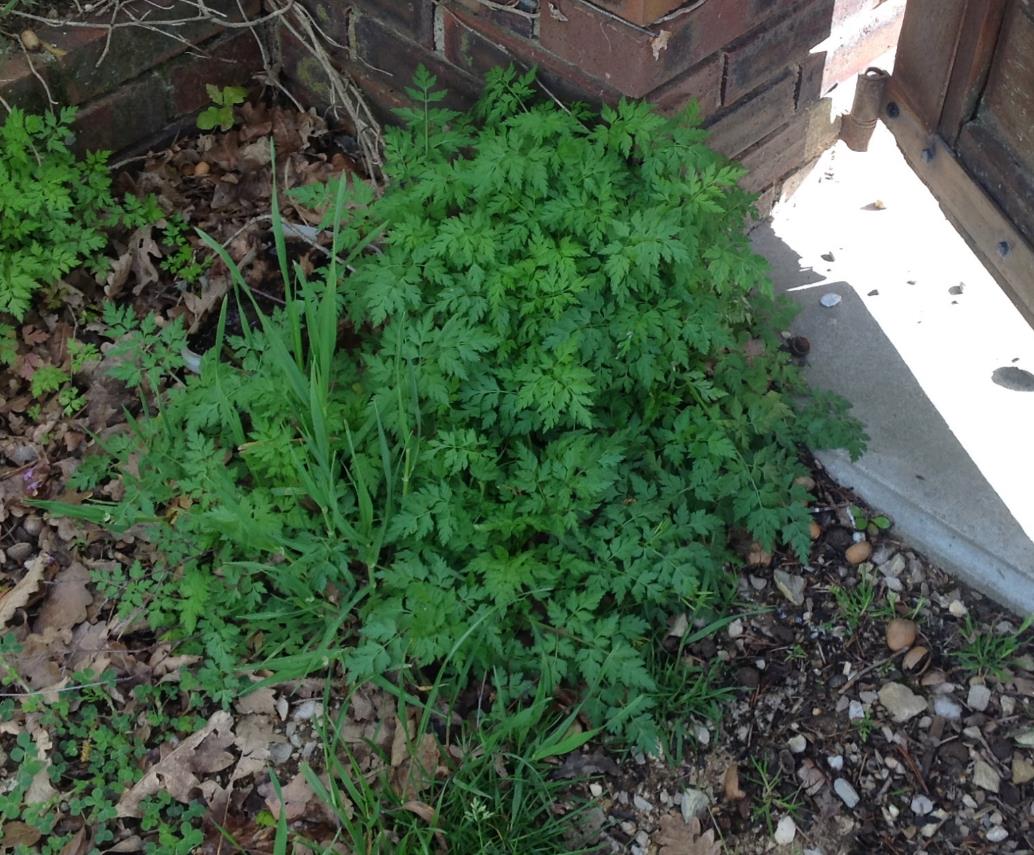 Persil sauvage
Anthriscus sylvestris L.
©Jean gabriel Boselli
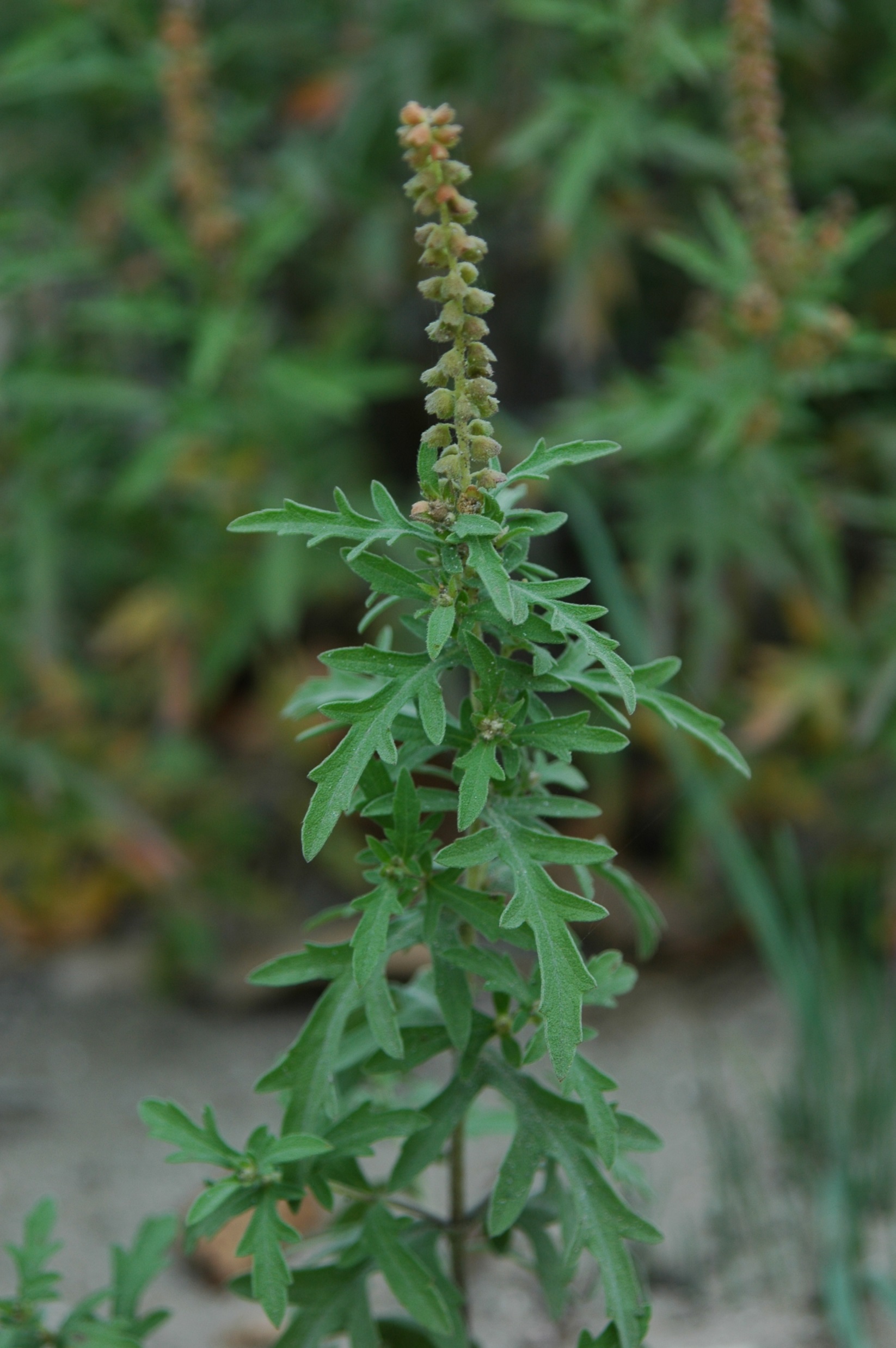 Ambroisie ou pas?
©Fried
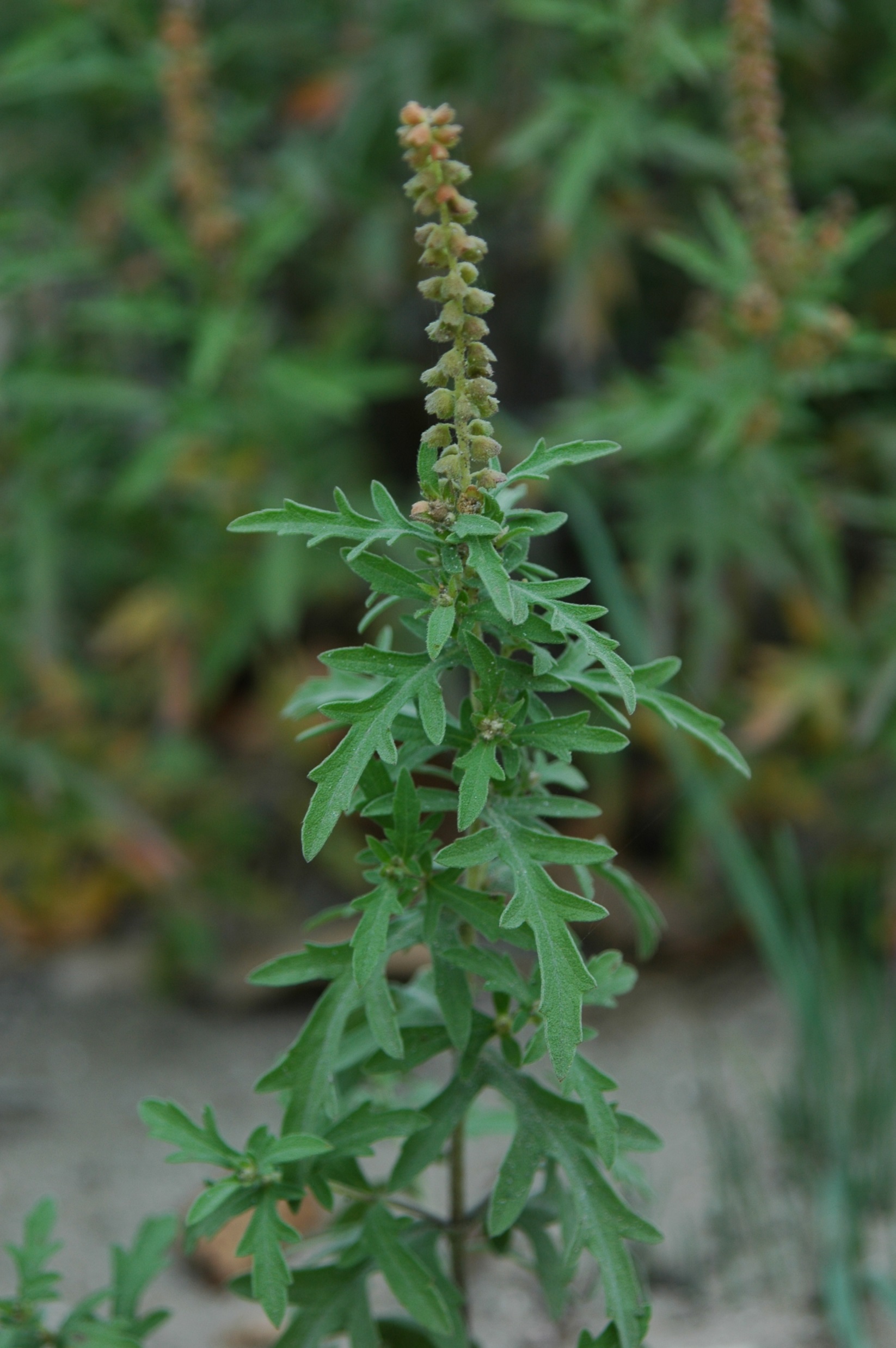 Ambroisie ou pas?
Ambroisie à épis lisses
Ambrosia psilostachya DC.
©Fried
Ambroisie ou pas?
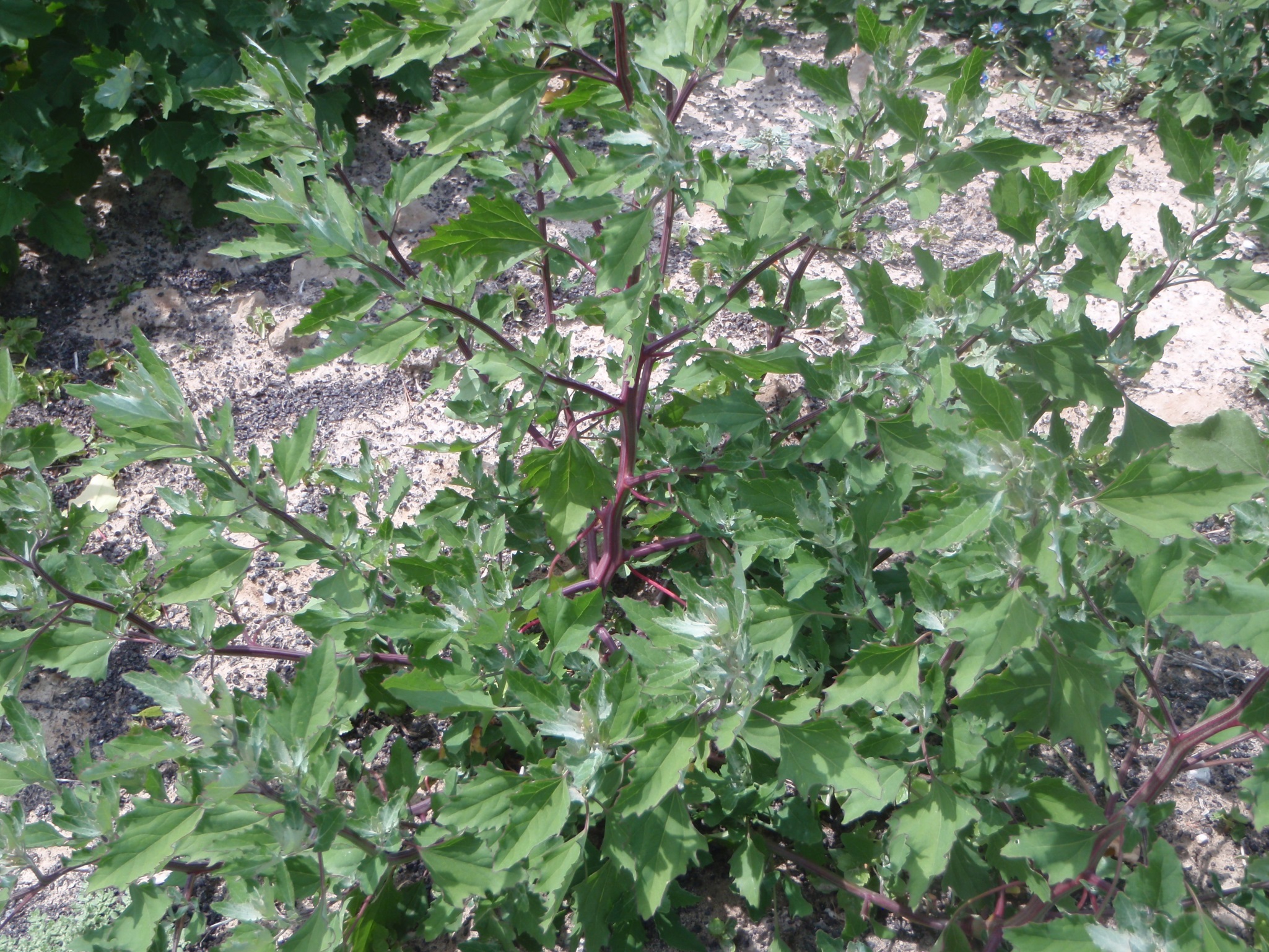 © Genevieve BOTTI
Ambroisie ou pas?
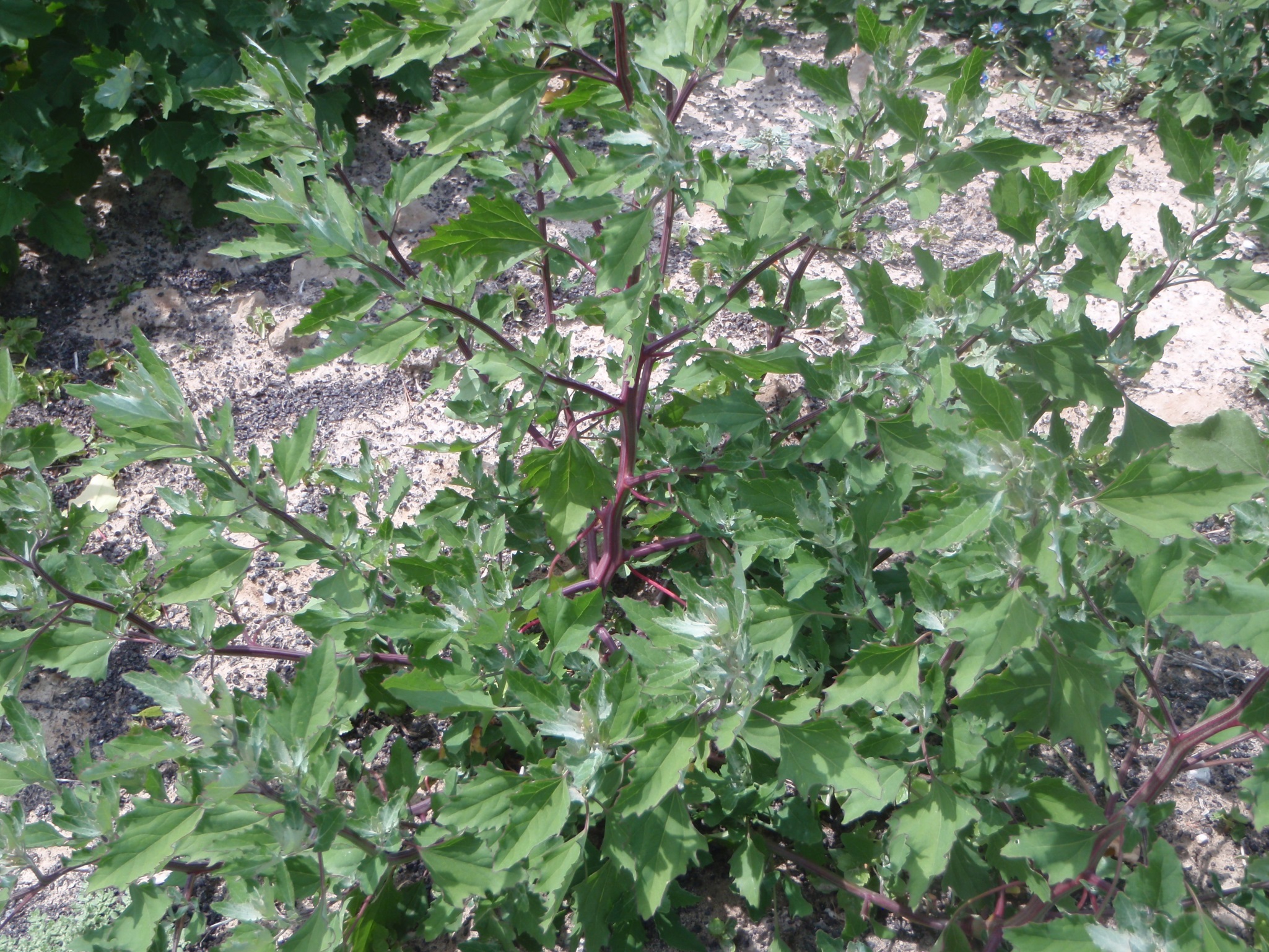 Chénopode blanc
Chenopodium album L.
© Genevieve BOTTI
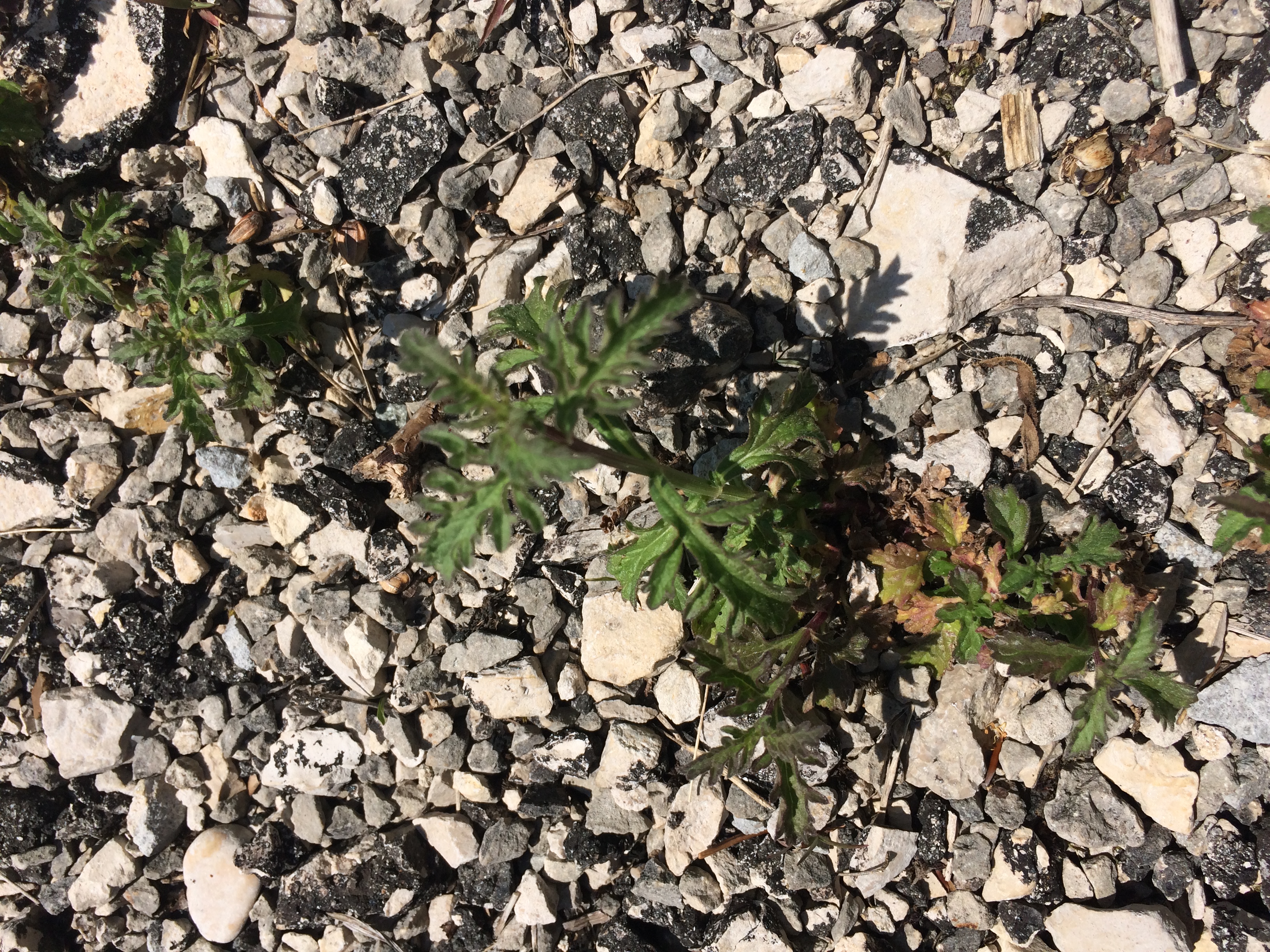 Ambroisie ou pas?
© Genevieve BOTTI
Observatoire des ambroisies
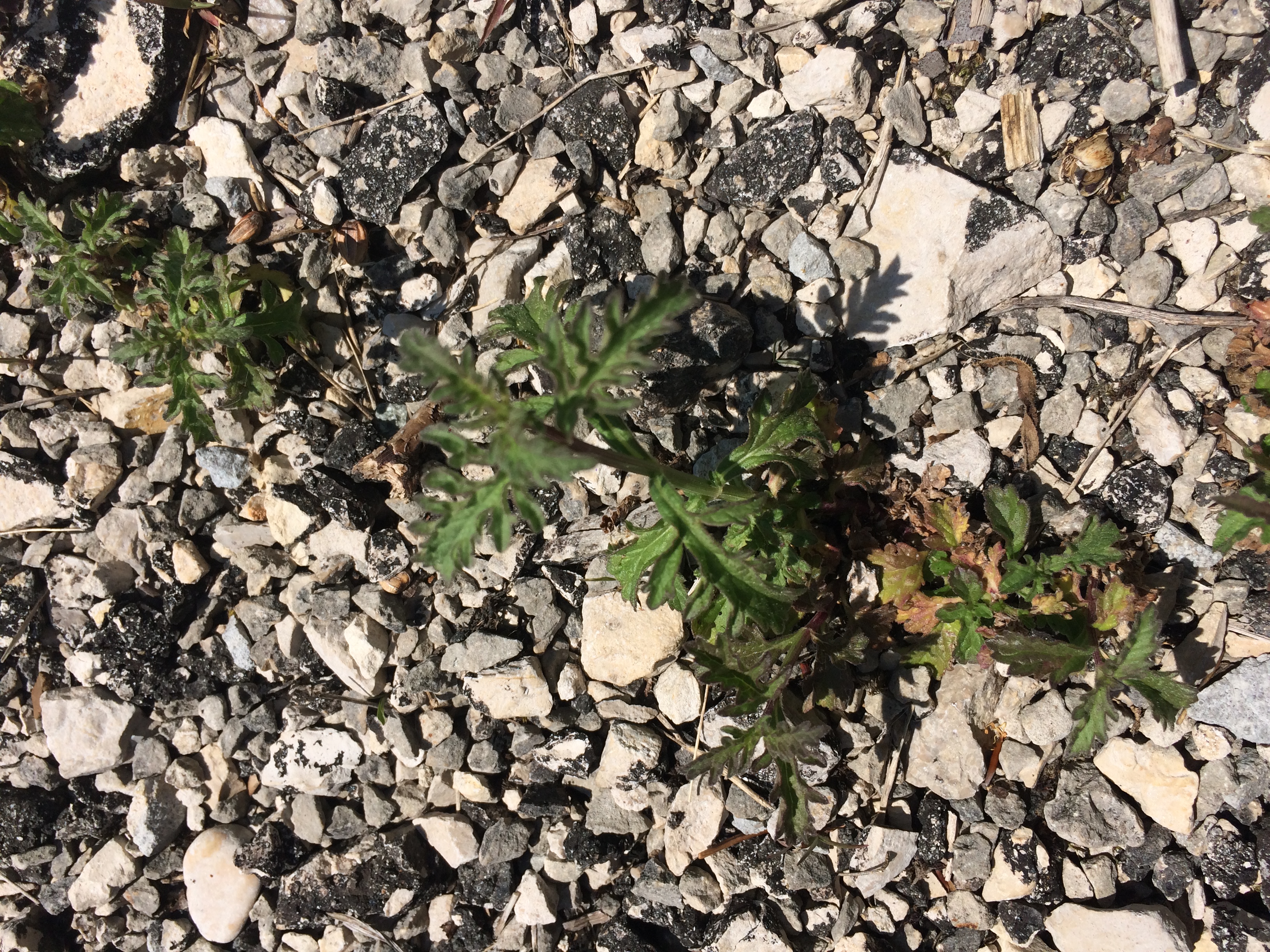 Ambroisie ou pas?
Verveine officinale
Verbena officinalis L.
© Genevieve BOTTI
Observatoire des ambroisies
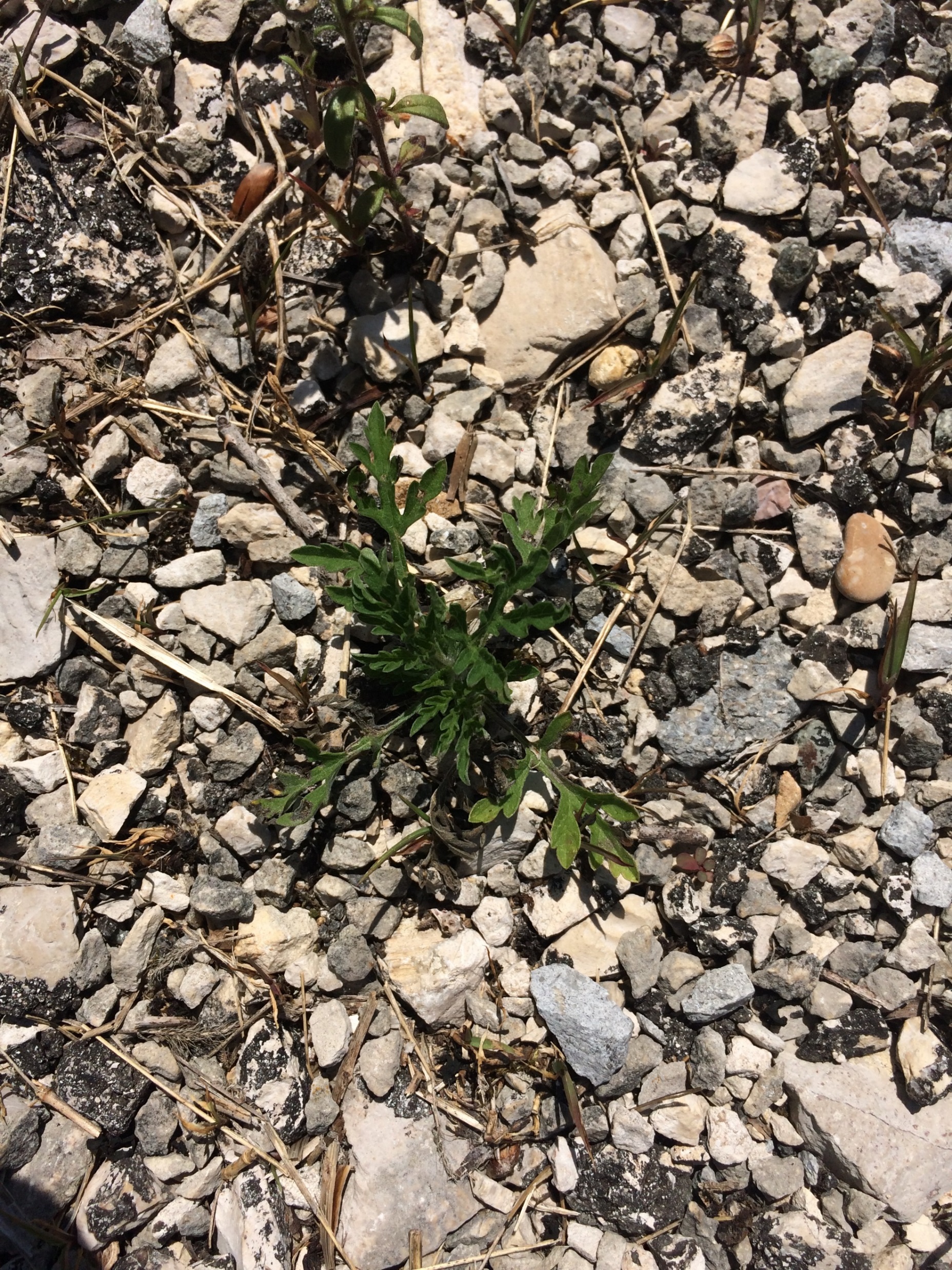 Ambroisie ou pas?
Observatoire des ambroisies
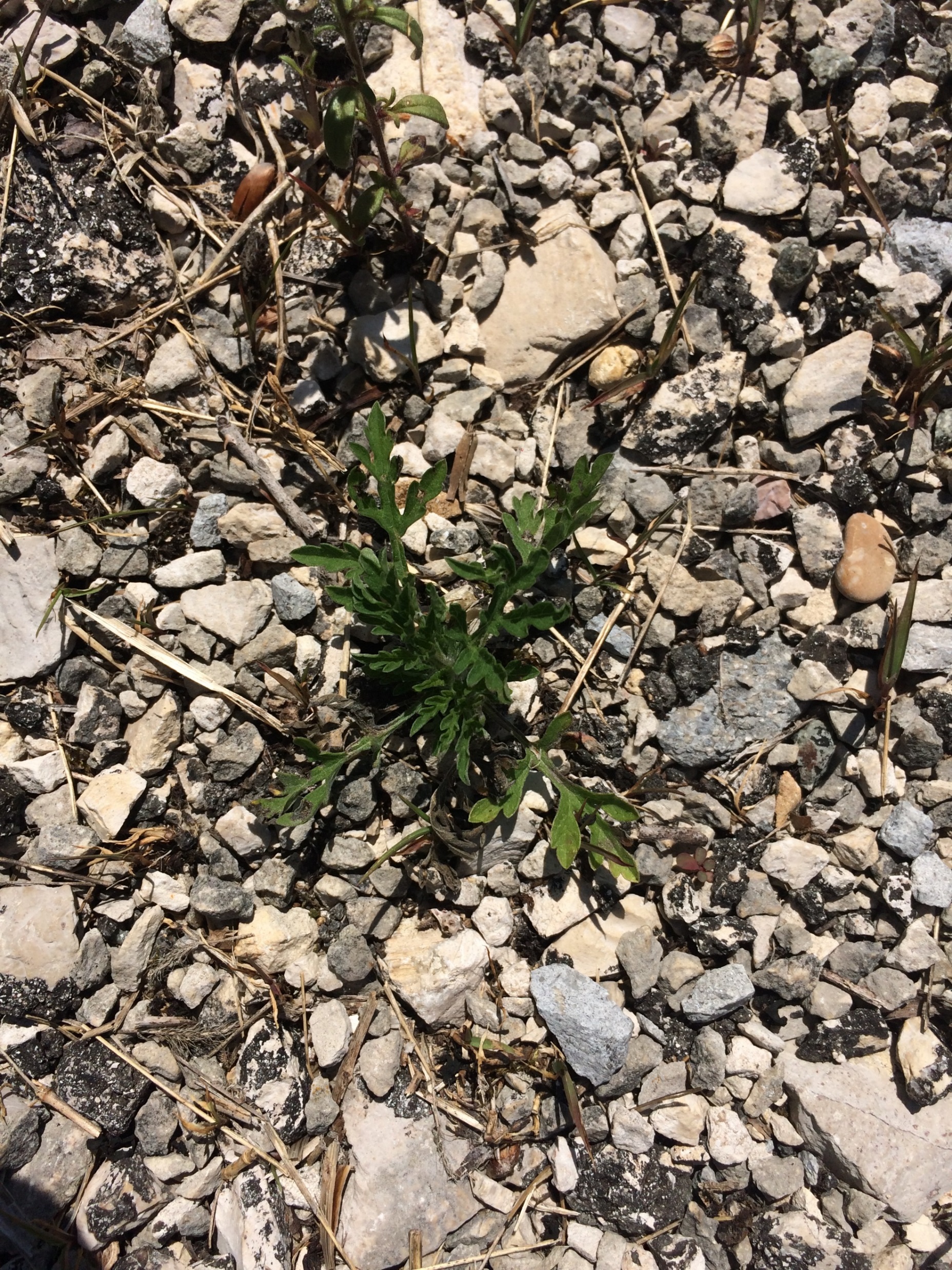 Ambroisie ou pas?
Ambroisie à feuilles d’armoise
Ambrosia artemisiifolia L.
© Genevieve BOTTI
Observatoire des ambroisies
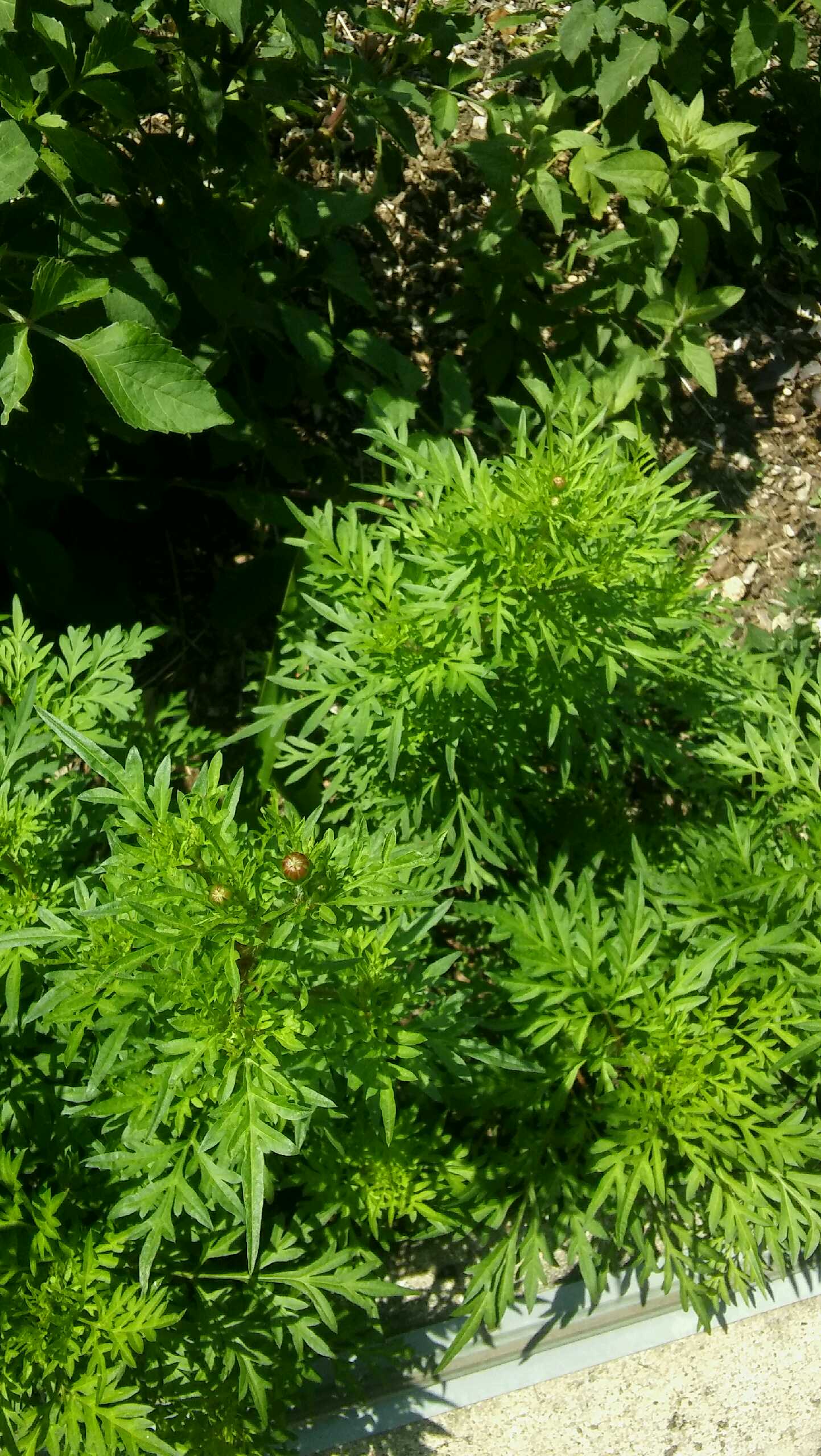 Ambroisie ou pas?
S, Leonard
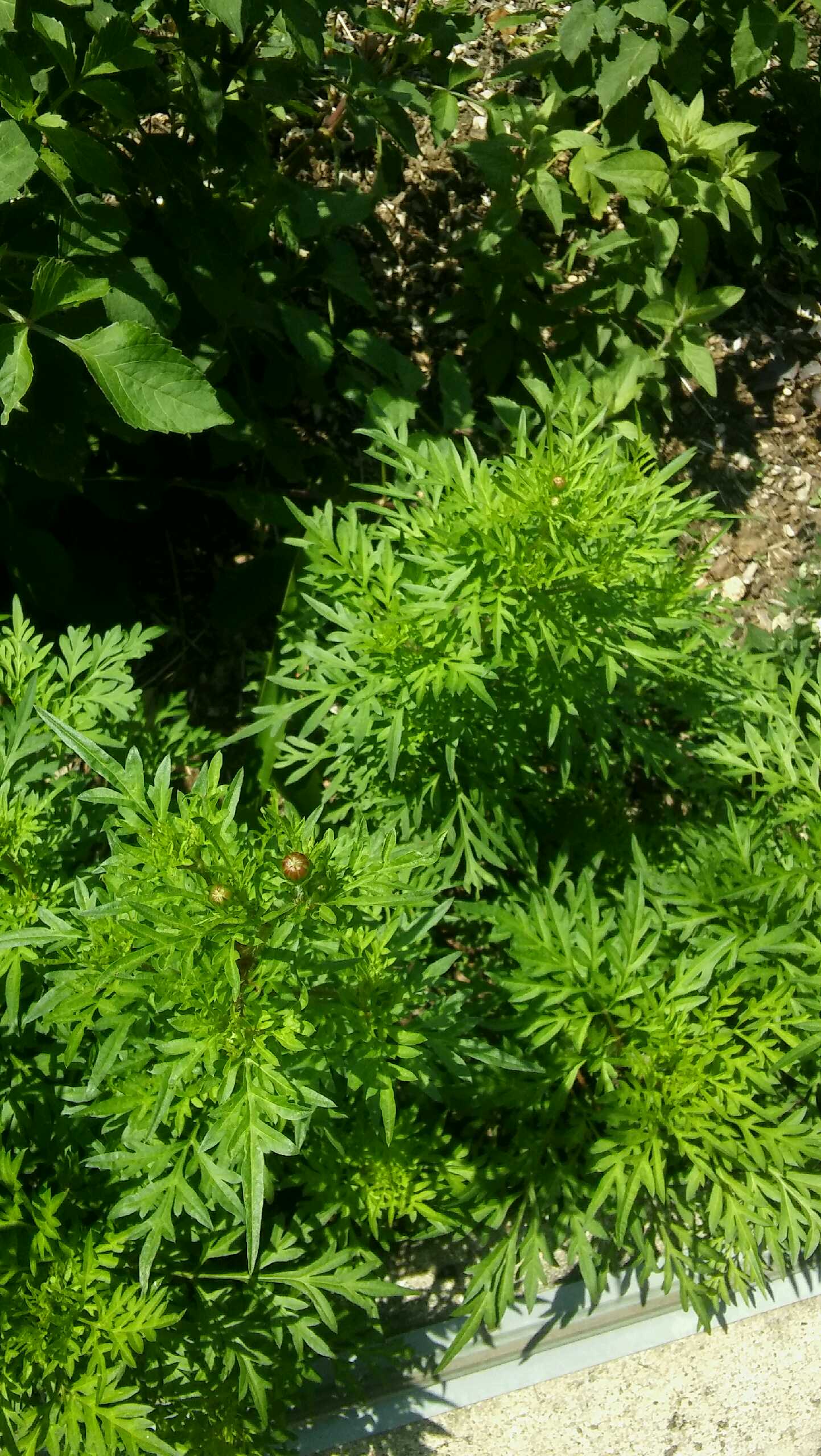 Ambroisie ou pas?
Cosmos sulfureux
Cosmos sulphureus Cav.
S, Leonard
© Genevieve BOTTI
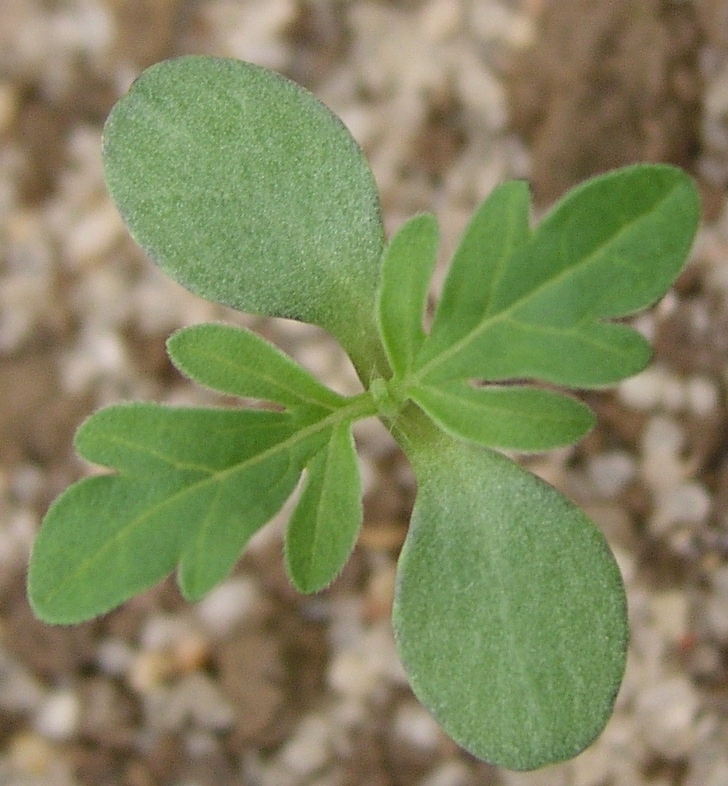 Ambroisie ou pas?
Observatoire des ambroisies
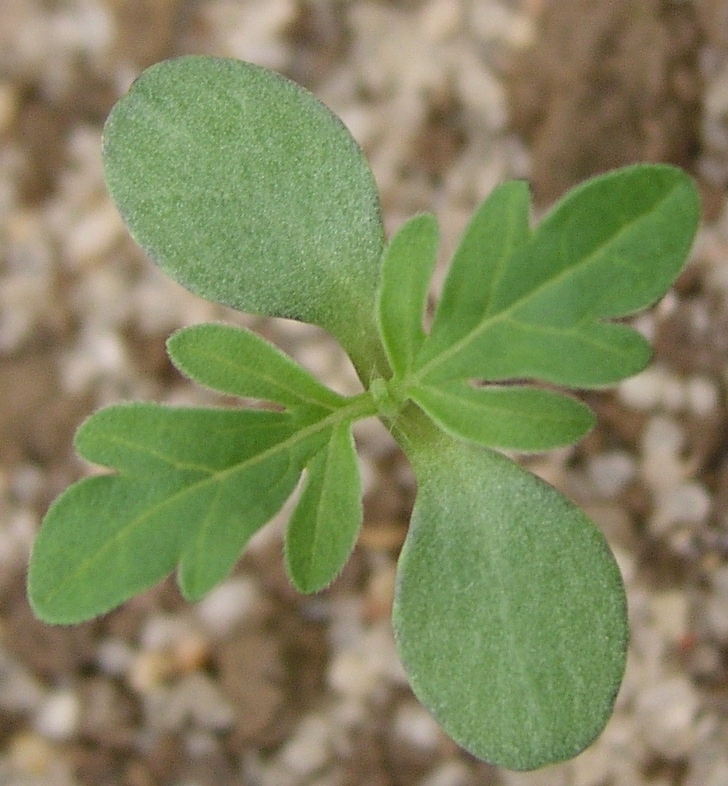 Ambroisie ou pas?
Ambroisie à feuilles d’armoise
Ambrosia artemisiifolia L.
© Genevieve BOTTI
Observatoire des ambroisies
[Speaker Notes: Au stade plantule]
Ambroisie ou pas ?
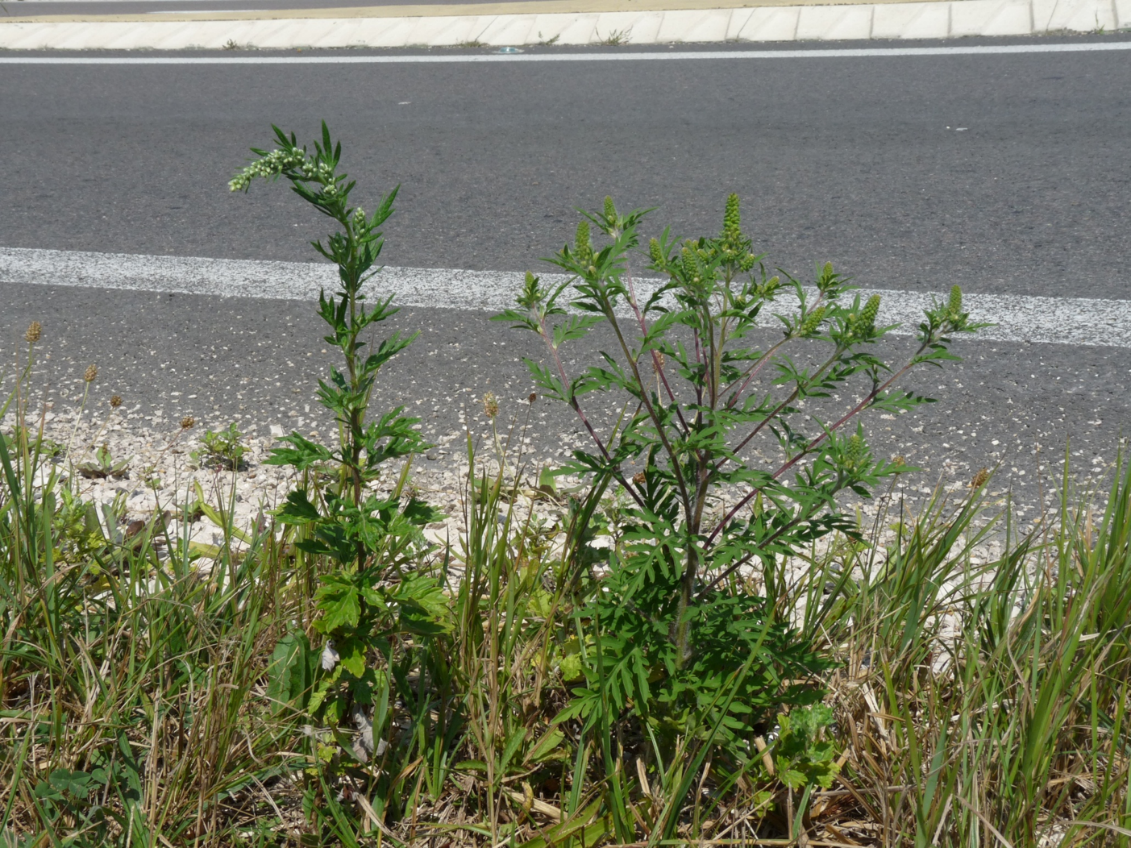 Ambroisie ou pas ?
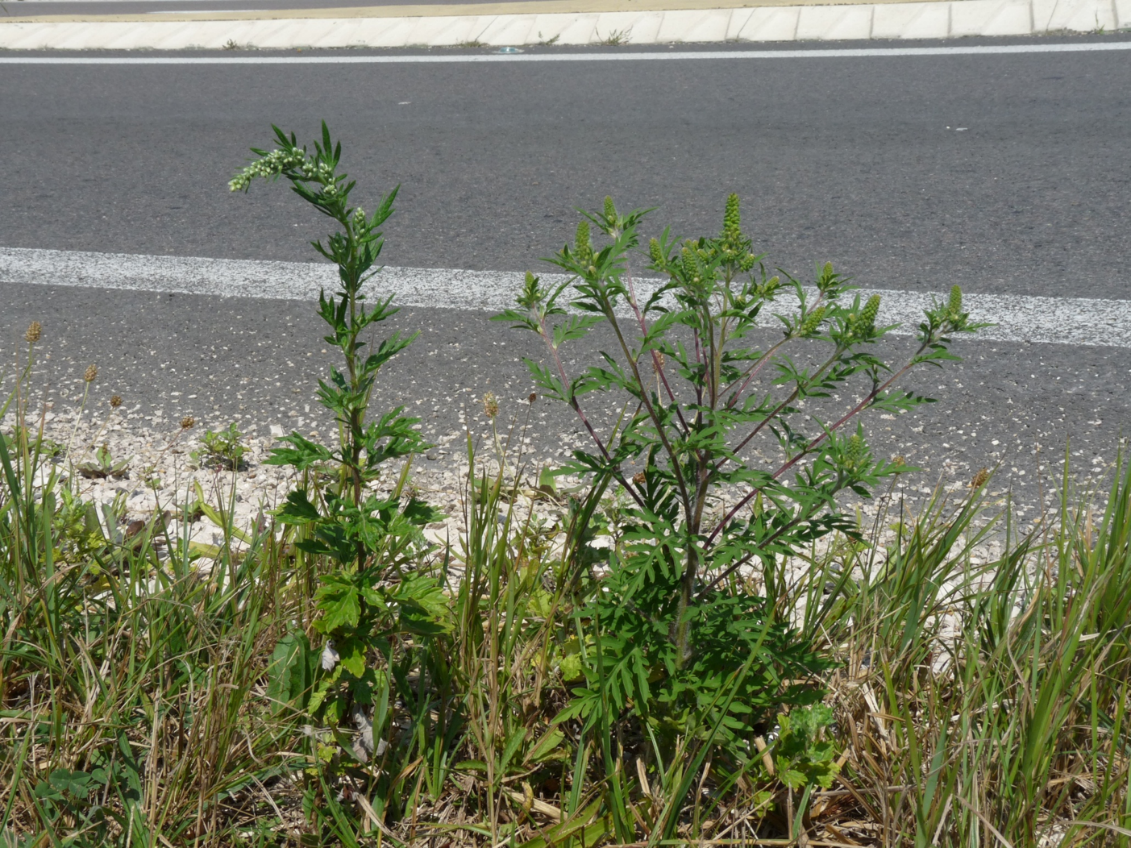 Ambroisie
à feuilles d’armoise


+

Armoise commune
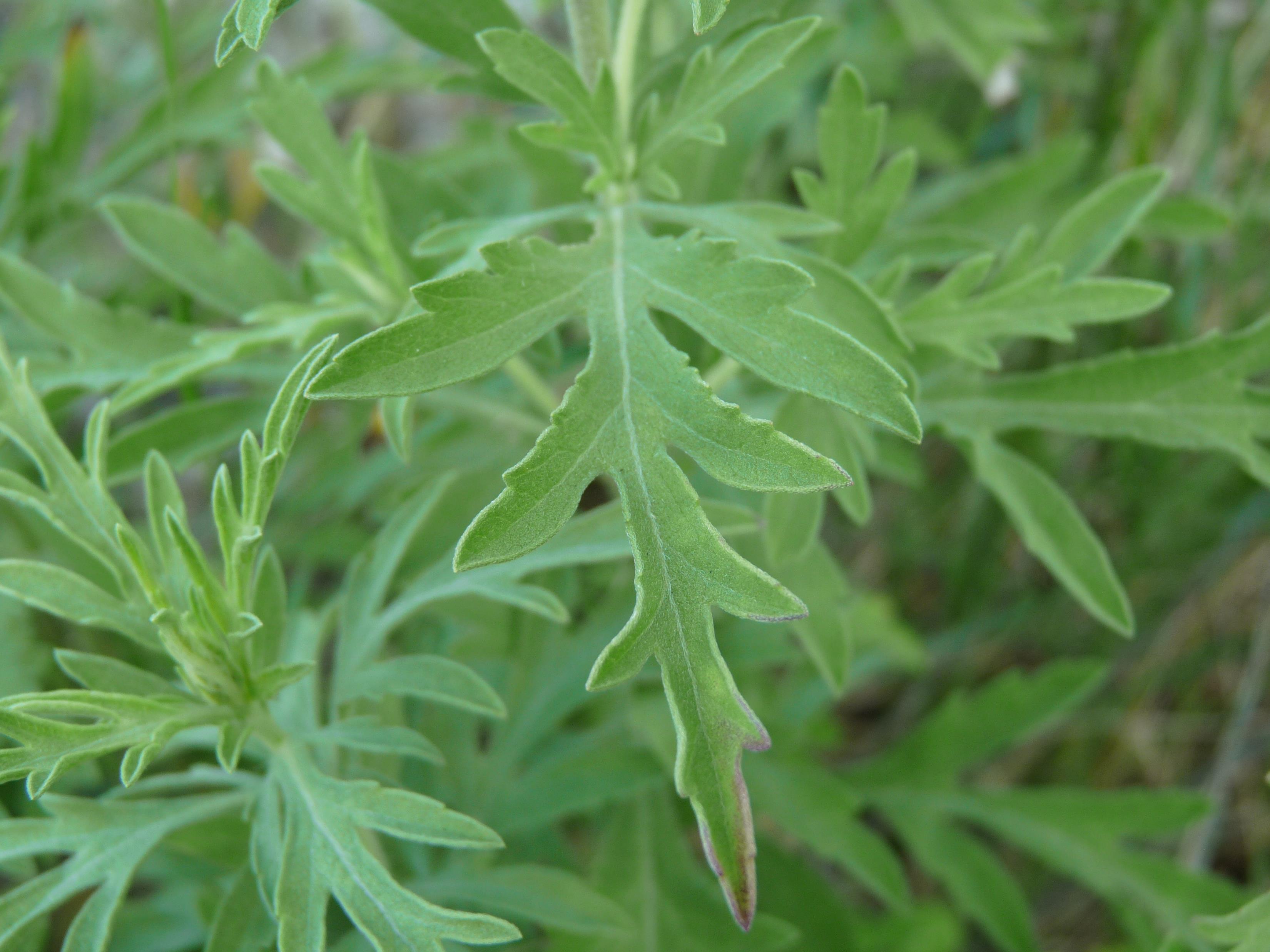 Module 2 :Reconnaitre la plante
Identifier les caractéristiques biologiques des ambroisies
91
Exercice :Remettre les étapes du cycle dans le bon sens
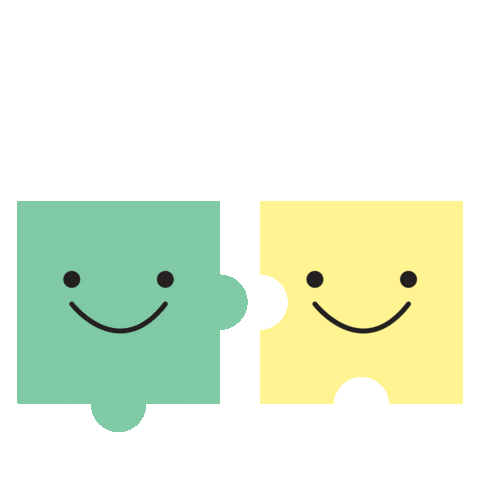 ©Giphy
92
FLORAISON
Les fleurs sont complètement formées en août et les fleurs mâles commencent à émettre du pollen
En fin d’été, de août à octobre, le pollen d’ambroisie est le principal allergène présent dans l’atmosphère
GRENAISON
A l’automne, les fleurs femelles fécondées donnent des semences (akènes) qui se ressèment, assurant les générations suivantes
CROISSANCE
En été, elle croît très rapidement en forme de touffe haute et large
POLLINISATION
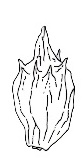 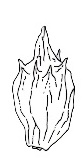 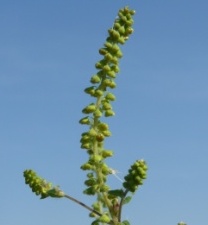 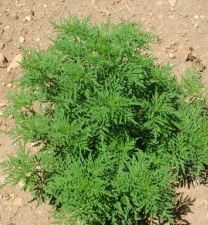 L’émission de pollen se poursuit jusqu’en octobre, passant par un maximum en septembre (pic pollinique)
SOL
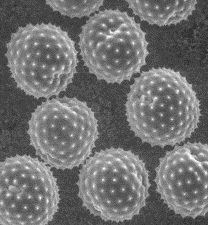 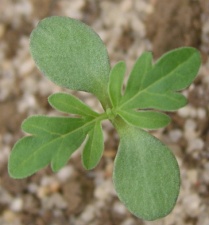 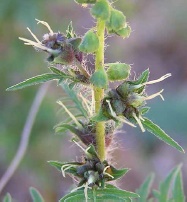 LEVÉE
Au printemps, température, lumière et humidité favorables permettent à l’ambroisie de sortir de terre
SEPT-NOVEMBRE
SEPTEMBRE
93
AVRIL-MAI
AOUT
JUIN-JUILLET
Cycle de développement
FLORAISON
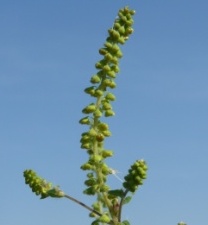 Fécondation anémophile : le transport des pollens est assuré par le vent = allergies
En fin d’été, de août à octobre, le pollen d’ambroisie est le principal allergène présent dans l’atmosphère
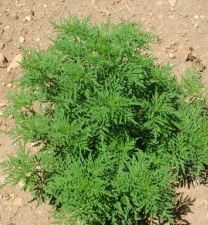 Les fleurs sont complètement formées en août et les fleurs mâles commencent à émettre du pollen
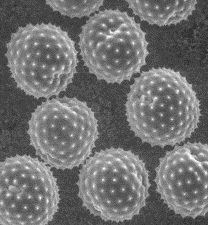 AOUT
JUIN-JUILLET
L’émission de pollen se poursuit jusqu’en octobre, passant par un maximum en septembre (pic pollinique)
CROISSANCE
POLLINISATION
En été, elle croît très rapidement en forme de touffe haute et large
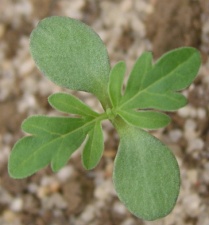 SEPTEMBRE
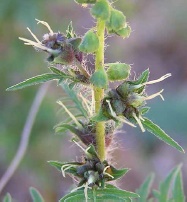 GRENAISON
LEVÉE
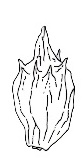 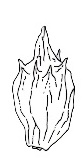 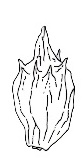 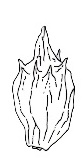 AVRIL-MAI
SOL
SEPT-NOVEMBRE
A l’automne, les fleurs femelles fécondées donnent des semences (akènes) qui se ressèment, assurant les générations suivantes = invasion
Au printemps, température, lumière et humidité favorables permettent à l’ambroisie de sortir de terre
94
[Speaker Notes: Les dates sont données à titre indicatif, Elles sont variables selon les années (météo) et selon la situation géographique

Germination optimale entre 0 et 3 cm de profondeur dans le sol, lumière directe, T° entre 20 et 25°C]
A quelle période l’ambroisie est-elle dangereuse pour la santé humaine ? A quelle période doit-on mettre en place les actions de gestion ? Quand est ce que l’ambroisie présente un risque de dissémination ?
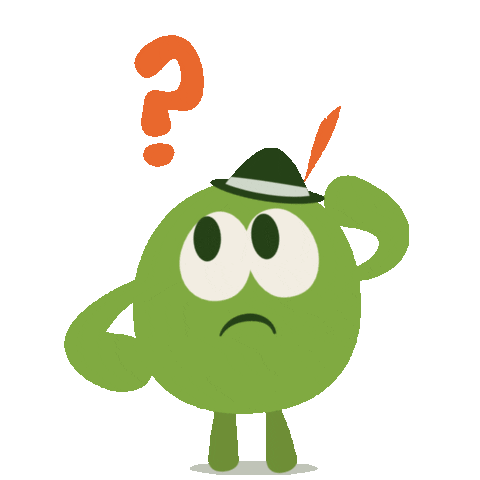 95
©Wetransfer
[Speaker Notes: Post-it ou outils numérique (exemple : https://postit.colibris-outilslibres.org/)]
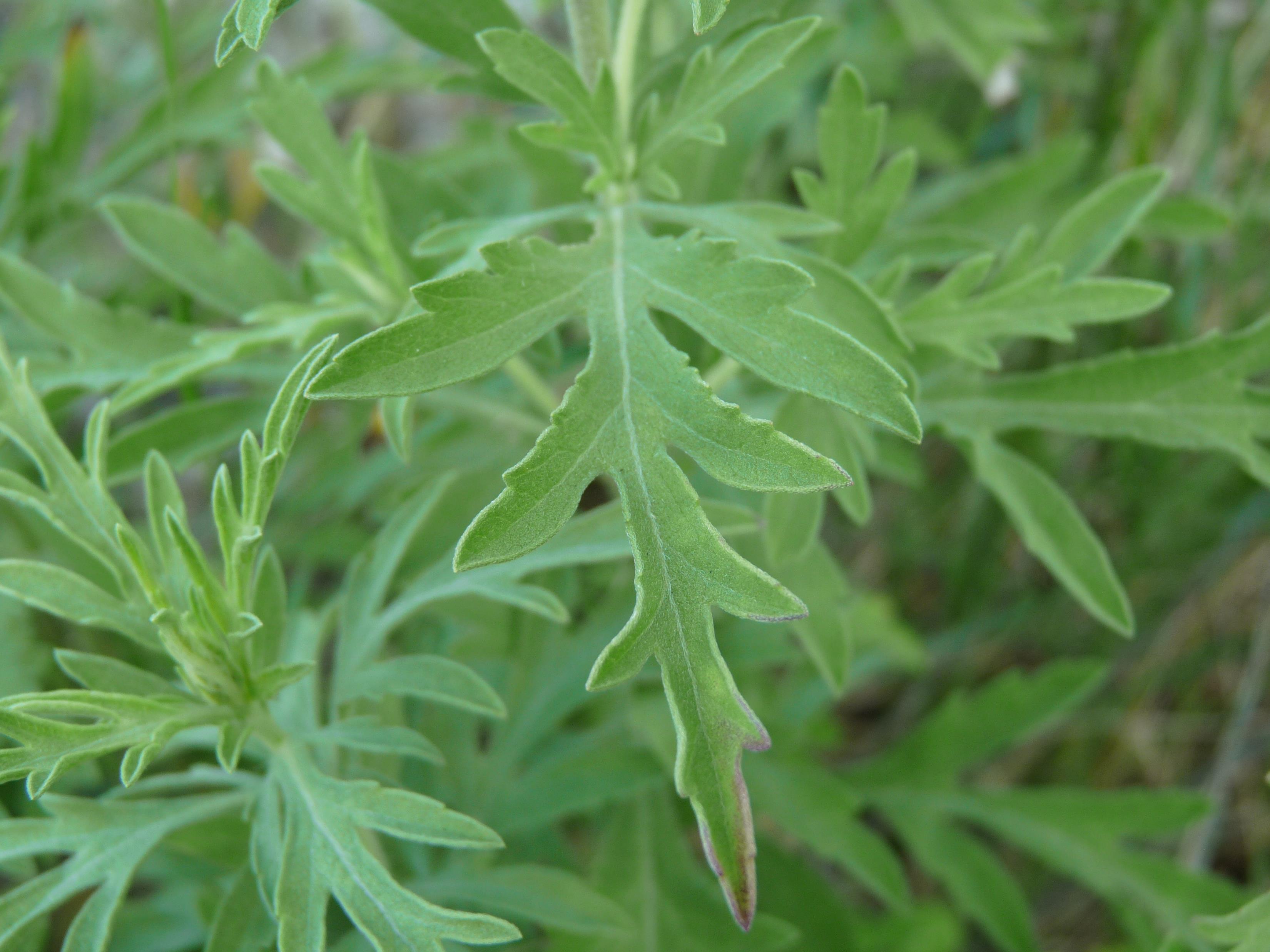 Module 2 :Reconnaitre la plante
Identifier les caractéristiques écologiques des ambroisies
96
Testons vos connaissances
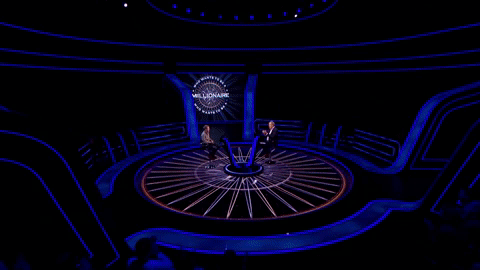 97
Pouvez-vous y trouver de l’ambroisie ?
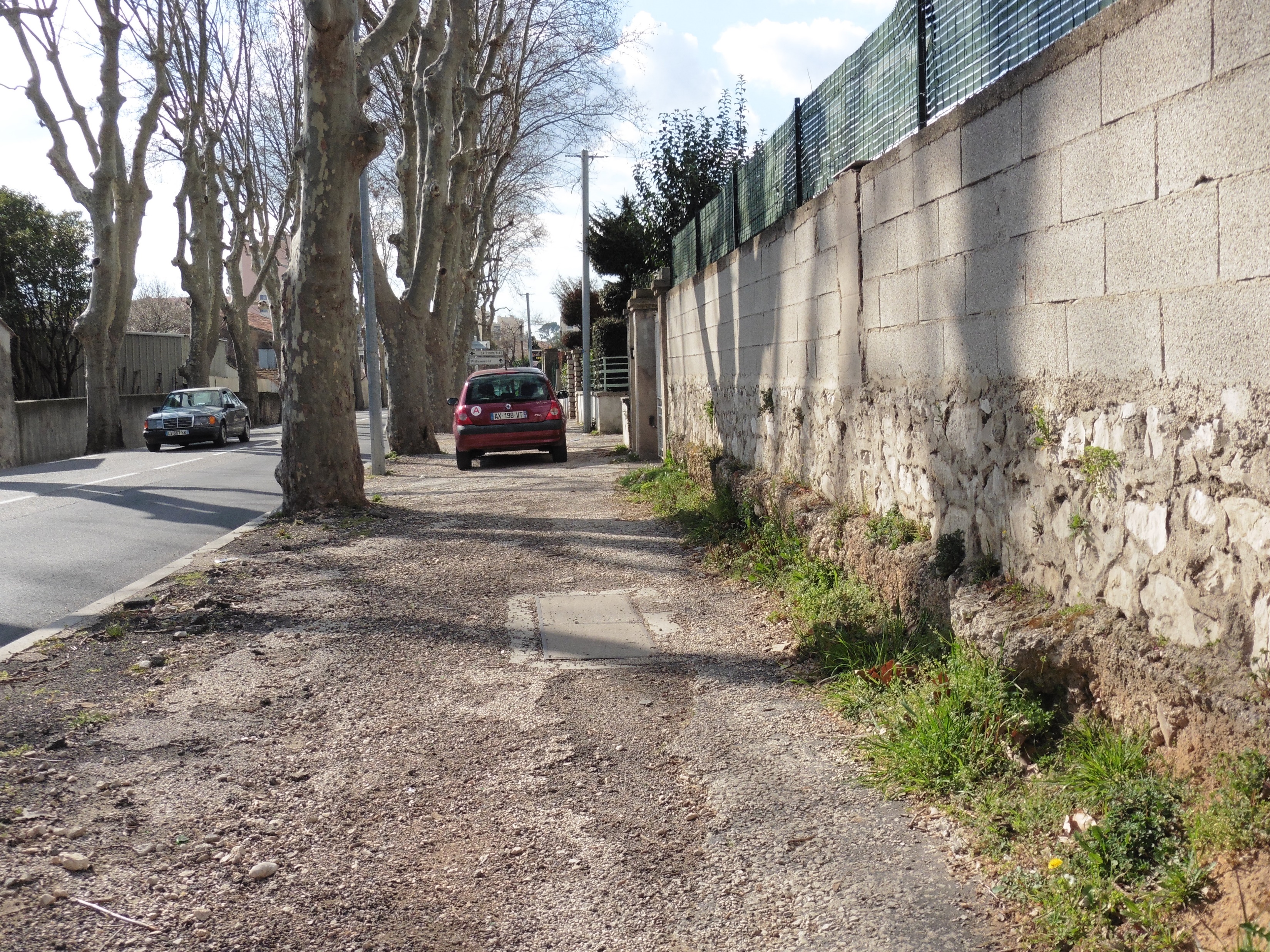 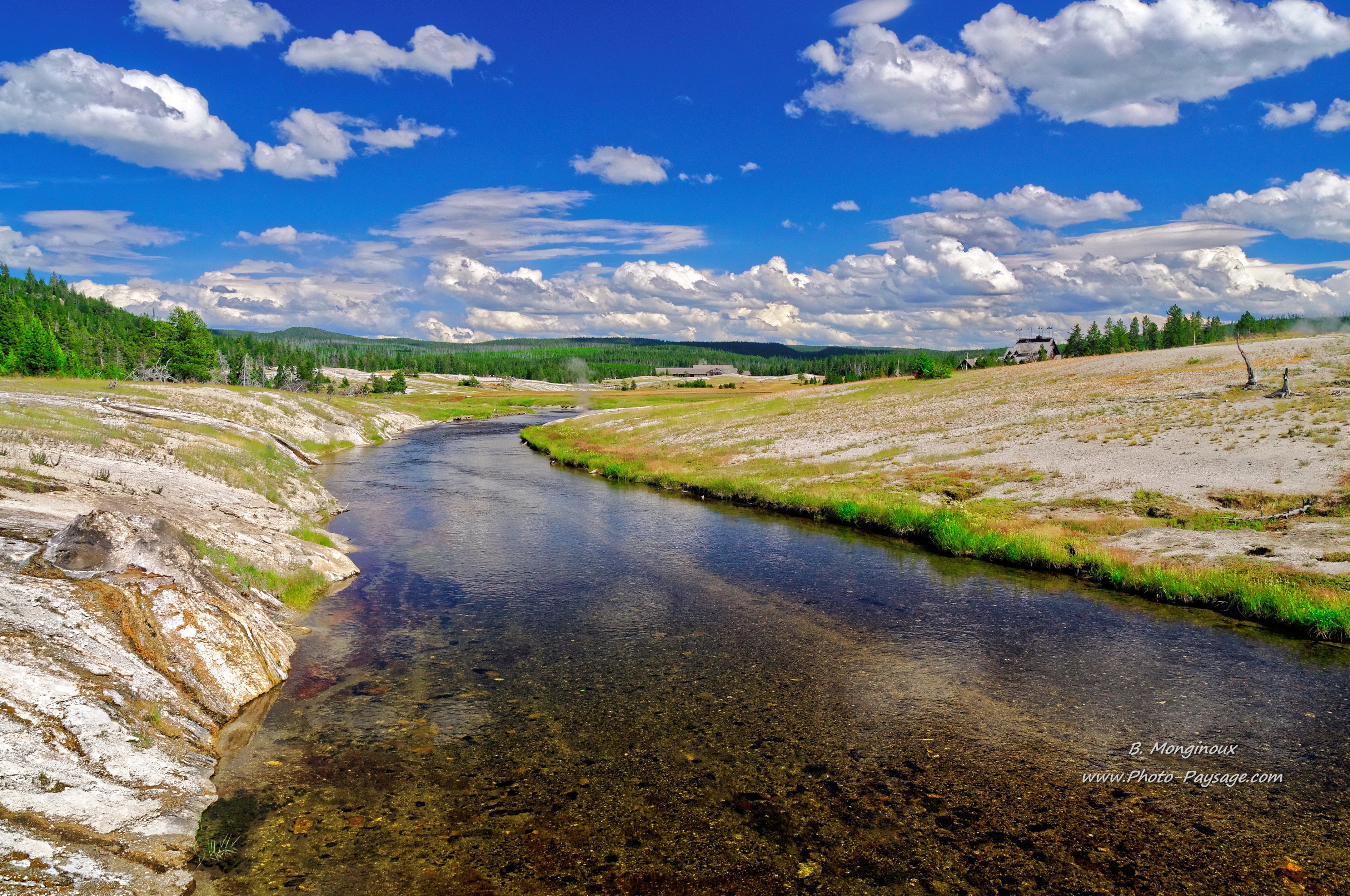 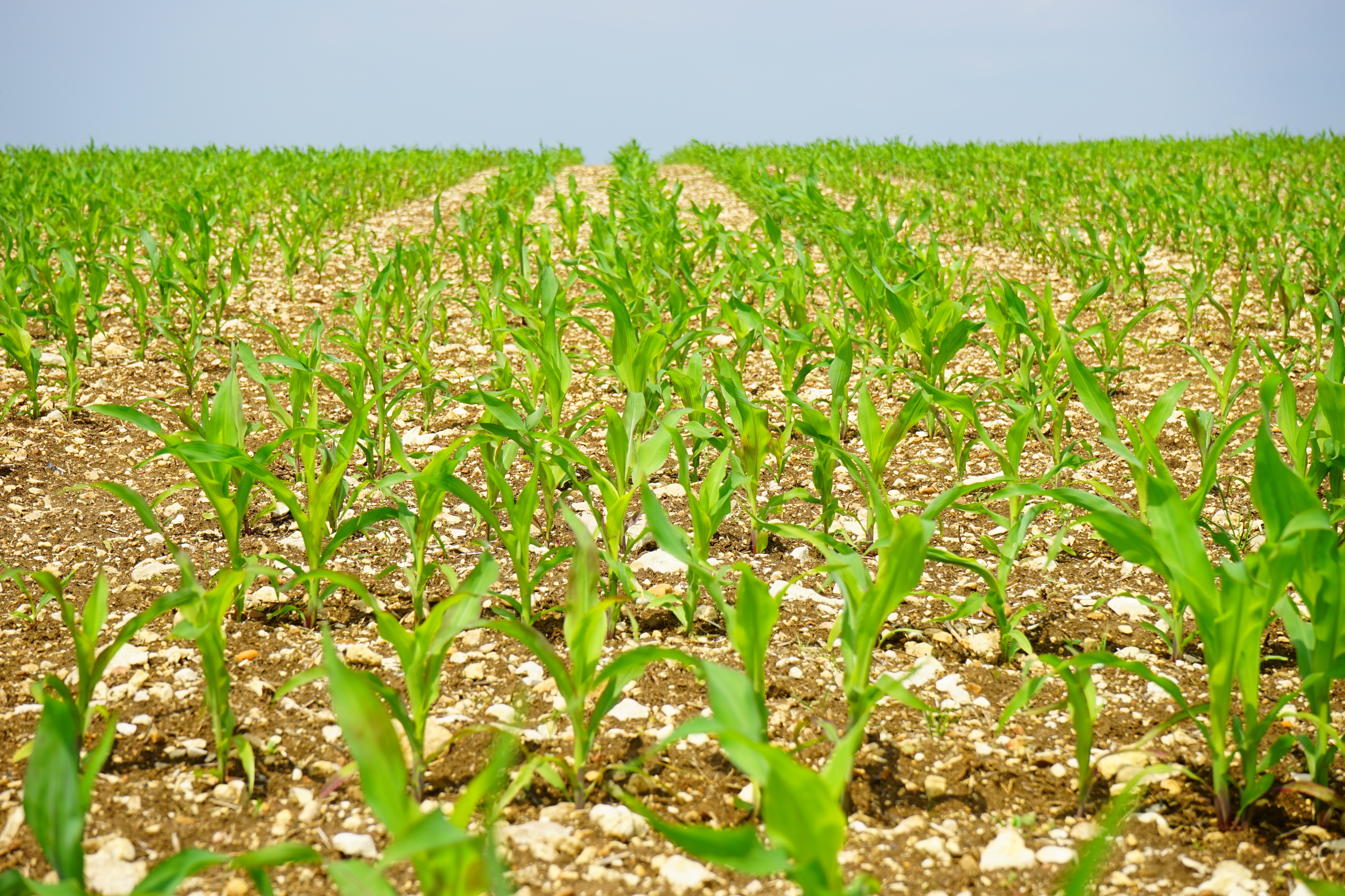 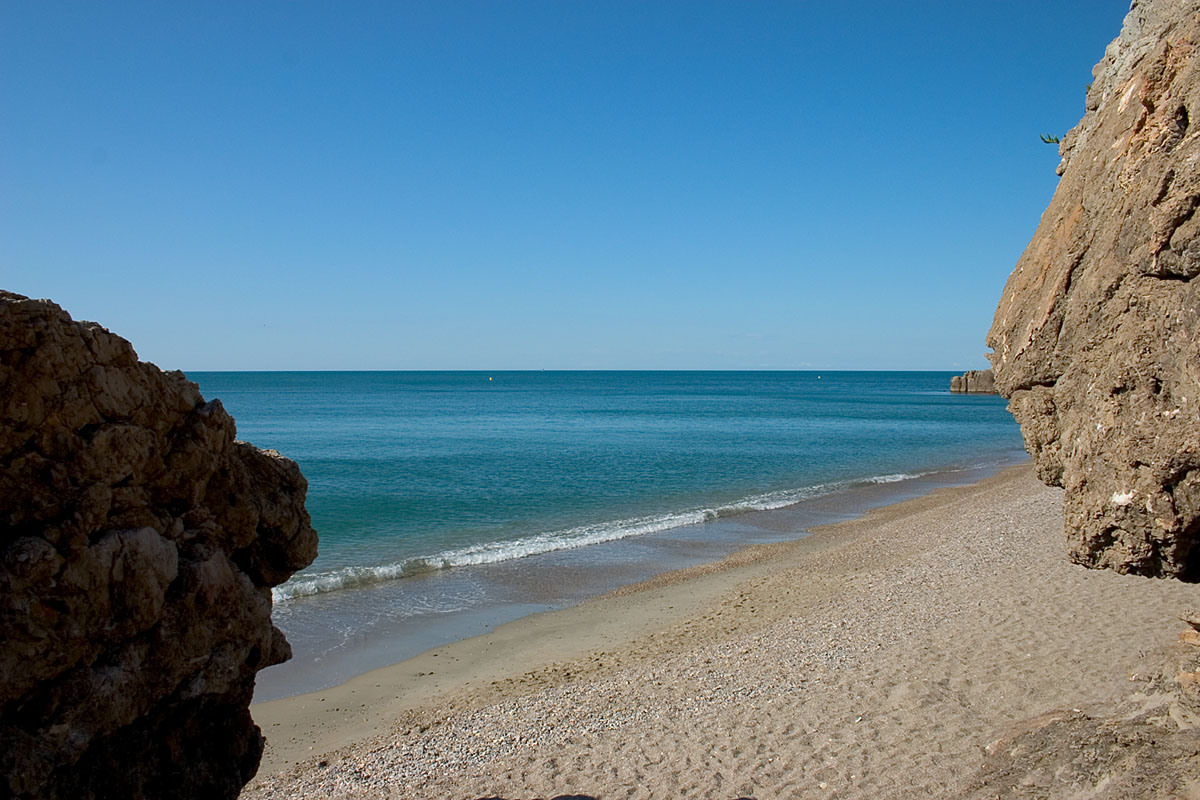 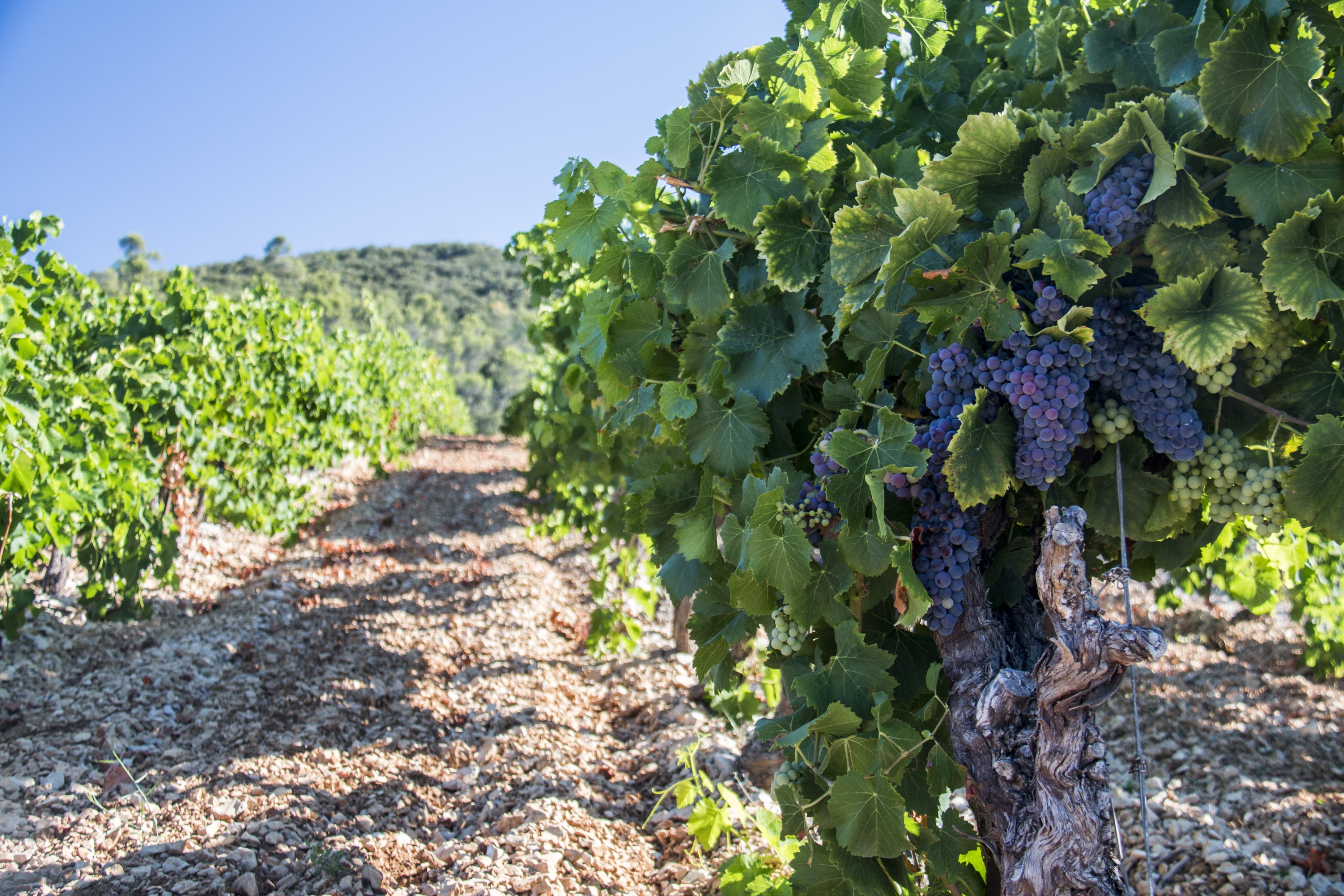 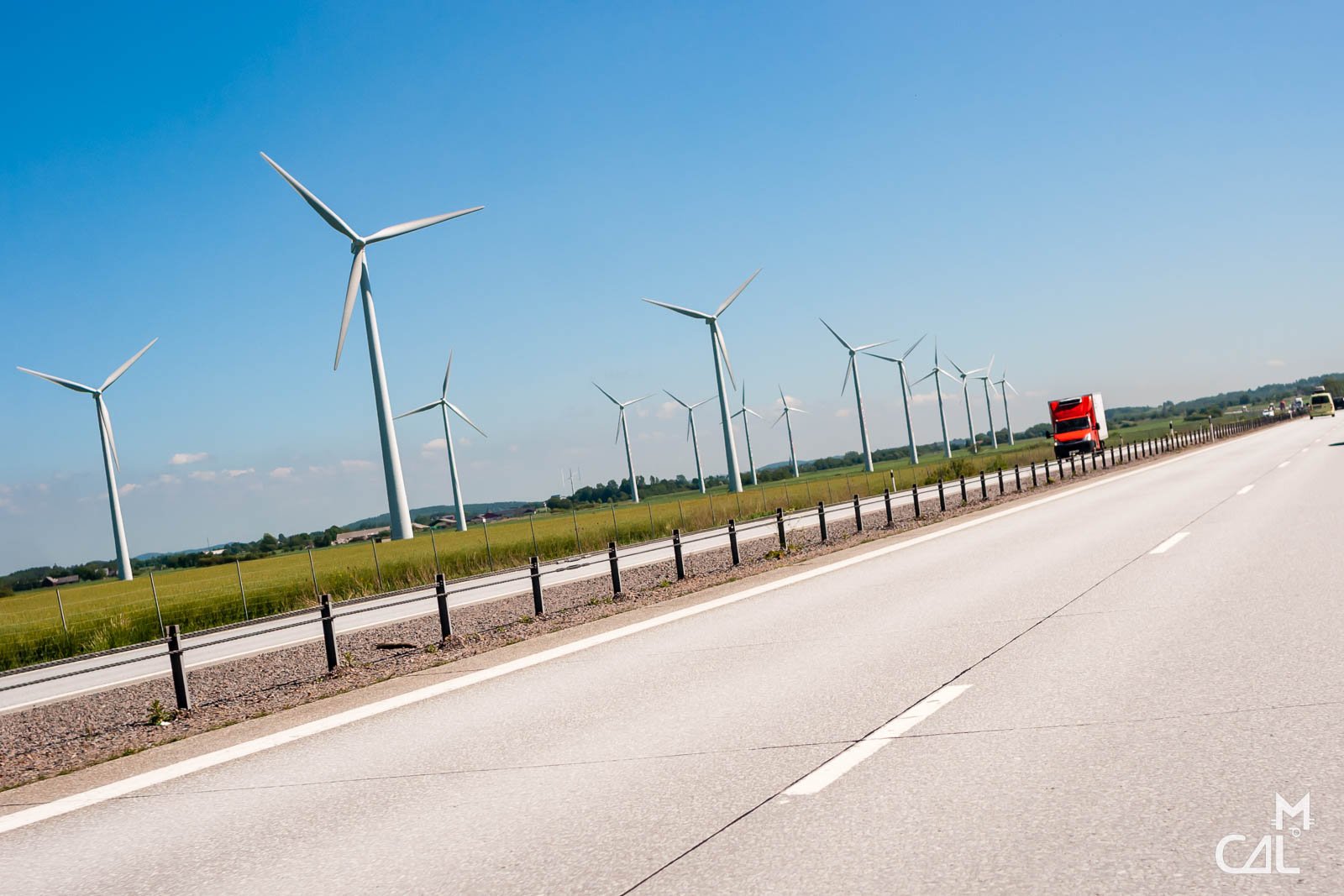 98
Répartition des trois ambroisies réglementées entre 2000 et 2020
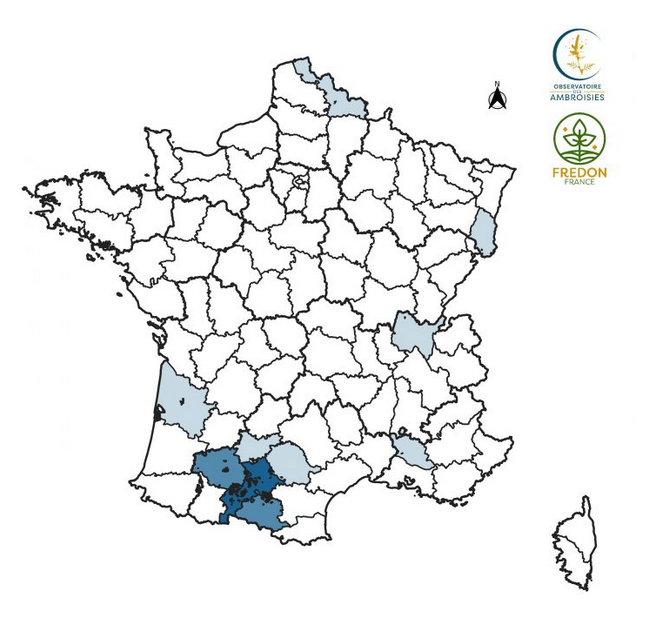 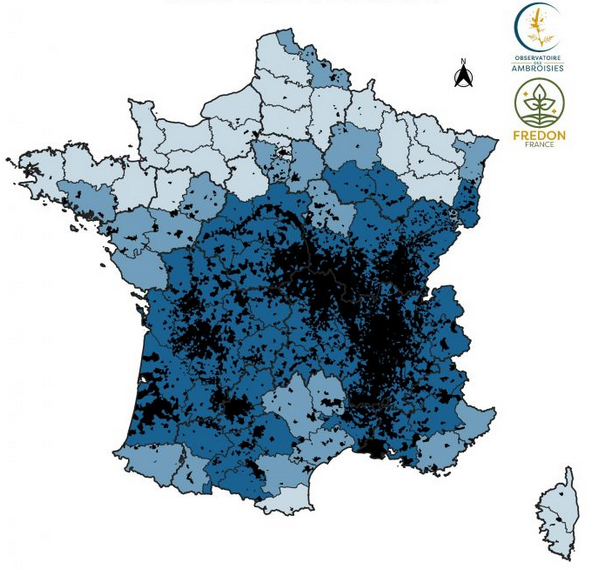 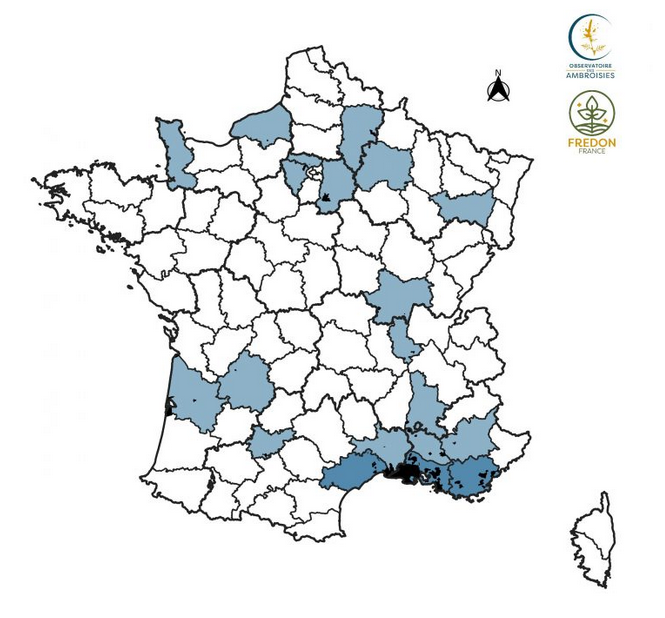 Ambroisie trifide
Ambroisie à épis lisses
Ambroisie à feuilles d’armoise
99
Historique de l’invasion de l’Ambroisie à feuilles d’armoise
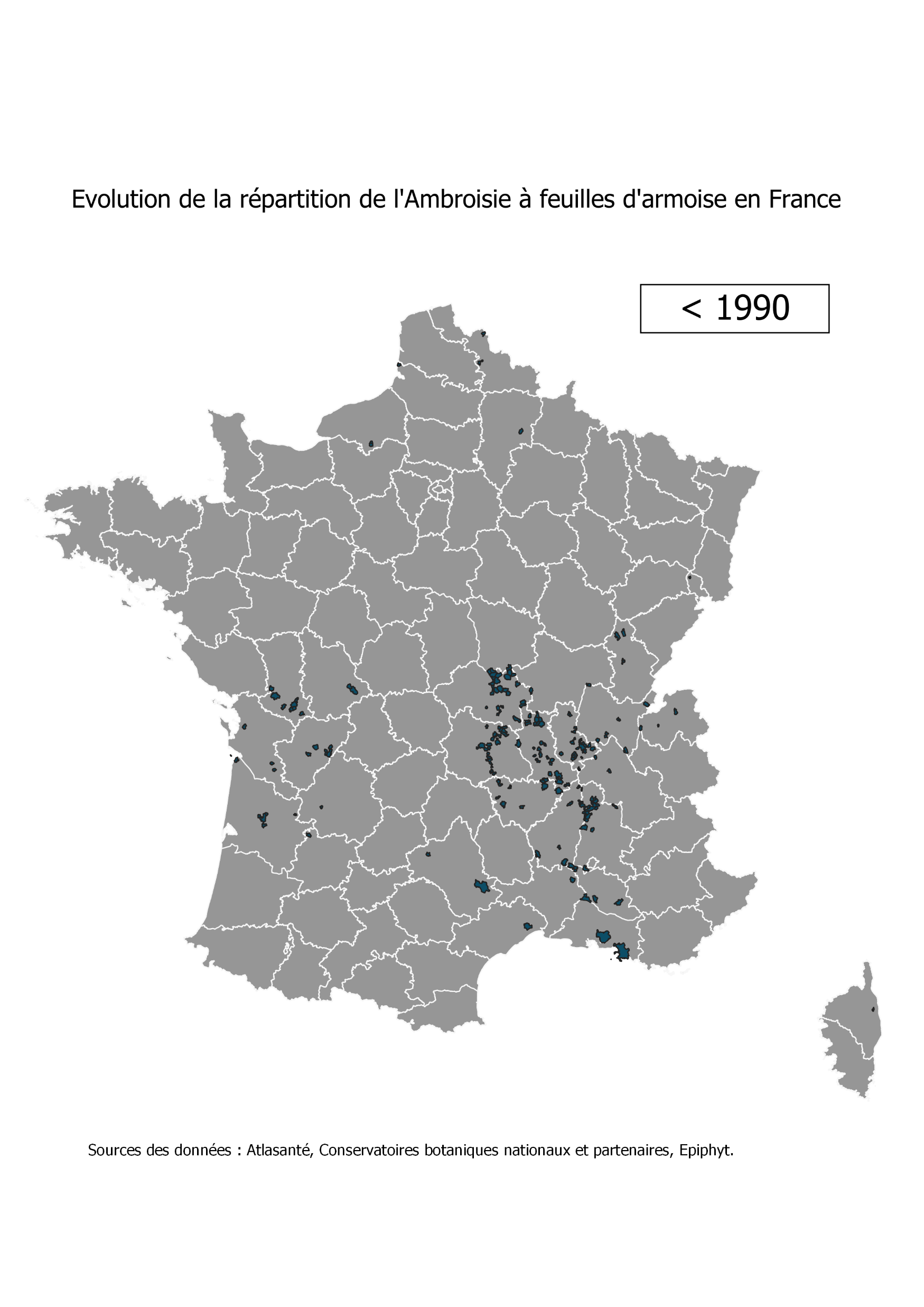 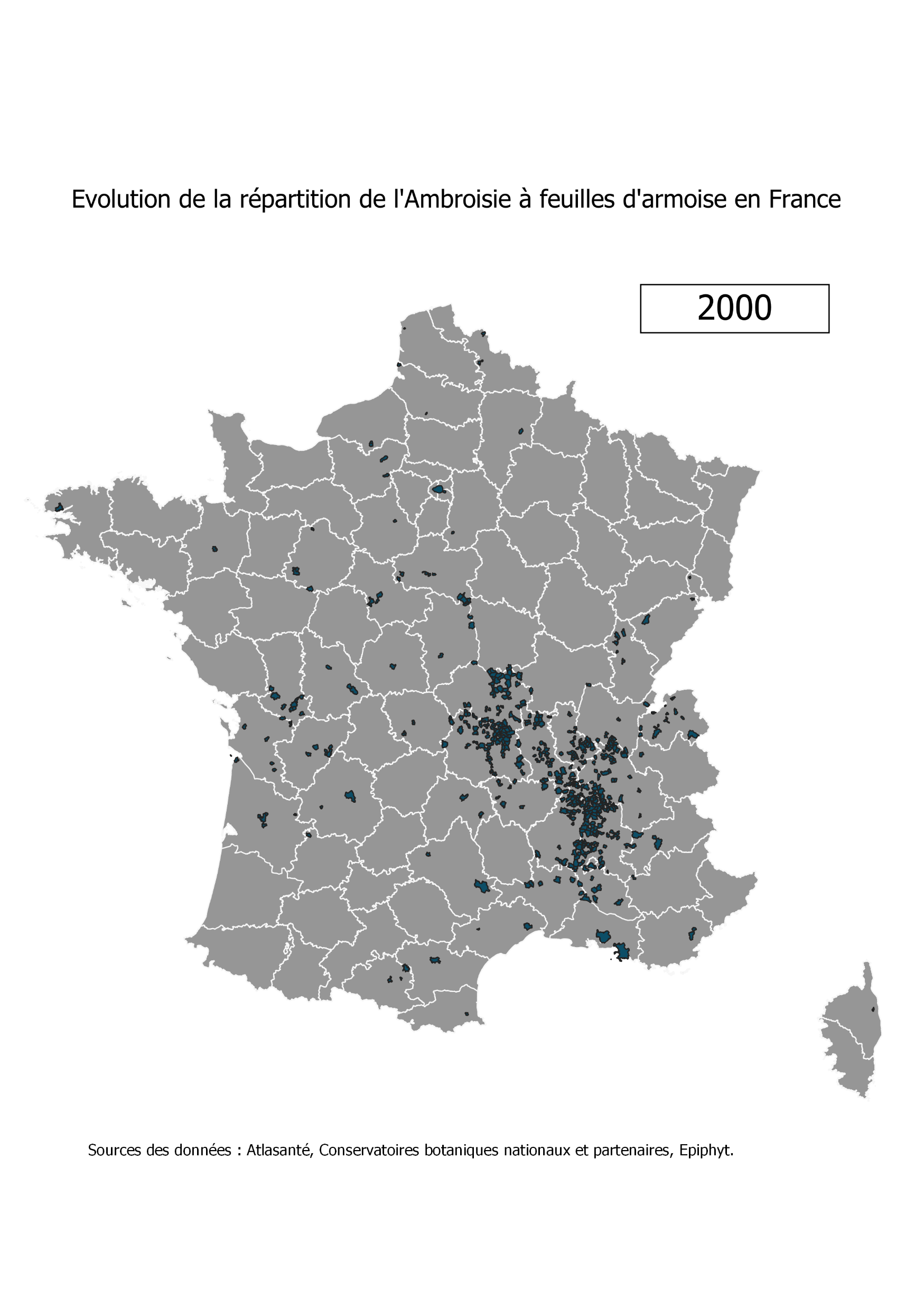 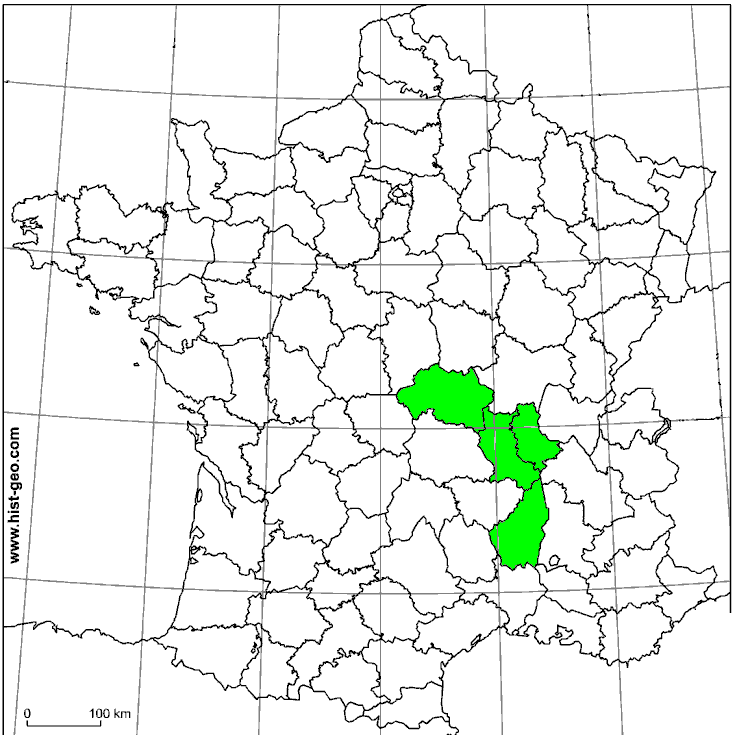 1875
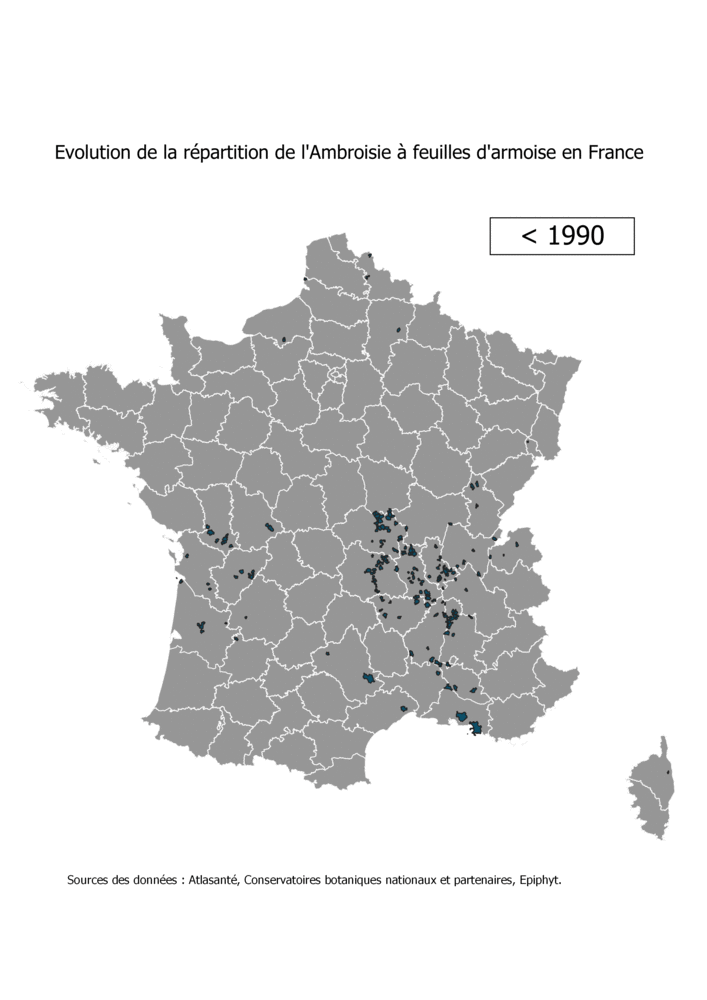 1863
1878
1876
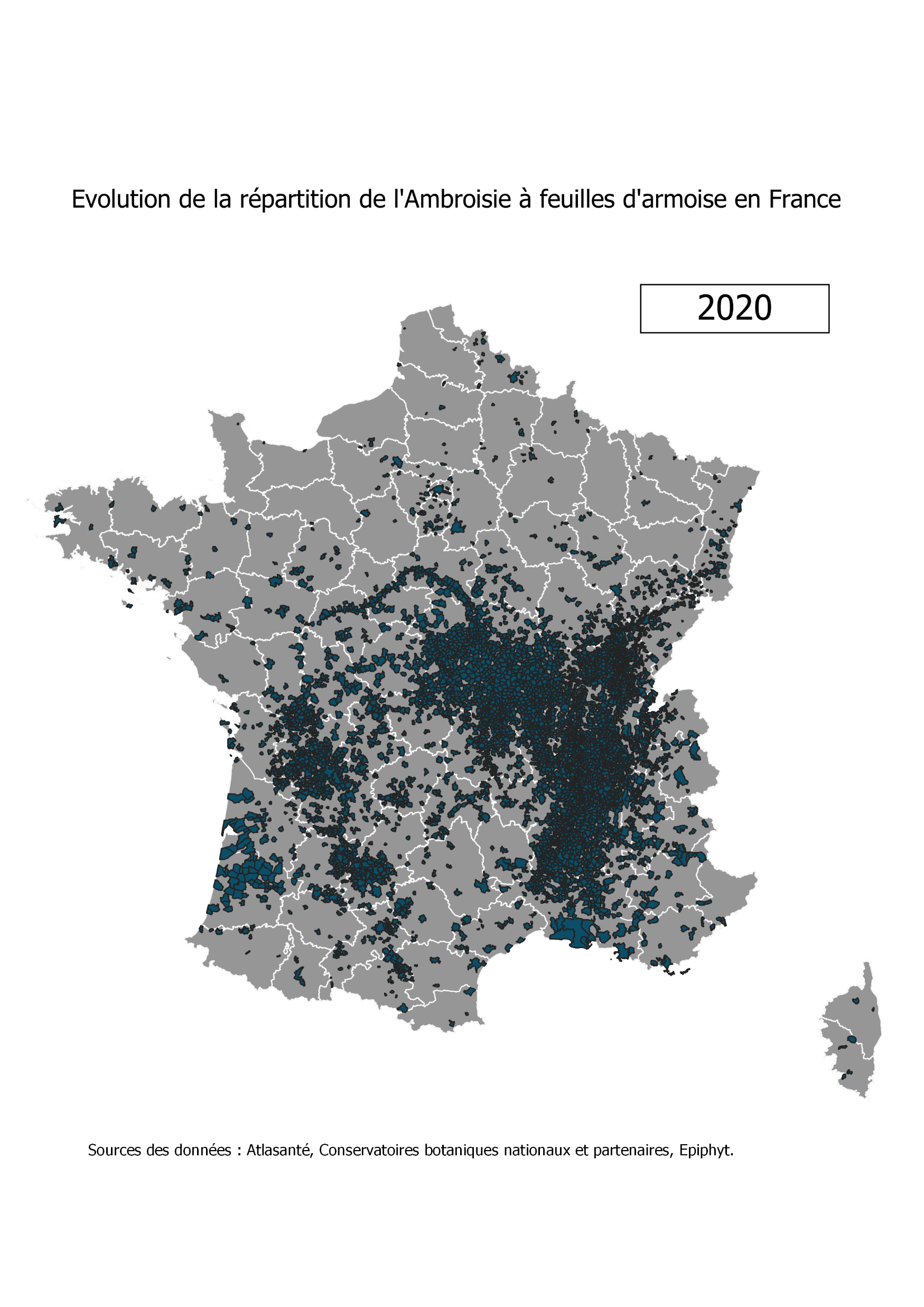 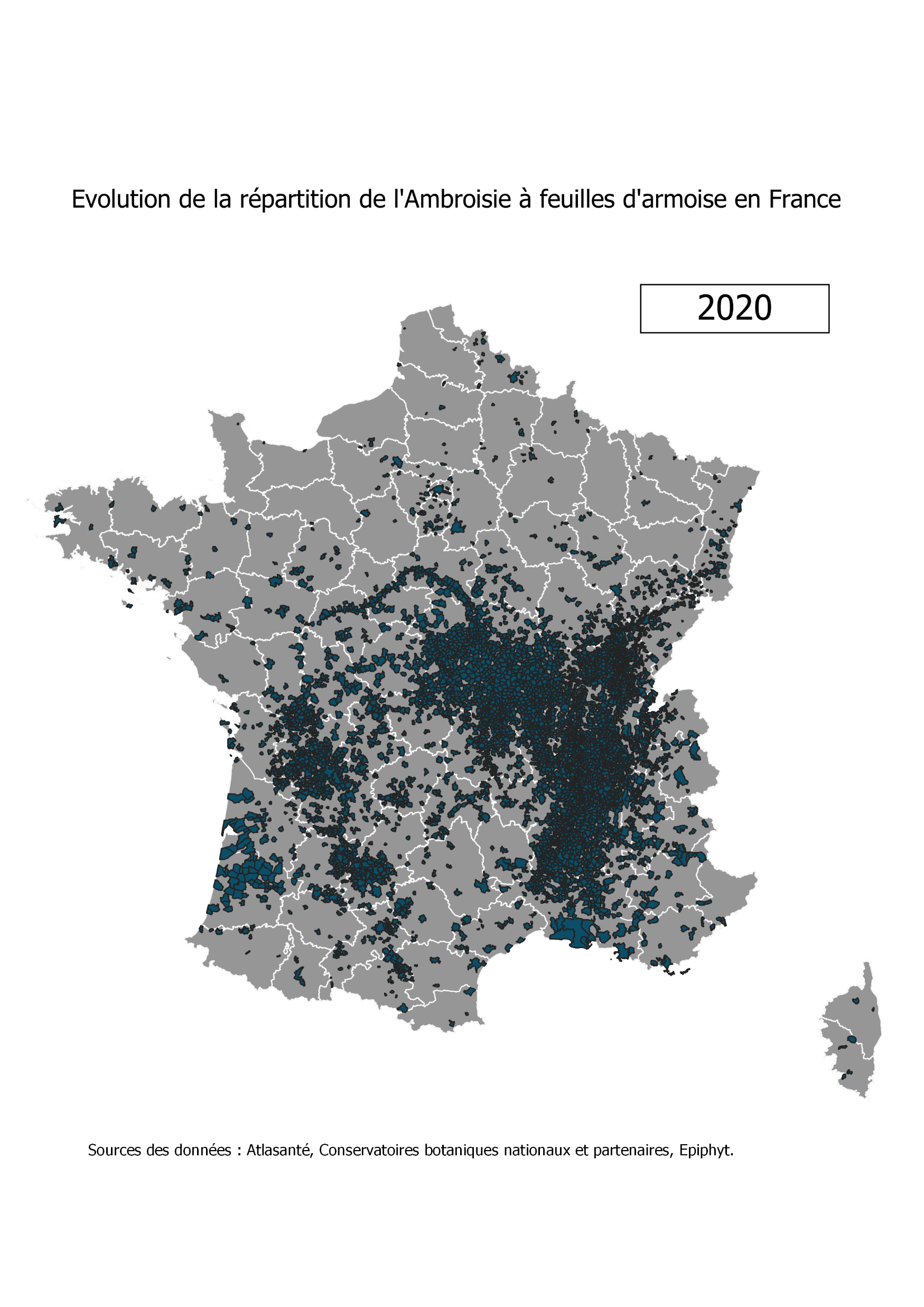 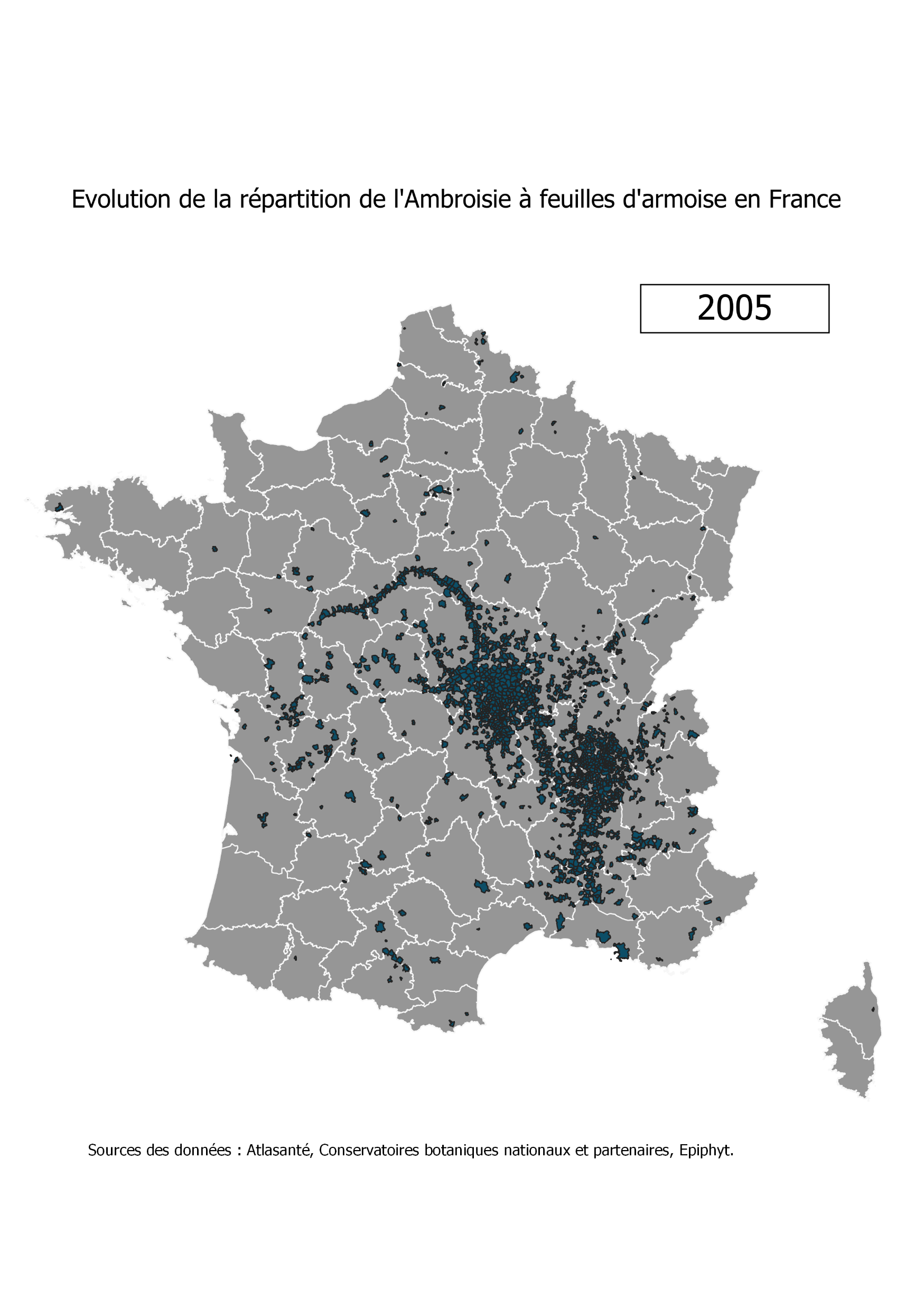 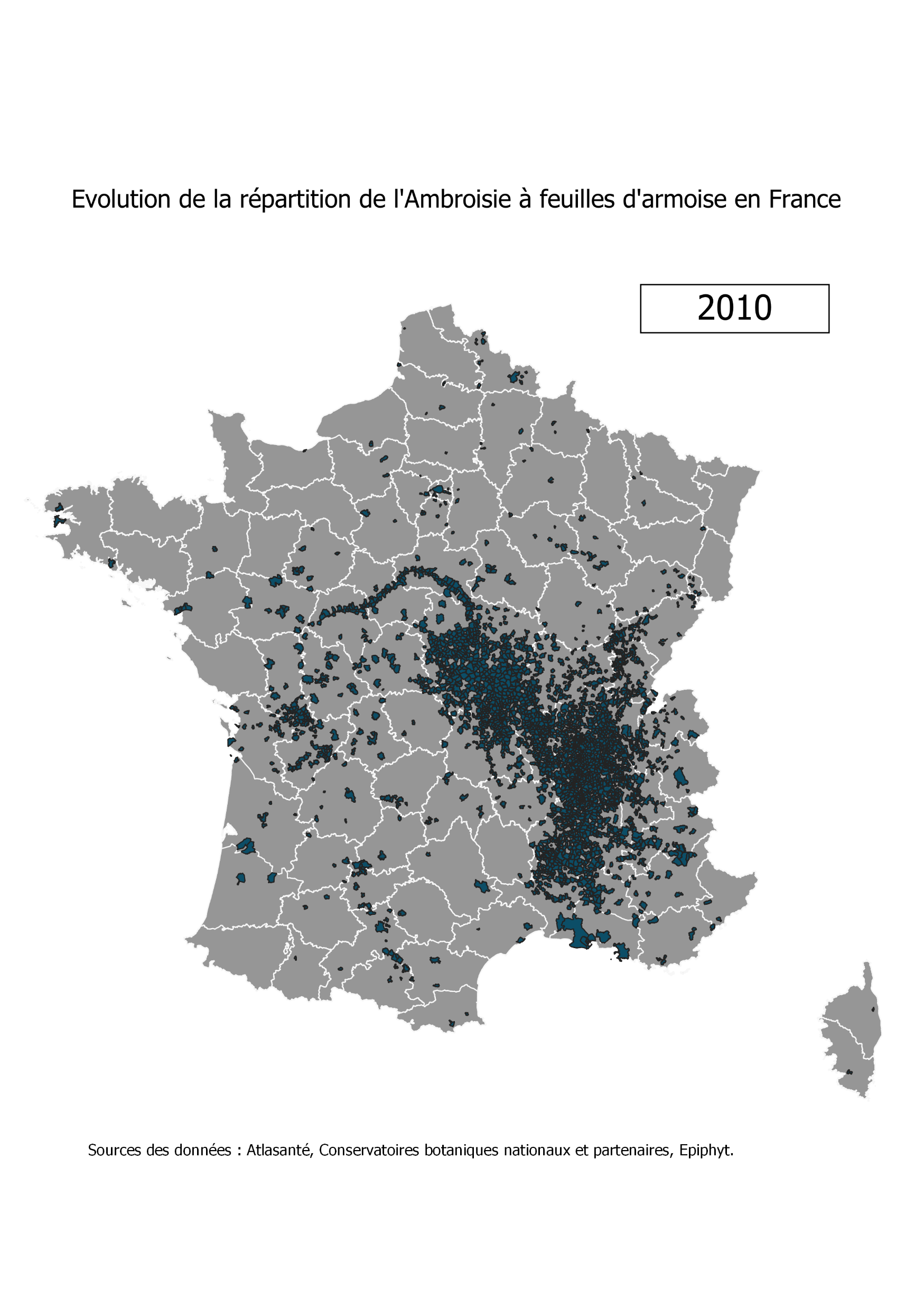 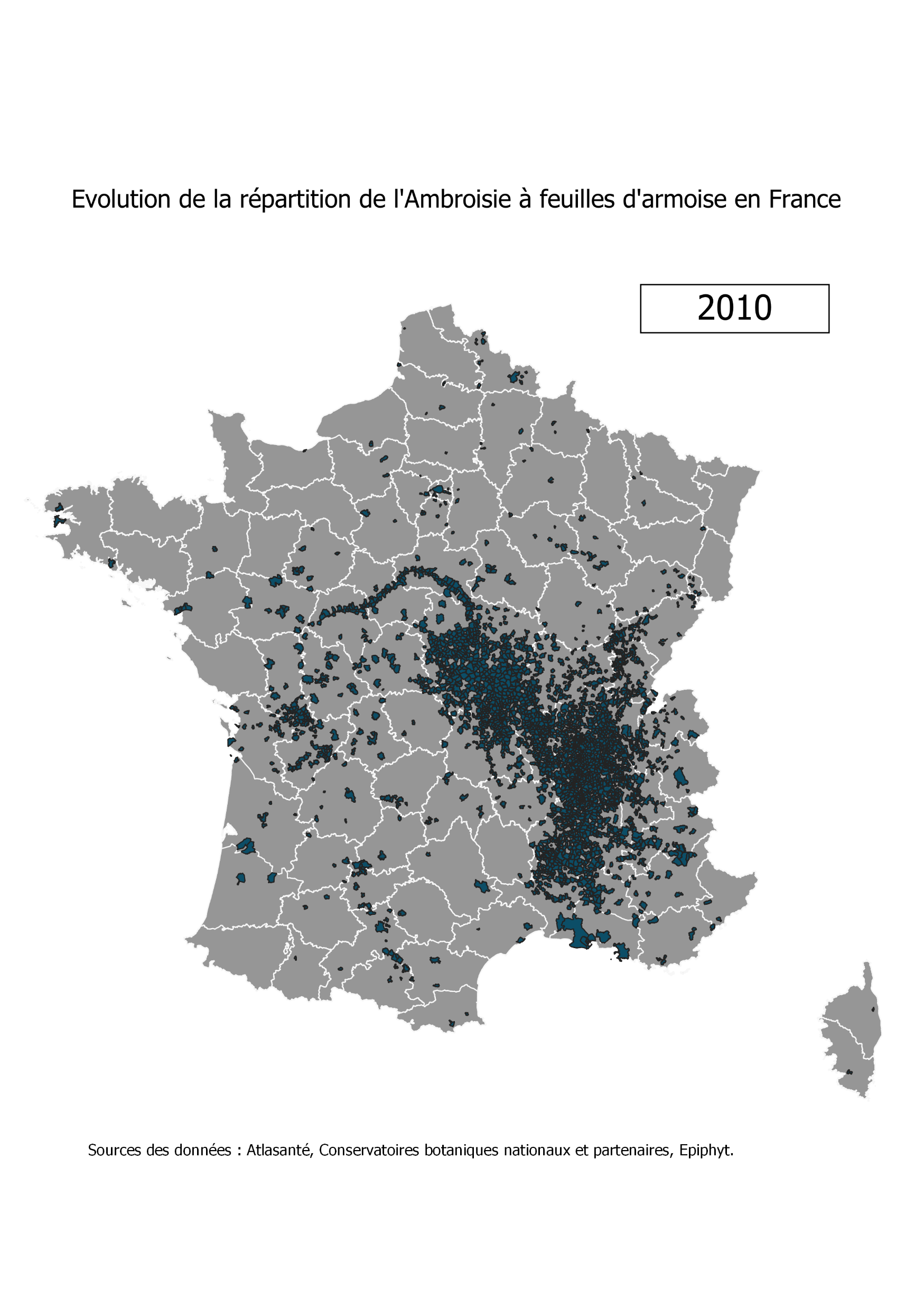 Source : cartes crées par l’Observatoire des ambroisies avec les données issues du réseau des CBN et partenaires ainsi que les données Atlasanté validées de la plateforme de signalement ambroisies
[Speaker Notes: Les premières observations d’ambroisie à feuilles d’armoise en France datent des années 1860 (par des botanistes) dans l’Allier. 
L’introduction initiale et les réintroductions successives se seraient faites selon plusieurs modalités. 
Tout d’abord avec des graines de légumineuses (trèfle ou luzerne) importées de Pennsylvanie pour ensemencer les prairies artificielles, 
Puis via l’importation de fourrages des chevaux américains pendant la 1ère guerre mondiale et l’arrivée des véhicules américains à chenilles qui débarqué à Lyon au cours de la 2eme guerre mondiale. 
 

Vecteurs d’introduction 	* Lots de semences de légumineuses dont le trèfle violet de Pennsylvanie	* Fourrage des chevaux pendant la 1ère guerre mondiale + véhicules américains (WWII)	* Semences de Blé, maïs, espèces ornementales, … 
 Introduction en France à des époques très variables et dans de nombreux endroits.
 Extension actuelle liée des populations d’origines différentes]
Focus sur l’Ambroisie trifide
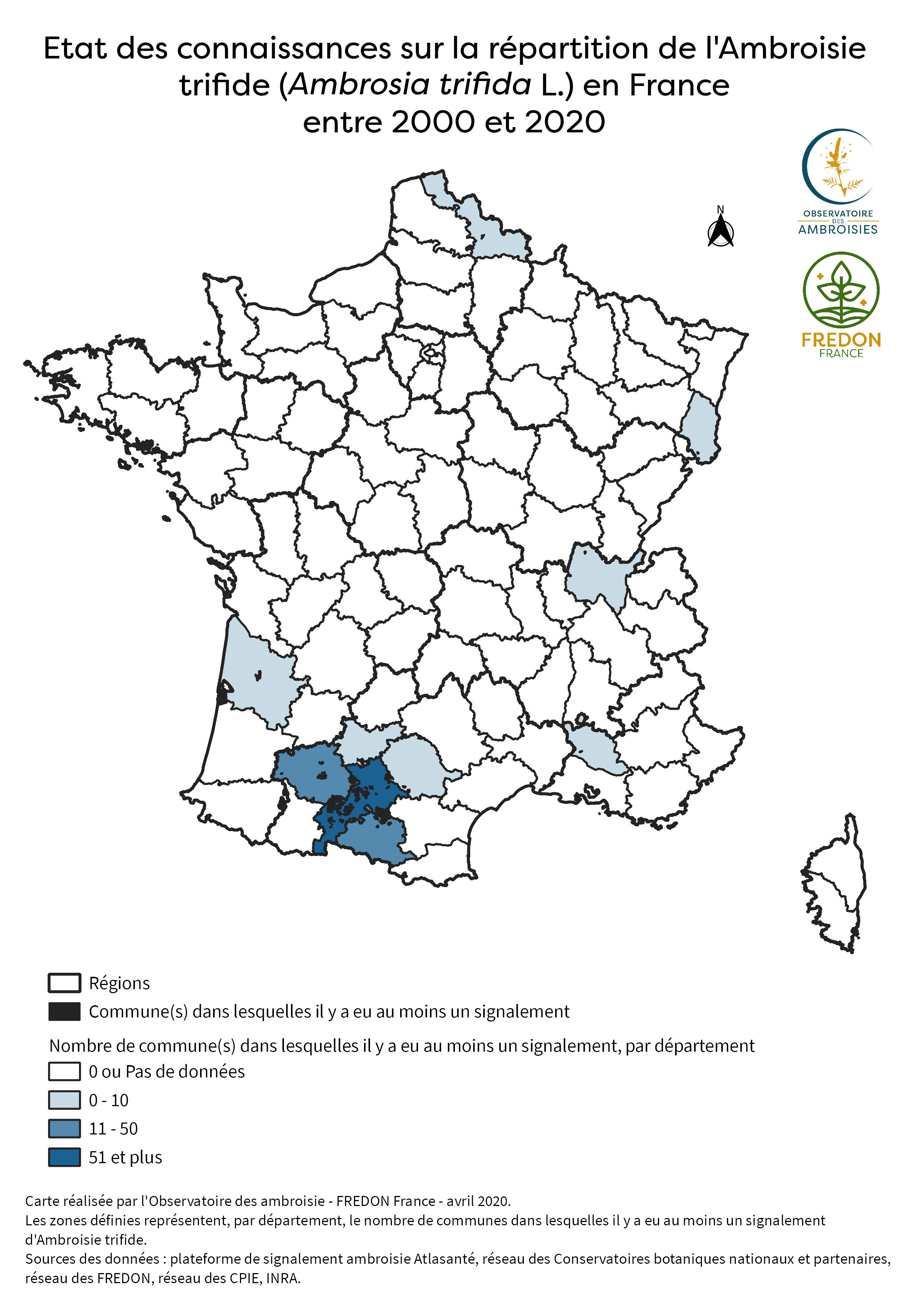 introduite en Europe depuis l’Amérique du Nord

pour le moment niveau d’invasion faible, présente majoritairement dans des parcelles cultivées du Sud-Ouest (Haute-Garonne et Ariège).
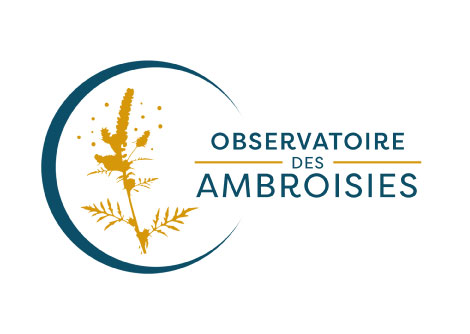 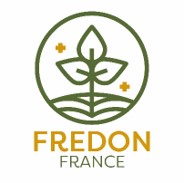 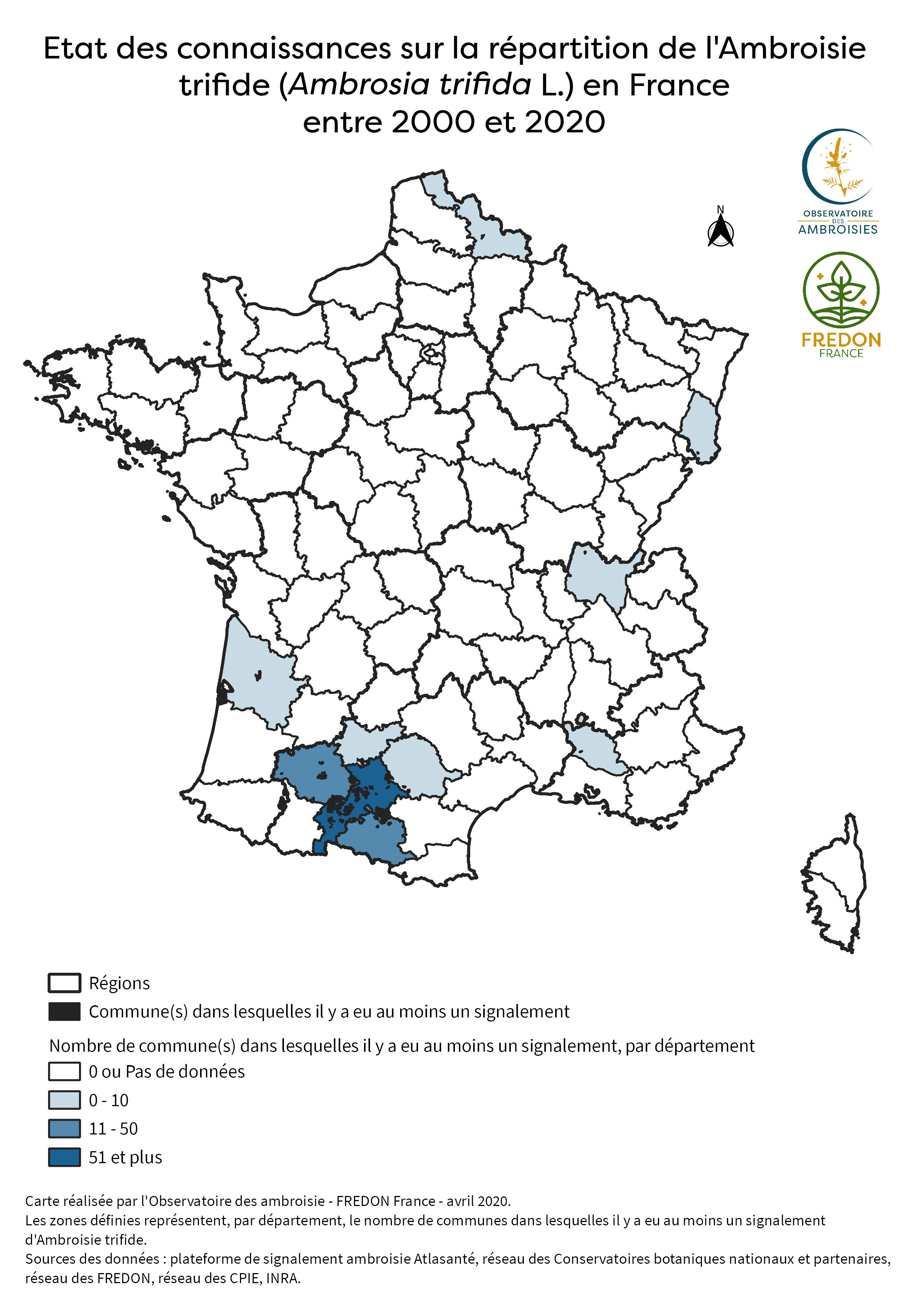 101
Focus sur l’Ambroisie trifide
Rapport de l’Anses en juillet 2017
Analyse de risque relative à l’Ambroisie trifide (Ambrosia trifida L.) et élaboration de recommandations de gestion

Faible niveau actuel de l’invasion mais…plante très compétitive et pollen très allergène

Impacts sanitaire et agricole potentiellement très importants
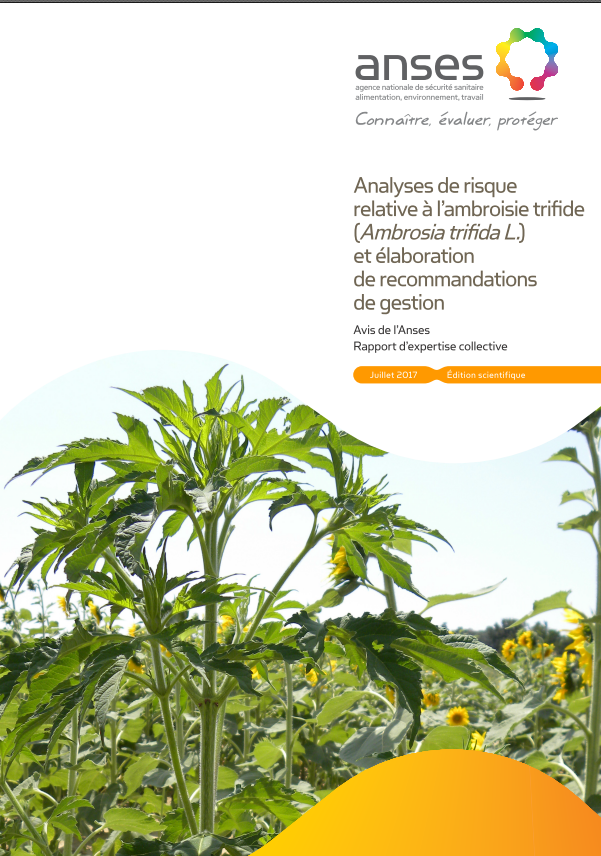 https://www.anses.fr/fr/system/files/SANTVEG2016SA0090Ra.pdf
« D’un point de vue agricole, les parcelles contaminées (d’Ambroisie trifide) subissent très rapidement un impact qui peut se traduire jusqu’à une perte totale de la récolte et des coûts supplémentaires de gestion de la parcelle ». Extrait du rapport de l’Anses (1).
102
Habitats
Elle s’installe sur des zones mises à nus, souvent perturbées par les activités humaines
Des milieux anthropisés
Une plante très peu exigeante
Cultures
Bords de routes
Terrains en friches / chantier
Observatoire des ambroisies
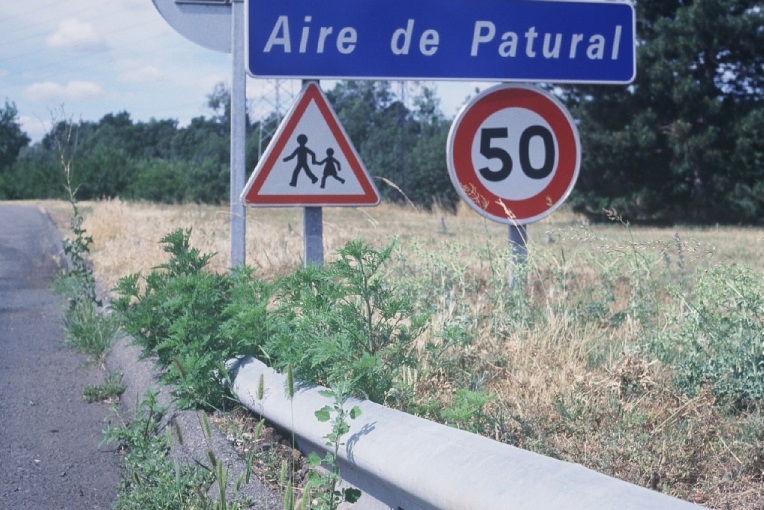 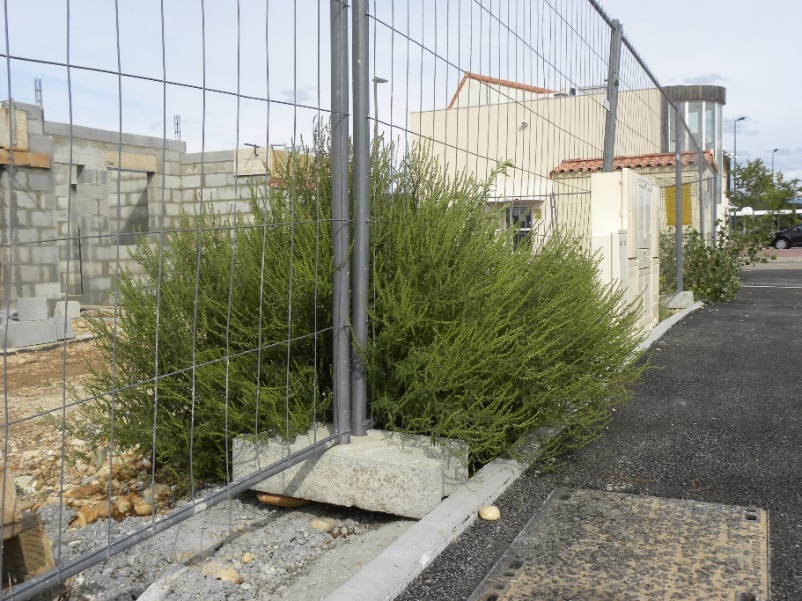 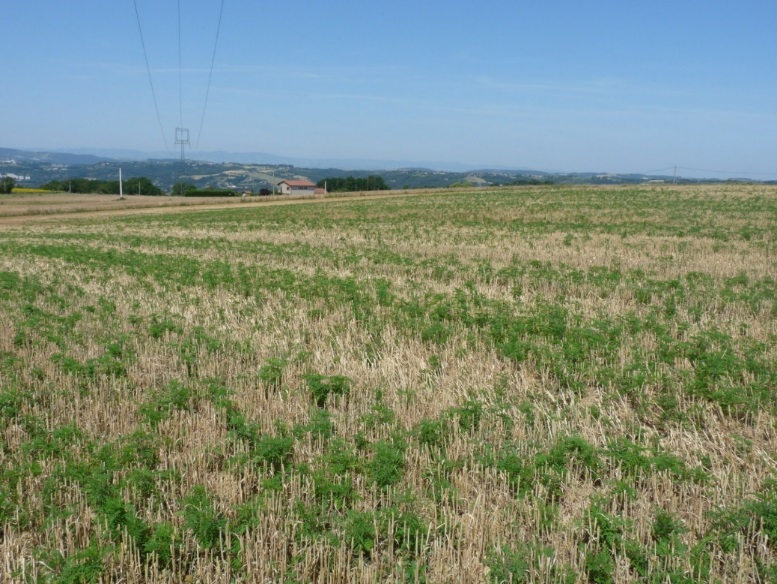 Observatoire des ambroisies
103
[Speaker Notes: Développement sur textures de sols très différentes : sableux  argileux
Développement sur un large gradient chimique de sol

L’Ambroisie pousse préférentiellement dans les cultures printanières/estivales (préférentiellement maïs, tournesol, soja). On la retrouve également souvent dans les chaumes de céréales après récolte (interculture) et parfois dans les vignes (=> problématique santé pour les vendangeurs de septembre).]
Habitats
Un milieu naturel
 Bords de cours d’eau
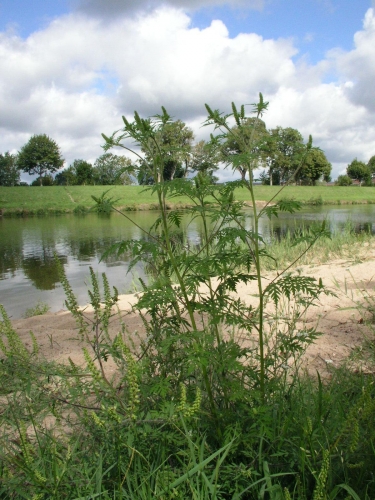 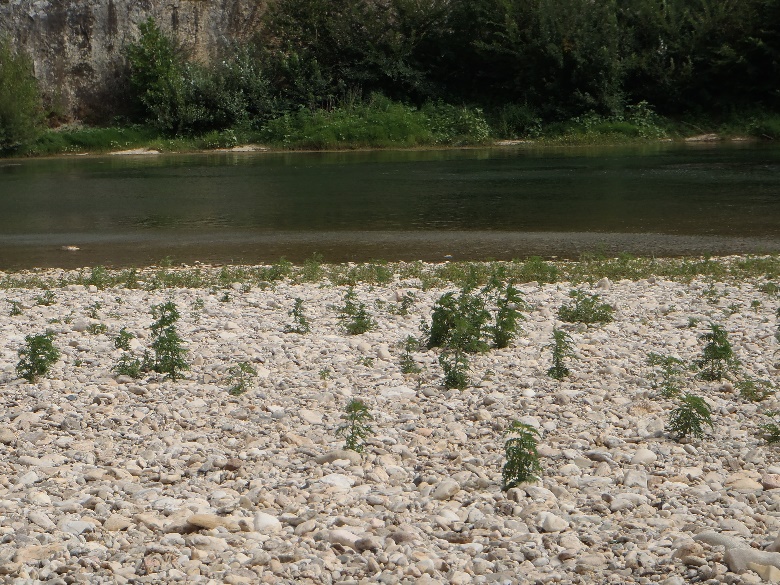 Observatoire des ambroisies
Observatoire des ambroisies
Gardon
Loire
104
[Speaker Notes: C’est un écosystème dans lequel les milieux sont perturbés naturellement (crues, inondation, sécheresse, etc.). Arrachage de la végétation sur certaines zones, ce qui laisse la place pour la végétation pionnière de s’installer (beaucoup de plantes invasives sont pionnières).]
Vecteurs de dispersion
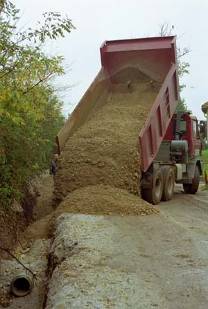 les camions, tracteurs, moissonneuse-batteuse, ensileuse (tous les engins qui travaillent le sol)
sacs de semences contaminés
les graines pour oiseaux
l'eau ruisselante (bonne flottaison) 
compost, potée fleurie
cran de chaussures ou bottes
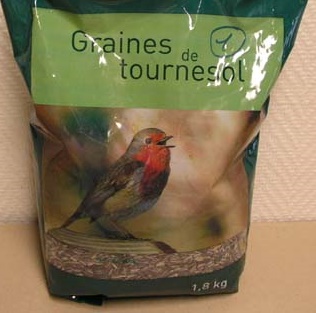 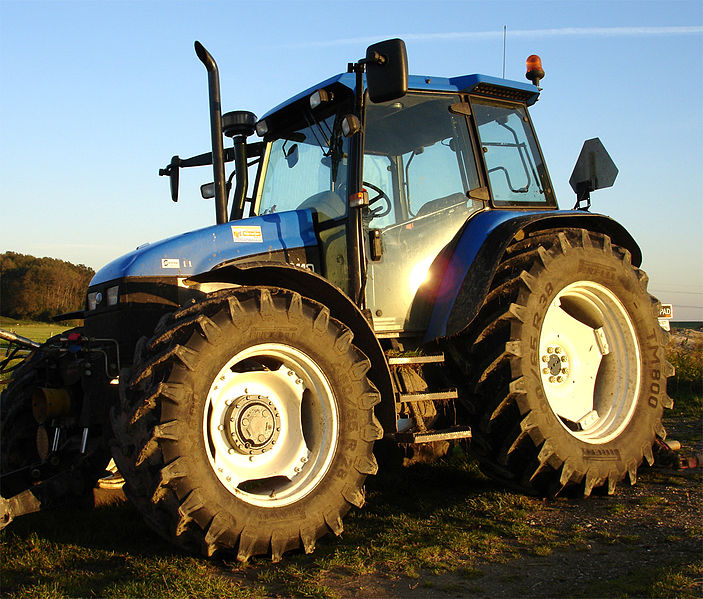 les transports de terres et de récoltes d’automne contaminées contribuent fortement à la dissémination des graines.
105
Pour les cas suivants : quelle(s) sont les espèces d’ambroisie que je peux rencontrer et quels sont les risques ?
Cas 1 : 
Région = Occitanie
Milieu = champ de tournesol
Date = juillet


Cas 2 : 
Région = Auvergne-Rhône-Alpes
Milieu = bord de route
Date = mars

Cas 3 : 
Région = PACA
Milieu = plage de sable le long de la mer
Date = août 

Cas 4 : 
Région = Nouvelle-Aquitaine
Milieu = forêt
Date = juin
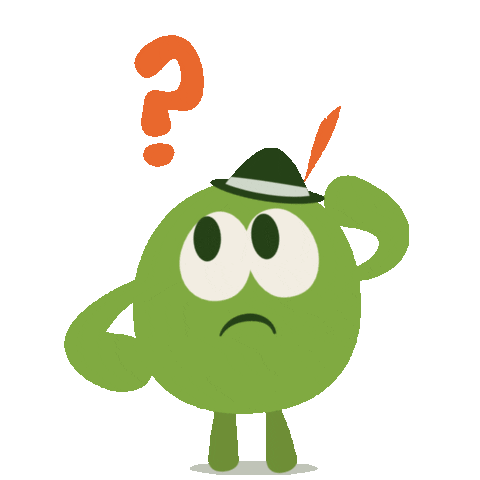 ©Wetransfer
106
[Speaker Notes: Etude de cas – question au groupe (travail en individuel ou en petits groupes si nombreux)]
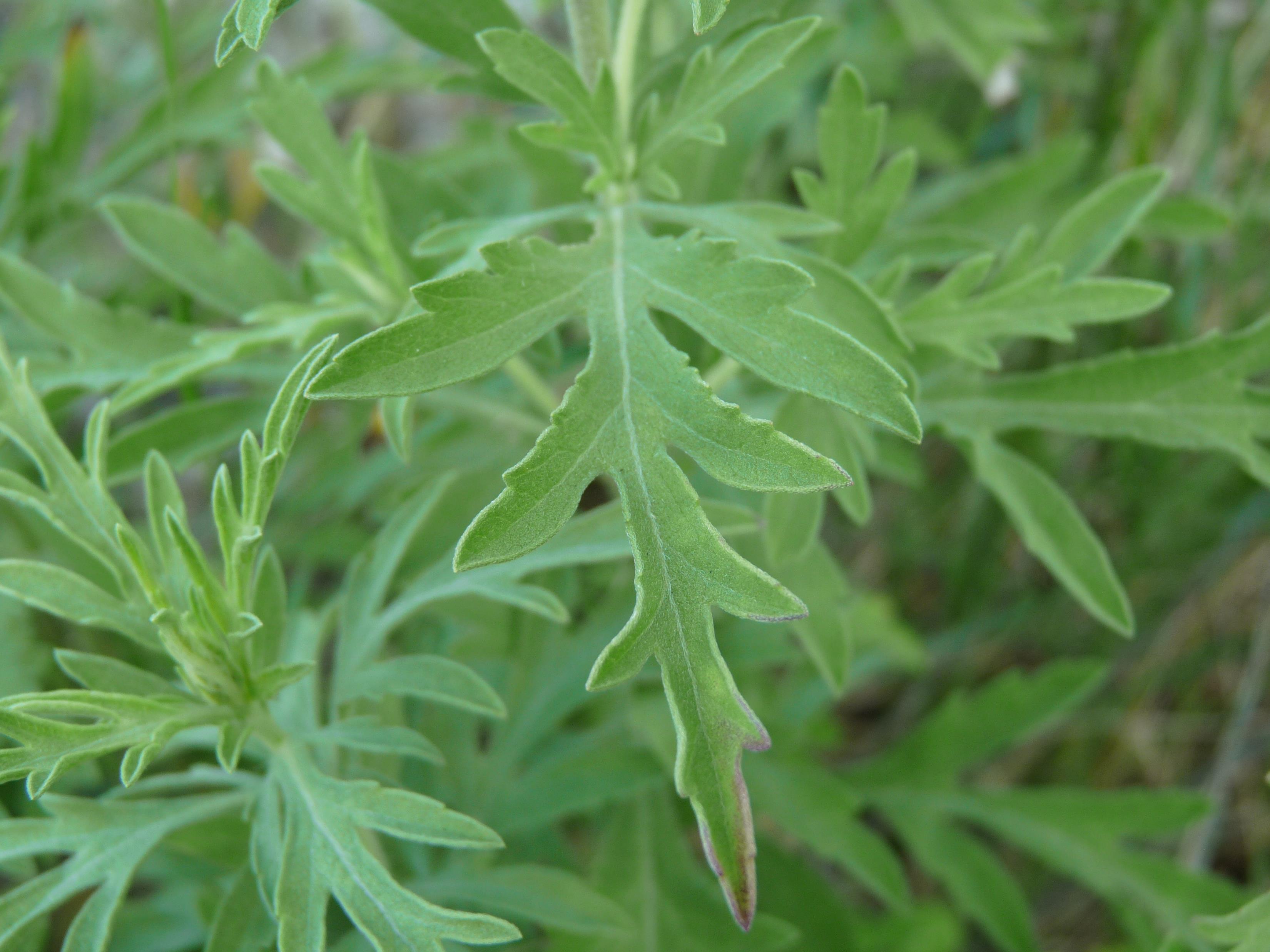 Module 3 :Communiquer avec le réseau d’acteurs
107
Quels sont les acteurs de la lutte contre les ambroisies et les outils que vous connaissez ?
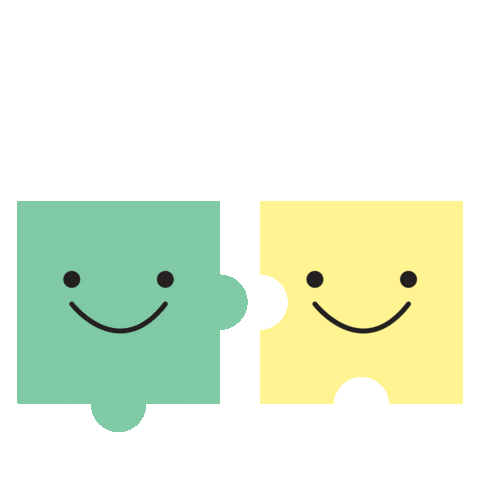 ©Giphy
108
[Speaker Notes: Brainstorm sur post it à replacer sur un schéma (différentes échelles : locale / départementales/régionale/nationale)]
ECHELLE LOCALE
- 
- 
- 
-
ECHELLE DÉPARTEMENTALE OU REGIONALE
- 
- 
- 
-
ECHELLE NATIONALE

- 
- 
- 
-
LES OUTILS


-
- 
-
Point de vue opérationnel : les acteurs de la lutte
Collectivités territoriales
Observatoire des ambroisies
FREDON
Ministères concernés
INRAE
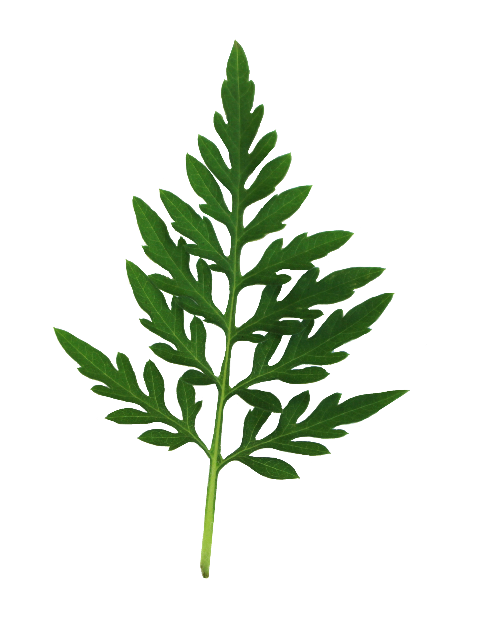 RNSA
Anses
Référents
Associations
ARS
CPIE
Instituts techniques
CBN
…
Citoyens
110
[Speaker Notes: Les acteurs sont nombreux d’où la nécessité d’une coordination, d’une organisation]
Quel rôle des collectivités ?
Les maires peuvent participer aux côtés du préfet de département à l’élaboration de l’arrêté préfectoral et à la mise en œuvre des mesures. Ils font appliquer l’arrêté préfectoral sur leurs communes

Les collectivités territoriales concernées peuvent désigner un ou plusieurs référents territoriaux 

Elles gèrent le risque ambroisie sur les terrains dont elles ont la charge
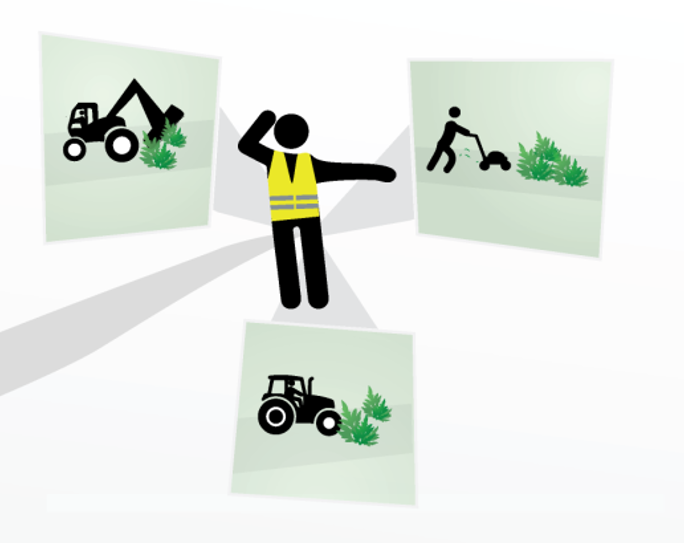 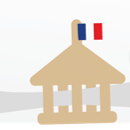 Peuvent désigner
Référents territoriaux
Collectivités
111
Quel rôle des référents territoriaux ?
Les missions des référents territoriaux sont, de façon annuelle :

Repérer la présence 

Participer à la surveillance 

Informer les personnes concernées des mesures à mettre en œuvre pour prévenir l'apparition de ces espèces ou pour lutter contre leur prolifération 

Veiller et participer à la mise en œuvre de ces mesures.
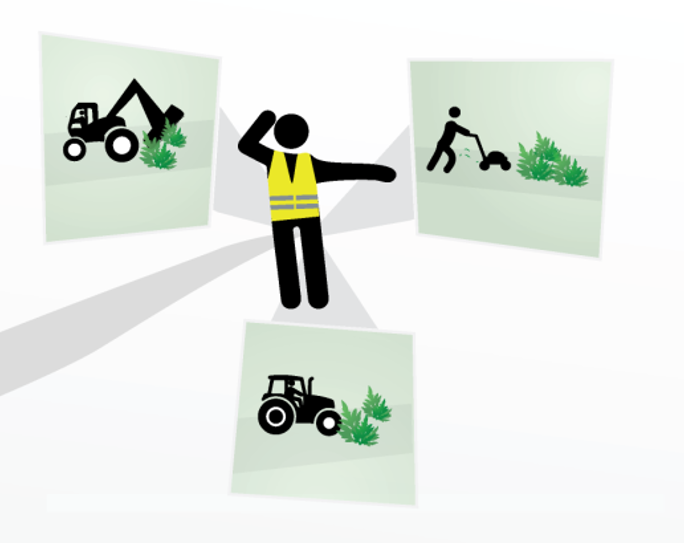 NB : dans certains départements ou régions, le choix a été fait de désigner des référents vigies (=sentinelles) qui ont pour seul rôle de repérer la présence d’ambroisie et d’en informer les coordinateurs.
112
[Speaker Notes: Les référents territoriaux sont des personnes désignées par la collectivité, souvent des élus et/ou des agents territoriaux]
MISSIONS :
Repérer la présence 
Participer à la surveillance 
Informer les personnes concernées des mesures à mettre en œuvre pour prévenir l'apparition de ces espèces ou pour lutter contre leur prolifération 
Veiller et participer à la mise en œuvre de ces mesures.
ECHELLE : Communale ou intercommunale
Référents 
territoriaux 
et sentinelles
Citoyens
Identifier un réseau d’acteurs
Animer le réseau de référents territoriaux
Partager l'information
Constituer d’un comité de coordination départemental associant les principaux organismes concernés 
Relayer l’information sur la Plateforme de Signalement 
ECHELLE : Régionale ou départementale
Coordinateurs
Observatoiredes ambroisies
Informer et communiquer 
Favoriser les actions de coordination 
Diffuser la connaissance 
Favoriser et contribuer à la mise en place d’actions de prévention, de lutte, de formation et d’information sur l’ensemble du territoire
ECHELLE : Nationale
113
Comment devenir référent territorial ?
Pour désigner un référent territorial ambroisie, la mairie doit remplir le formulaire en ligne : 
https://framaforms.org/inscription-referent-territorial-ambroisie-1569419648 

Dès validation par l’équipe de la plateforme, la mairie et le référent recevront un mail de confirmation, un login et mot de passe.

Le référent aura alors accès à tous les signalements de son territoire de référence et recevra automatiquement par mail les nouveaux signalements.
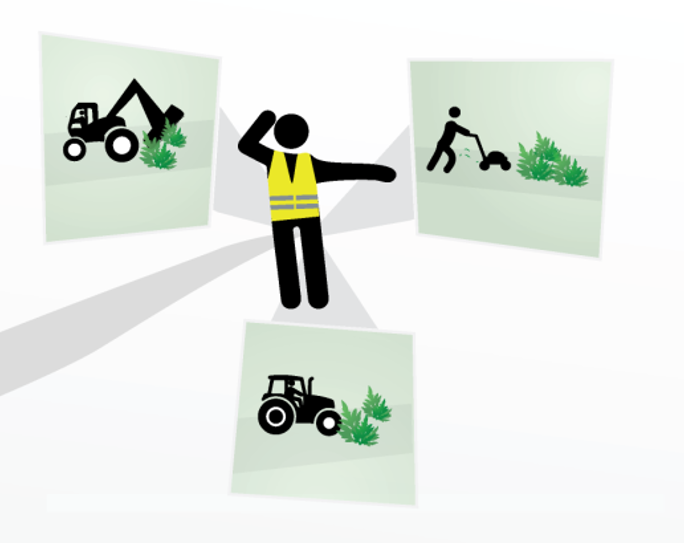 NB : les sentinelles ne sont pas concernées par ce formulaire : elles sont désignées directement auprès des coordinateurs départementaux ou régionaux et n’ont pas d’accès partenaire à la plateforme de signalement ambroisie
Boite à outils du référent
Dans la rubrique « outils » du site de l’Observatoire des ambroisies : https://ambroisie-risque.info/outils/
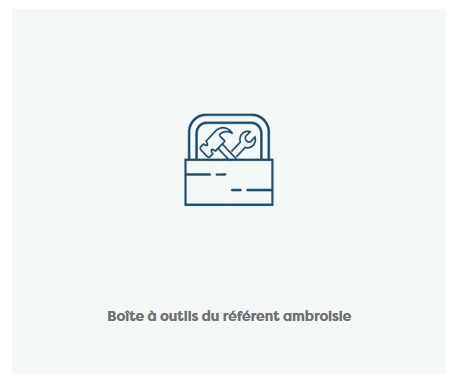 Le référent ambroisie : quel est son rôle ?
Comment devenir référent ambroisie ?
Les documents à disposition du référent communal
115
Les outils à disposition
Il existe un panel varié d’outils dont la plupart sont à retrouver sur le site de l’Observatoire des ambroisies :  ambroisie-risque.info, rubrique outils.
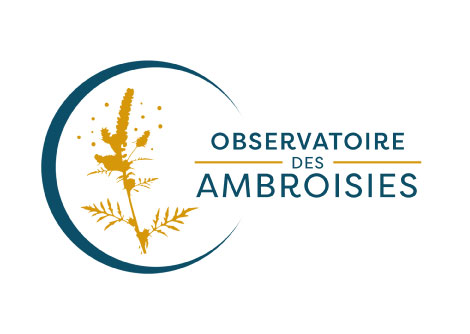 observatoire.ambroisie@fredon-france.frwww.ambroisie-risque.info FREDON France 11 rue Lacaze75014 Paris FRANCE01 53 83 71 75
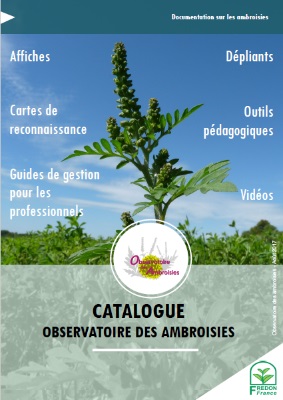 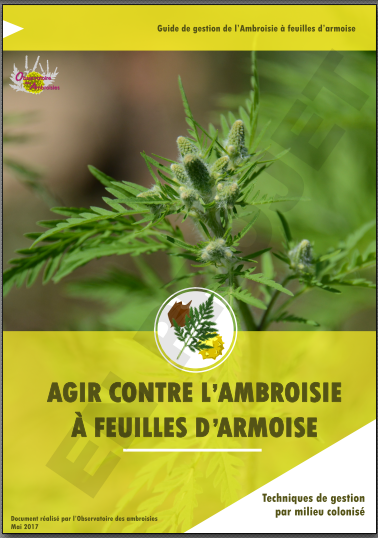 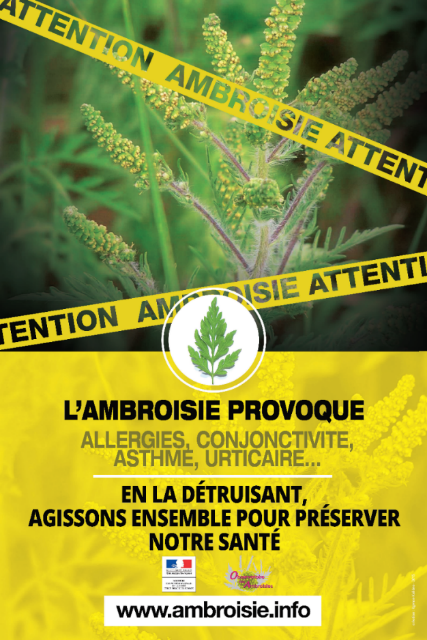 Guide de gestion
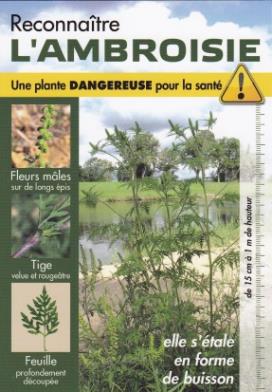 Affiche A2
Carte de reconnaissance
Catalogue
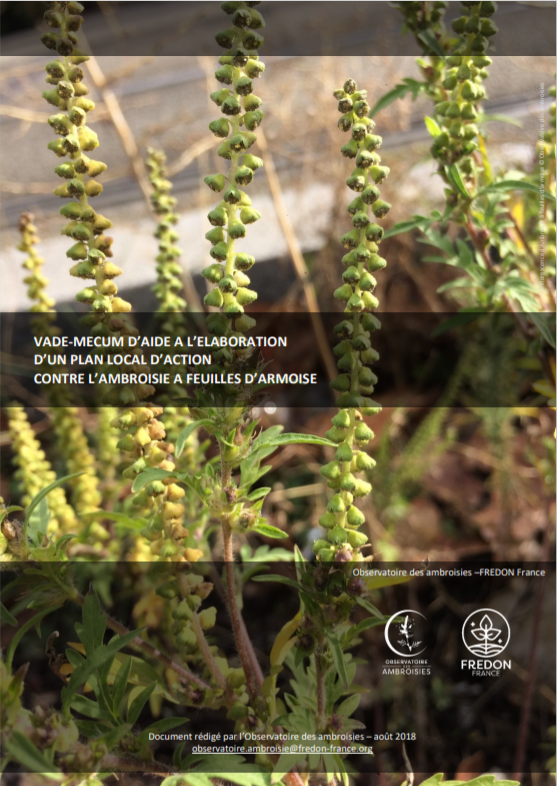 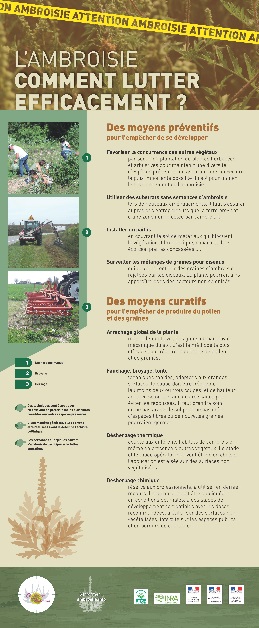 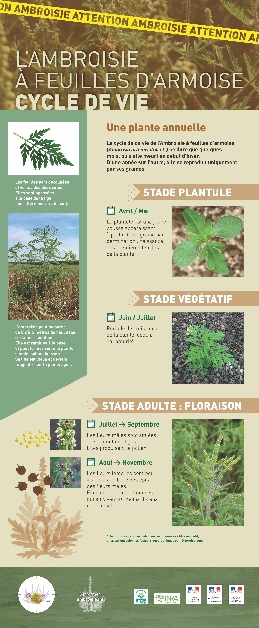 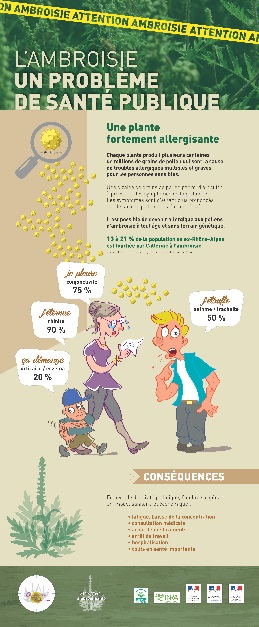 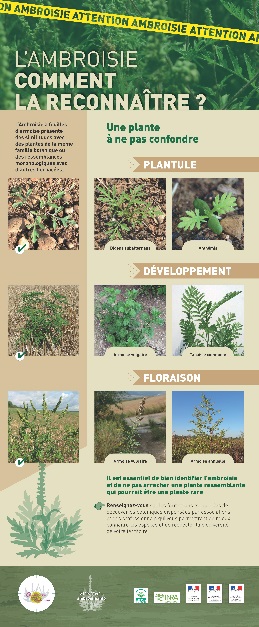 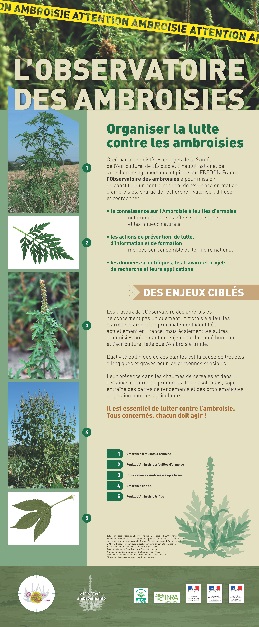 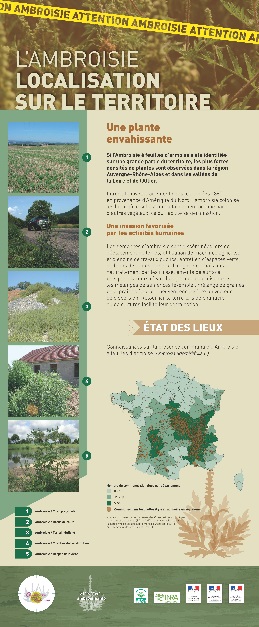 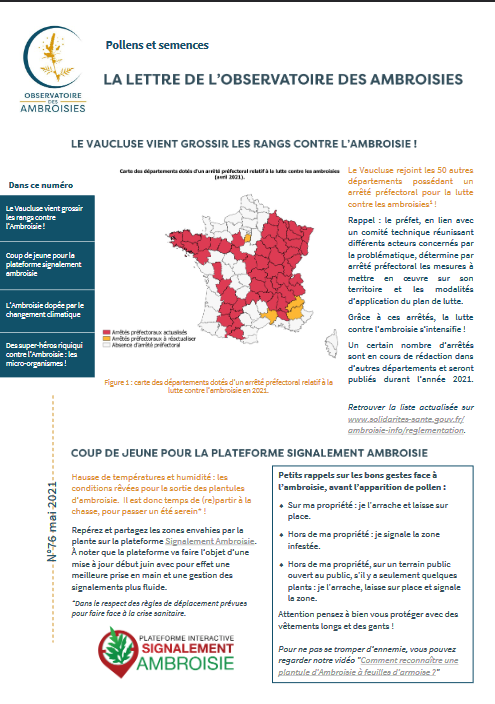 11 panneaux disponibles en prêt ou à l’achat 
Prêt gratuit, transport pris en charge par la structure qui emprunte.
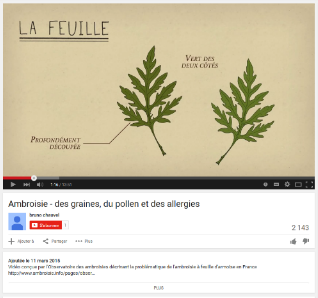 Vademecum d’aide à l’élaboration de plan local d’actions
La Lettre de l’Observatoire
Films documentaires
116
Réseaux d’échange en ligne - Réseaux sociaux
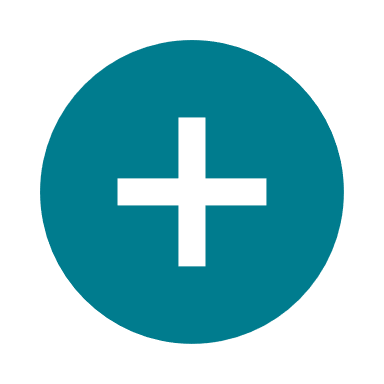 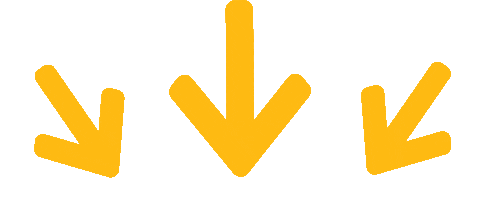 Sur Facebook : en plus des information de la page « Observatoire des espèces à enjeux pour la santé humaine », retrouvez le « Groupe d’échange référents ambroisie France »
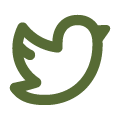 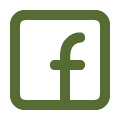 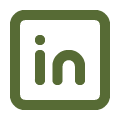 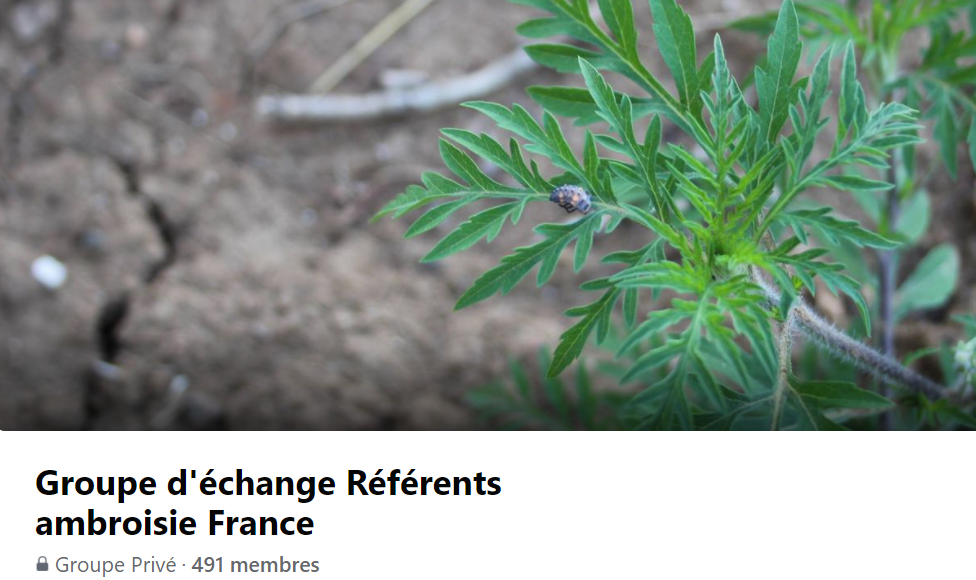 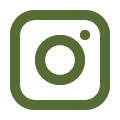 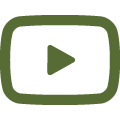 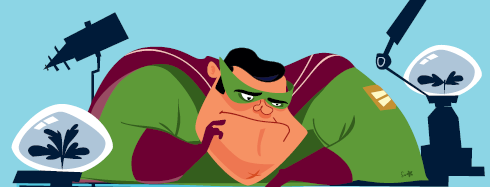 Sensibiliser le jeune public : 
Cap’tain Allergo
Deux supports différents:

Mallette : jeux de plateaux et d’extérieur
Kit : CD avec 2 clips, 4 panneaux, 3 tapis, 1 carnet de mission par enfant, guide pédagogique

Public : du CE2 à la 6e

Milieu scolaire, centres de loisirs, Journée de l’ambroisie…
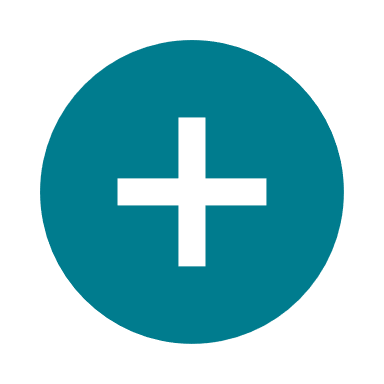 Emprunt de CAPTAIN ALLERGO auprès de l’Observatoire des ambroisies ou Canopé ou certaines ARS
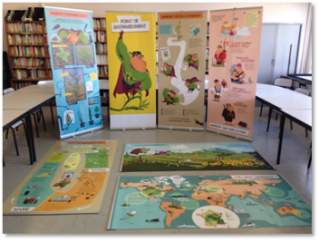 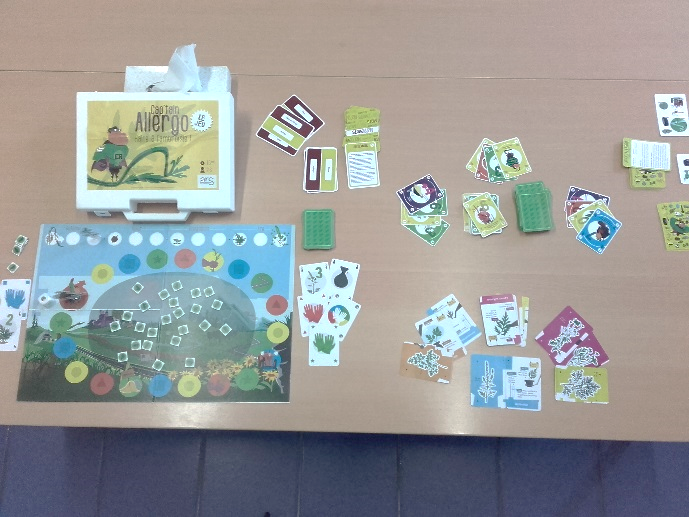 118
Un kit
Une mallette
Les journées de lutte contre les ambroisies
du 15 au 30 juin
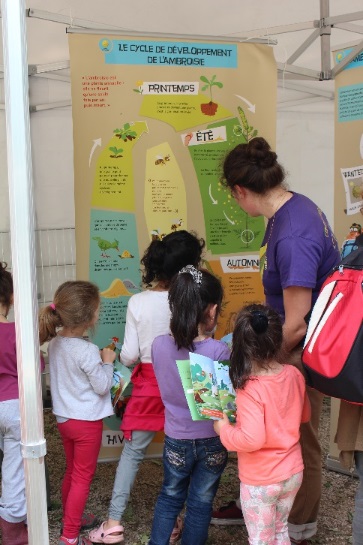 Des journées pour sensibiliser le grand public à la thématique des ambroisies. 

Actions réalisables : 

Sortie de reconnaissance et arrachage collectif
Conférence grand public
Animation Cap’tain Allergo
Distribution documentation 
Exposition 
Alerter la presse
A vos idées !
Observatoire des ambroisies
Cap’tain Alergo (Isère) - 2016
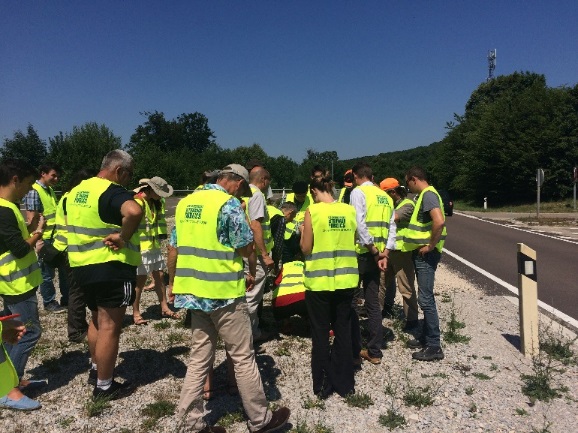 Faites-nous part des évènements que vous organisez, nous les listerons sur la page des journées de lutte contre les ambroisies sur ambroisie-risque.info
Observatoire des ambroisies
119
Arrachage (Doubs)- 2017
La plateforme de signalement ambroisie
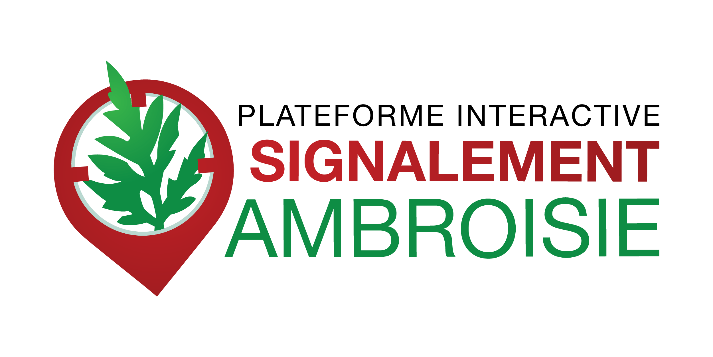 outil coopératif pour aider au repérage 

outil de gestion pour les référents
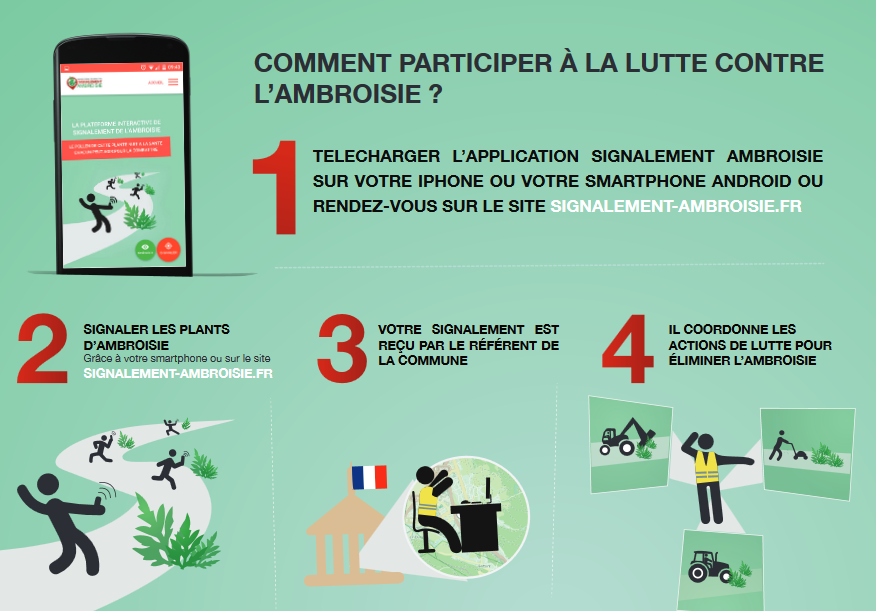 Les référents reçoivent les signalements sur leur territoire.
Ils vérifient l’information
Ils informent le propriétaire qui met en place les actions de gestion
Ils modifient le statut du signalement sur la plateforme (validé, validé détruit, signalement erroné, déjà signalé)
Voir la formation :
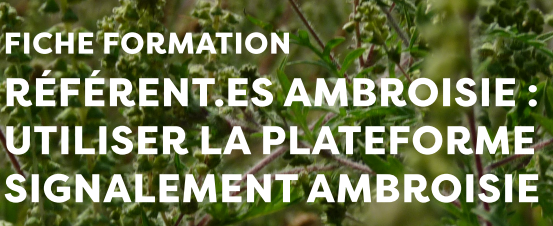 120
[Speaker Notes: Webinaire disponible]
Exercice 1 : jeux de rôle
Distribution des rôles : maire, citoyen, coordinateur, propriétaire de terrain, référent ambroisie  


Intrigue : suite à un signalement via la plateforme de signalement ambroisie, le maire d’une commune souhaite mettre en place un référent ambroisie sur son territoire.
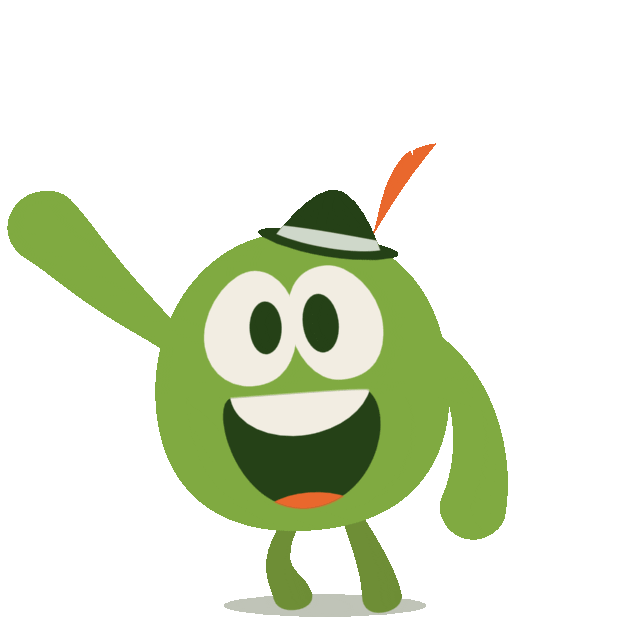 ©Wetransfer
[Speaker Notes: Exercice 1 ou 2 au choix. 
Pour le jeu de rôle, le formateur est l’animateur de l’atelier. Il peut faire des groupes en fonction du nombre de personnes (exemple : un groupe de 3 personnes joue le rôle du référent).
L’animateur commence par distribuer les rôles puis lance le jeu de rôle : « Le citoyen observe de l’ambroisie sur une commune. Que fait-il ?  »

Grâce à l’animation du maître du jeux, les stagiaires doivent s’organiser entre eux et réussir à mettre en place les étapes suivantes :
Le citoyen observe de l’ambroisie et le signale sur la PSA
La plateforme de signalement reçoit le message mais il n’y a pas de référent désigné
Le coordinateur voit sur la plateforme que le signalement ne bouge pas et qu’il n’y a pas de référent désigné
Le coordinateur contacte le maire pour lui demander de désigner un référent
Le maire désigne un référent 
Le coordinateur forme le référent
Le référent reçoit le mail d’alerte de la PSA
Le référent va voir sur place le signalement 
Le référent valide sur la PSA
Le référent contacte le propriétaire
Le propriétaire met en place les actions de gestion
Le référent indique validé-détruit sur la PSA
Le citoyen est content]
Exercice 2: imaginez le plan d’action à mettre en place sur votre commune
5 min
TITRE :

OBJECTIF :

PUBLIC(S) CONCERNÉ(S) :

 MISSIONS : (Sur quelles grandes thématiques faudrait-il travailler pour atteindre l’objectif ? Cf rôle du référent. 4 propositions)
Exercice : Proposition de réponse
TITRE 
Gérer le risque ambroisie sur ma commune
OBJECTIF
Mise en place d’un plan d’action au niveau communal pour gérer le risque ambroisie
PUBLIC(S) CONCERNÉ(S)
Citoyens, collectivité, acteurs du territoire.
MISSIONS  
Organiser la communication locale
Participer à la surveillance 
Informer les personnes concernées des mesures à mettre en œuvre 
Veiller et participer à la mise en œuvre des mesures
Exercice
MISSION 1 : Organiser la communication locale
ETAPE 2 :

COMMENT ? 
QUAND ? 
AVEC QUI ?
ETAPE 1 :

COMMENT ? 
QUAND ? 
AVEC QUI ?
10 min
ETAPE 4 :

COMMENT ? 
QUAND ? 
AVEC QUI ?
ETAPE 3 :

COMMENT ? 
QUAND ? 
AVEC QUI ?
Exercice : Proposition de réponse
MISSION 1 : Organiser la communication locale
ETAPE 2 : Sensibiliser les différents services de la collectivité concernés lorsqu’ils existent et/ou les élus

COMMENT ? Réaliser une demi-journée d’information à la mairie.
QUAND ? En amont de la saison ambroisies.
AVEC QUI ? Élus, services espaces verts, urbanisme, voieries, hygiène et santé, environnement, rivière, espaces naturels, accueil des populations, etc. Avec l’aide d’un coordinateur si besoin.
ETAPE 1 :  Se renseigner sur les supports et moyens de communication préexistants 

COMMENT ? Sur www.ambroisie-risque.info dans la rubrique « outils ».
QUAND ? En amont de la saison ambroisies (avant juin).
AVEC QUI ? Observatoire des ambroisies ou coordinateur local.
ETAPE 3 : Sensibiliser les acteurs locaux

COMMENT ? Repérer les zones à risque (ex : projet de chantier) et faire passer la documentation ciblées (ex : memento « ambroisie et chantiers »).
QUAND ? En amont et pendant la saison (mai à septembre).
AVEC QUI ? Services communaux concernés, entreprises de travaux publics, entrepreneurs de territoires, agriculteurs, DDT, gestionnaires de milieux, etc...
ETAPE 4 : Sensibiliser les citoyens

COMMENT ? Journées de lutte contre les ambroisies (15 au 30 juin), stands avec documentations, sur des marchés ou évènements publics, affichage en mairie, exposition en bibliothèque, bulletin d’information communal, site internet de la collectivité, Cap’tain Allergo, etc.
QUAND ? En amont et pendant la saison.
AVEC QUI ? Services communication et évènementiel.
Exercice
MISSION 2 : Participer à la surveillance
ETAPE 2 :

COMMENT ? 
QUAND ? 
AVEC QUI ?
ETAPE 1 :

COMMENT ? 
QUAND ? 
AVEC QUI ?
10 min
ETAPE 4 :

COMMENT ? 
QUAND ? 
AVEC QUI ?
ETAPE 3 :

COMMENT ? 
QUAND ? 
AVEC QUI ?
Exercice : Proposition de réponse
MISSION 2 : Participer à la surveillance
ETAPE 1 : Communiquer sur la plateforme de signalement ambroisie ou sur la possibilité de signaler la plante en mairie  

COMMENT ? Distribution de documentation, bulletin communaux, affichage en mairie.
QUAND ? En amont et pendant la saison ambroisie.
AVEC QUI ? Grand public et acteurs locaux.
ETAPE 2 : Mettre en place une surveillance sur les zones précédemment signalées avec de la présence d’ambroisie

COMMENT ? Possibilité d’afficher les signalements des campagnes précédentes sur la plateforme de signalement ambroisie.
QUAND ? Au début de la saison ambroisie.
AVEC QUI ? Gestionnaire ou propriétaire de terrain concerné.
ETAPE 3 : Consulter les signalements reçus sur la plateforme de signalement ambroisie

COMMENT ? Réception de mails d’alerte puis connexion sur son compte référent sur la plateforme de signalement.
QUAND ? Pendant la saison ambroisie.
AVEC QUI ? Hotline de la plateforme de signalement si besoin : contact@signalement-ambroisie.fr ou 0 972 376 888
ETAPE 4 : Valider ou non les signalements

COMMENT ? Se rendre sur place (s’il n’y a pas de photo associée au signalement) puis changer le statut du signalement dans la plateforme : (passer de « à valider » à « validé non-détruit », ou « erroné », etc.) 
QUAND ? Pendant la saison ambroisie.
AVEC QUI ? Faire appel au coordinateur local, au groupe d’échange des référents ambroisie sur Facebook ou à l’Observatoire des ambroisies en cas de difficulté sur l’identification de l’espèce.
Hotline de la plateforme de signalement si besoin : contact@signalement-ambroisie.fr ou 0 972 376 888
Exercice
MISSION 3 : Informer les personnes concernées des mesures à mettre en œuvre
ETAPE 2 :

COMMENT ? 
QUAND ? 
AVEC QUI ?
ETAPE 1 :

COMMENT ? 
QUAND ? 
AVEC QUI ?
10 min
ETAPE 4 :

COMMENT ? 
QUAND ? 
AVEC QUI ?
ETAPE 3 :

COMMENT ? 
QUAND ? 
AVEC QUI ?
Exercice : Proposition de réponse
MISSION 3 : Informer les personnes concernées des mesures à mettre en œuvre
ETAPE 1 : Repérer l’emplacement géographique des signalements

COMMENT ? Avec la plateforme de signalement ambroisie.
QUAND ? À chaque signalement.
AVEC QUI ? Hotline de la plateforme de signalement si besoin : contact@signalement-ambroisie.fr ou 0 972 376 888
ETAPE 2 : Rechercher le gestionnaire de la zone concernée

COMMENT ? Se renseigner en mairie ou auprès de la DDT.
QUAND ? À chaque signalement.
AVEC QUI ? Mairie, DDT
ETAPE 3 : Rechercher les mesures possibles à mettre en œuvre pour détruire la population d’ambroisie

COMMENT ? Consulter le guide de gestion de l’Ambroisie à feuilles d’armoise à retrouver sur www.ambroisie.info.
QUAND ? /
AVEC QUI ? Faire appel au coordinateur local, au groupe d’échange des référents ambroisie sur Facebook ou à l’Observatoire des ambroisies en cas de besoin.
ETAPE 4 : Contacter le gestionnaire pour l’informer de la problématique ambroisie, de sa présence sur son terrain et lui demander de la détruire en lui précisant les moyens. 

COMMENT ? Prendre contact par téléphone ou directement pour un meilleur dialogue ou envoyer une lettre de signalement (exemple type dans la boite à outils du référent sur www.ambroisie-risque.info).
QUAND ? À chaque signalement.
AVEC QUI ? Faire appel au coordinateur local si cas problématique.
Exercice
MISSION 4 : veiller et participer à la mise en œuvre des mesures
ETAPE 2 :

COMMENT ? 
QUAND ? 
AVEC QUI ?
ETAPE 1 :

COMMENT ? 
QUAND ? 
AVEC QUI ?
10 min
ETAPE 4 :

COMMENT ? 
QUAND ? 
AVEC QUI ?
ETAPE 3 :

COMMENT ? 
QUAND ? 
AVEC QUI ?
Exercice : Proposition de réponse
MISSION 4 : Veiller et participer à la mise en œuvre des mesures
ETAPE 2 : En absence de réaction, recontacter le gestionnaire

COMMENT ? Il est possible que selon le milieu, la gestion de l’ambroisie doive se faire à certaines périodes clefs, il est donc peut être normal que la population ne soit pas encore détruite. Se renseigner pour savoir quelle stratégie de gestion a choisi le gestionnaire et selon quel calendrier prévisionnel d’action. 
QUAND ? /
AVEC QUI ? /
ETAPE 1 :  Se rendre sur place pour constater la destruction de l’ambroisie 

COMMENT ? Se rendre sur place. Si la population est détruite : changer le statut du signalement dans la plateforme : (passer en « validé détruit »).
QUAND ? Après avoir contacté une 1ère fois l’ayant droit
AVEC QUI ? Hotline de la plateforme de signalement si besoin : contact@signalement-ambroisie.fr ou 0 972 376 888
ETAPE 3 : En absence de réaction, recontacter le gestionnaire

COMMENT ? Si la population n’est toujours pas détruite en fonction du calendrier prévisionnel du gestionnaire (ou si l’ambroisie menace de monter en graines) envoyer une lettre de relance (exemple type dans la boite à outils du référent sur www.ambroisie-risque.info)
QUAND ? /
AVEC QUI ? /
ETAPE 4 : En absence de réaction, contacter le coordinateur local de la lutte

COMMENT ? Liste des coordinateurs locaux sur www.ambroisie-risque.info si besoin.
QUAND ? /
AVEC QUI ? /
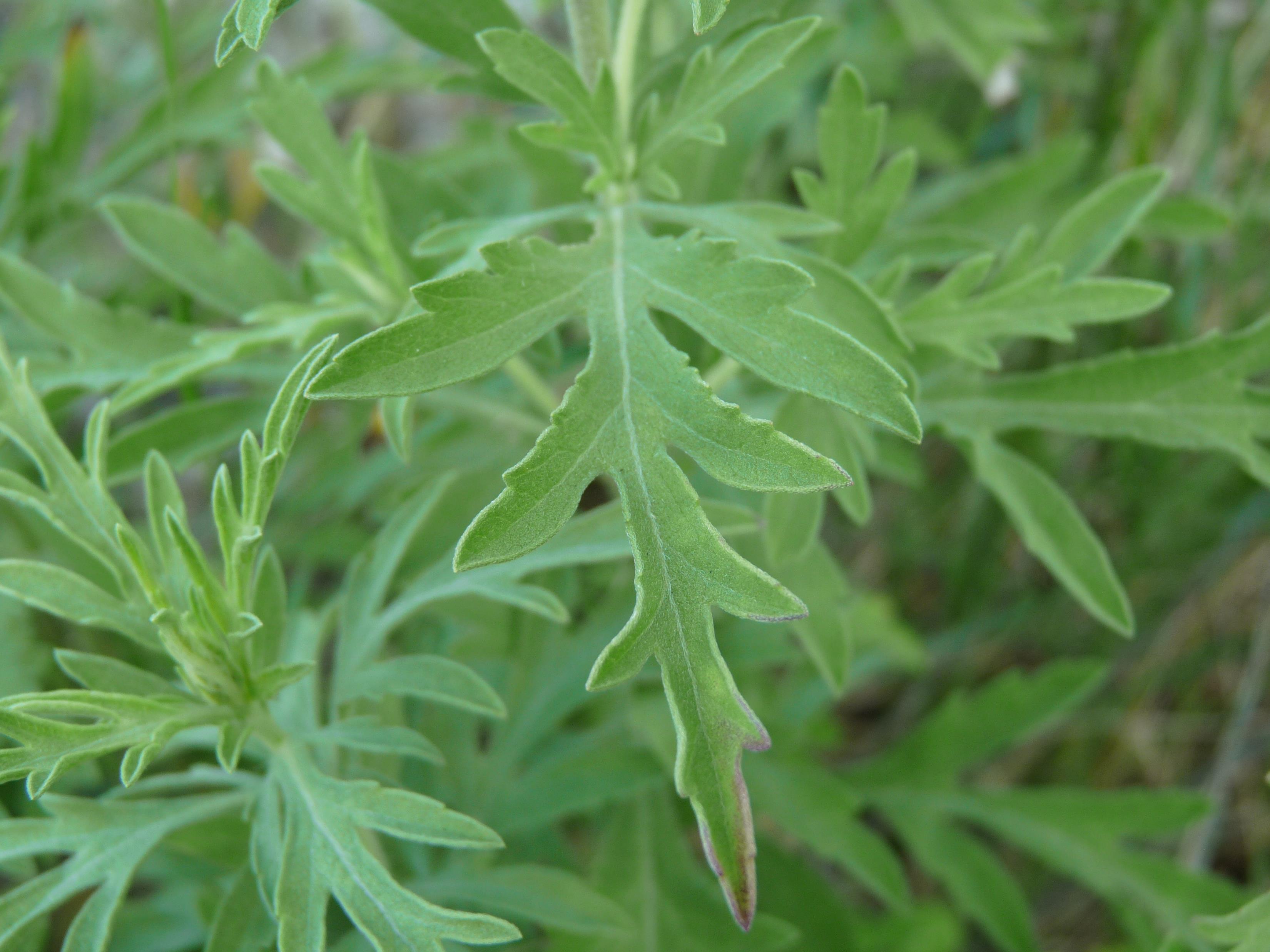 Module 4 :Gérer la plante en fonction d’un contexte
132
Quels sont les moyens de luttes que vous connaissez ?
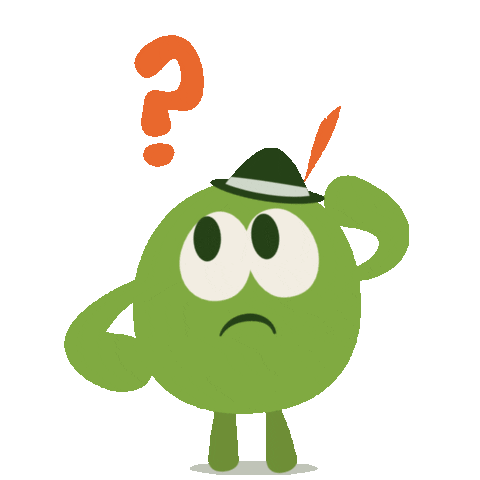 ©Wetransfer
133
[Speaker Notes: Post-it ou outils numérique (exemple : https://postit.colibris-outilslibres.org/)]
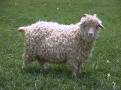 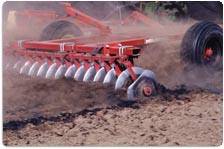 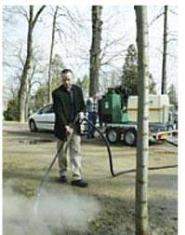 Lutte biologique
Désherbage mécanique
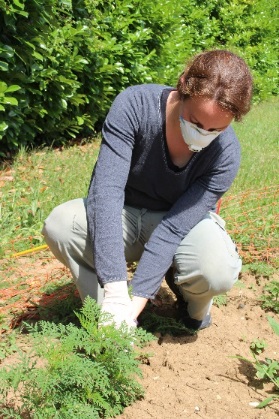 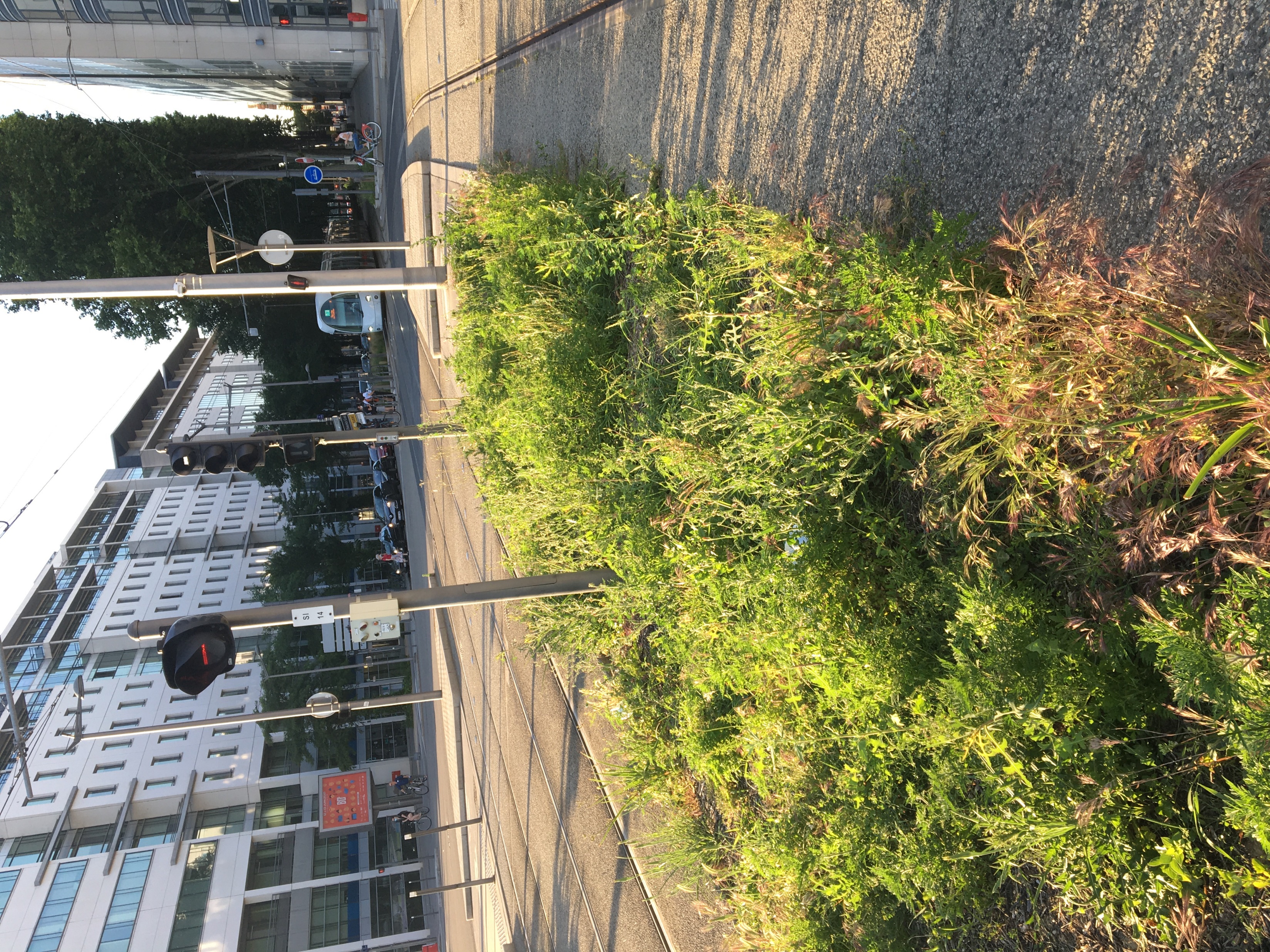 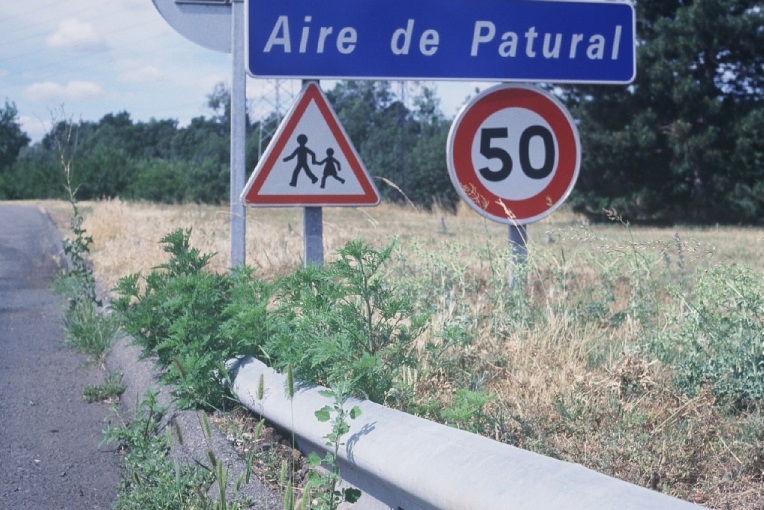 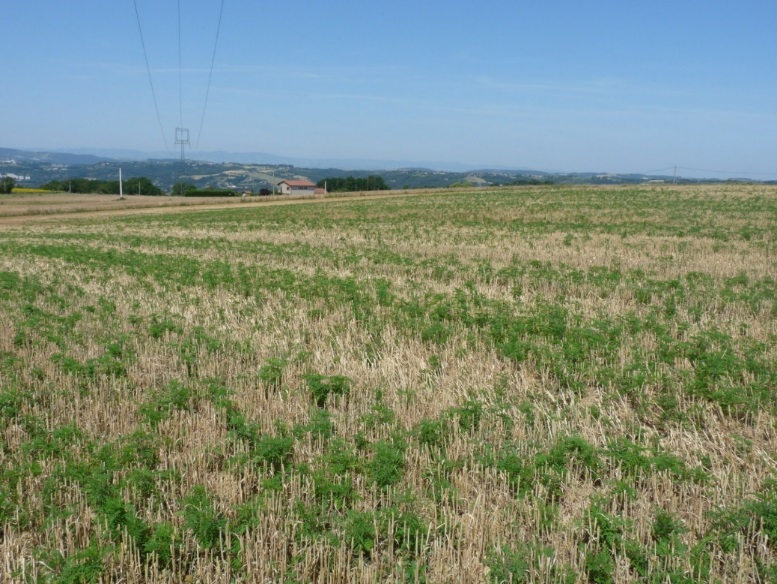 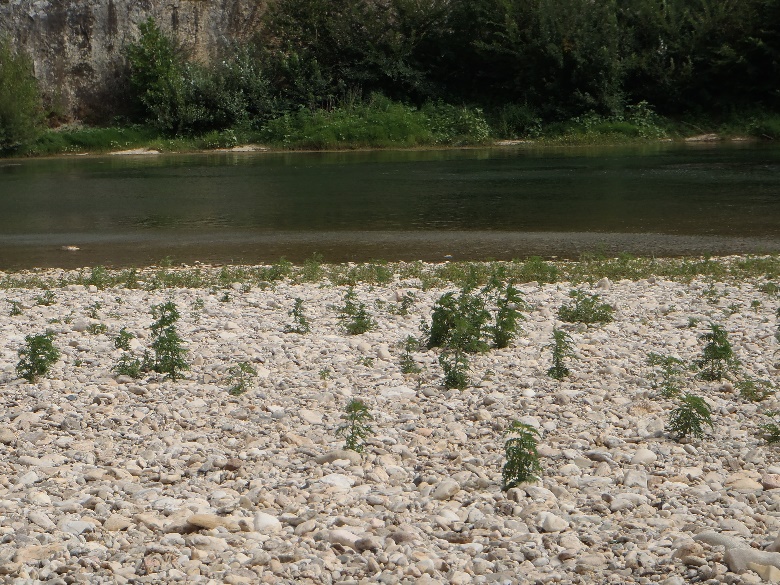 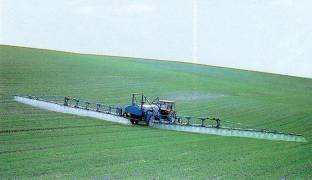 Désherbage thermique
Observatoire des ambroisies
Arrachage manuel
Bord de cours d’eau
Champs
Zone urbaine
Bord de route
Désherbage chimique
[Speaker Notes: Relier chaque technique aux milieux dans lesquels elles sont applicables. Expliquer avantages inconvénients. 
Post-it ou outils numérique (exemple : https://postit.colibris-outilslibres.org/)]
Exercice : quelle gestion en fonction de la situation?
Travail en individuel ou en petit groupe : étude de cas

Chaque stagiaire se voit attribuer un cas et doit proposer des méthodes de gestion adaptées et rappeler les risques associés
135
Exercice : quelle gestion en fonction de la situation?
Une centaine de plantules d’ambroisie sur une parcelle de tournesols qui sont en stade plantules également
Cas 1
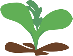 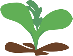 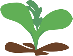 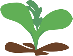 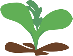 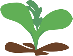 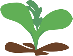 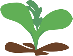 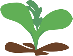 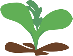 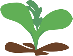 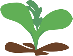 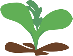 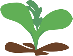 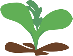 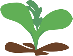 136
Exercice : quelle gestion en fonction de la situation?
Cas 1
Une centaine de plantules d’ambroisie sur une parcelle de tournesols qui sont en stade plantules également
Nombre de plantules : pas trop élevé
 Zone : champ de tournesols stade plantule
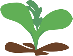 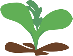 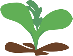 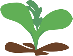 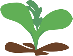 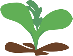 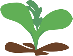 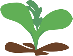 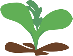 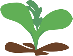 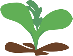 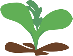 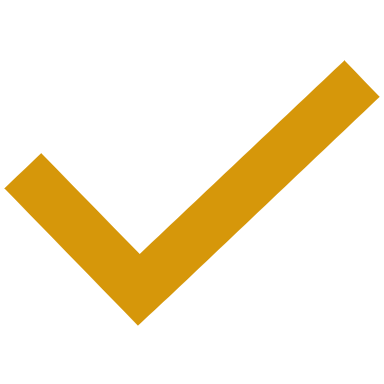 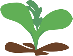 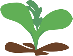 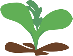 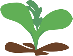 137
Exercice : quelle gestion en fonction de la situation?
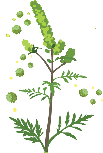 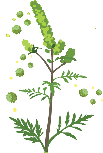 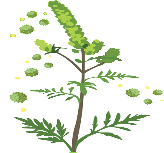 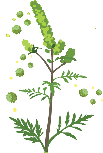 Les ambroisies sont en fleurs mais pas encore de graines. Elles sont présentes en grande quantité sur toute la surface d’un terrain en friche d’une collectivité.
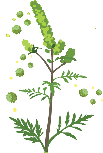 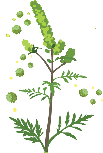 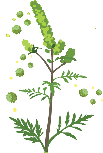 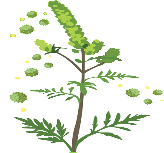 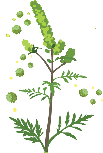 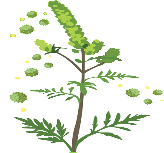 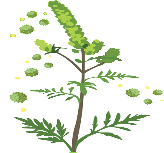 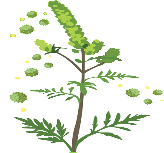 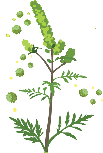 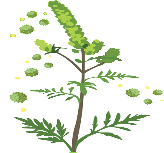 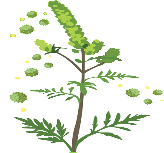 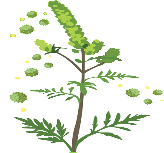 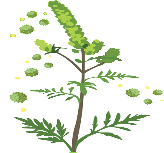 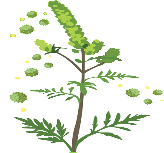 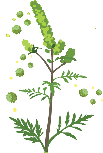 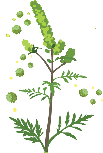 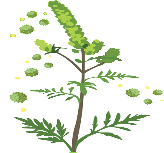 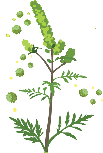 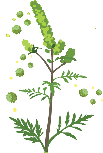 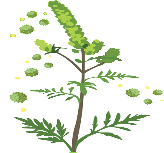 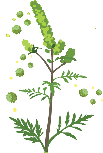 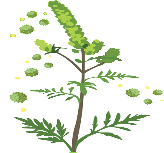 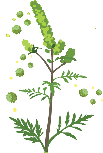 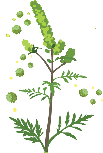 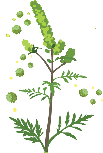 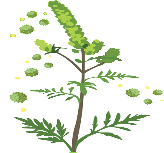 Cas 2
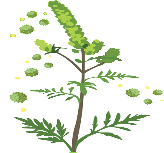 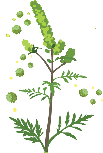 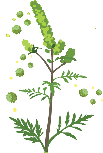 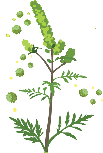 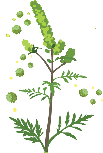 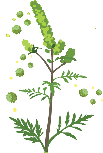 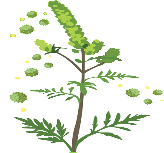 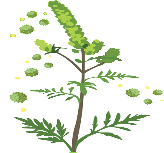 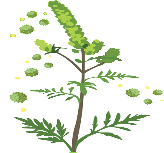 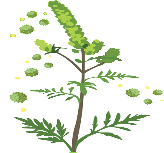 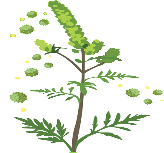 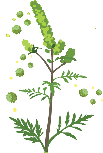 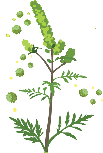 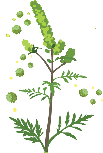 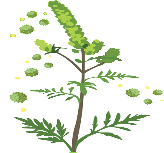 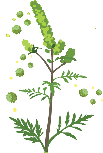 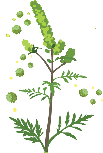 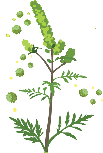 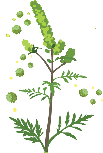 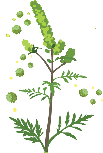 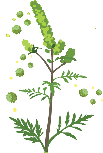 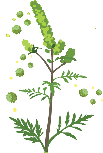 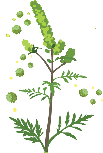 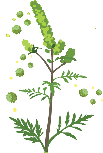 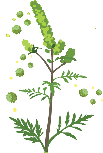 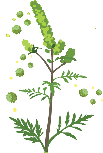 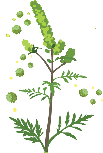 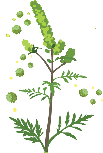 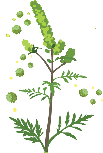 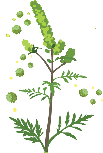 138
Exercice : quelle gestion en fonction de la situation?
Cas 2
Les ambroisies sont en fleurs mais pas encore de graines. Elles sont présentes en grande quantité sur toute la surface d’un terrain en friche en collectivité.
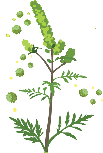 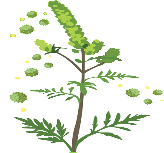 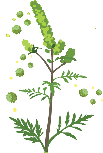 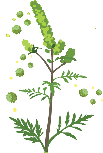 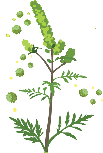 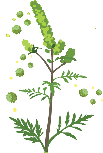 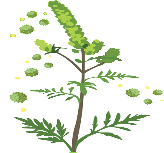 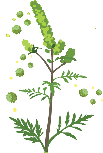 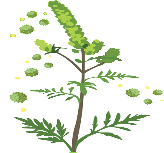 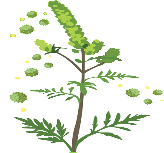 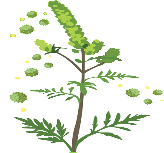 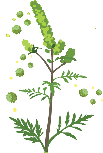 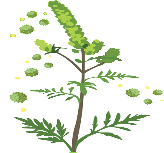 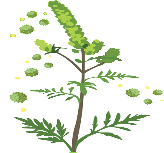 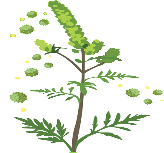 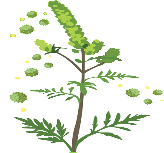 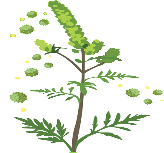 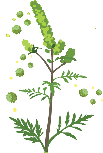 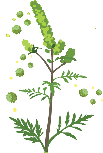 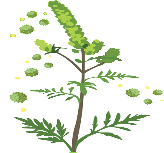 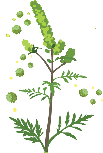 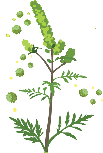 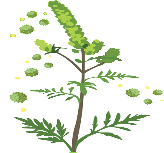 Nombre de plantes : très élevé
 Zone : terrain en friche
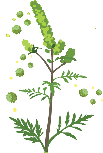 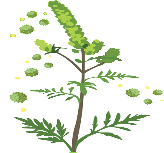 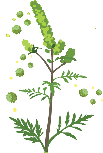 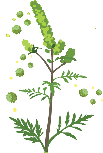 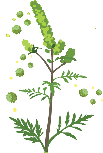 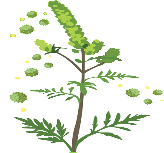 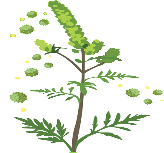 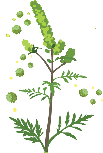 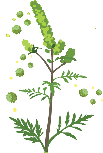 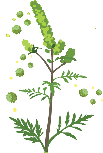 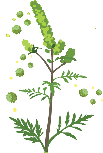 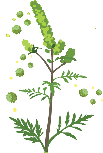 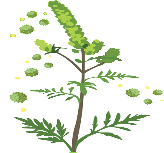 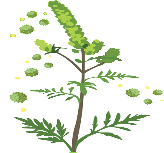 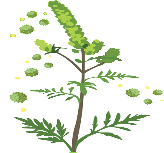 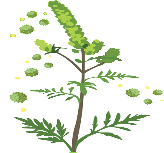 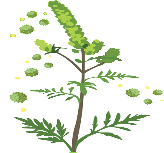 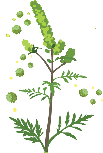 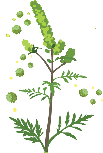 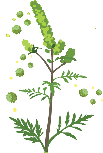 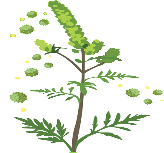 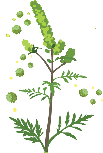 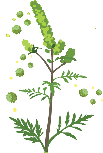 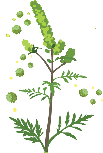 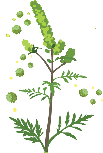 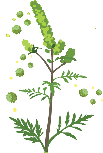 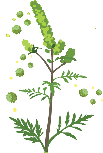 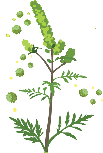 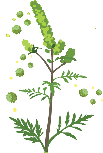 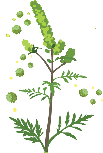 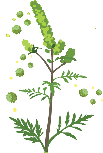 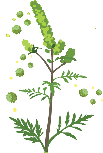 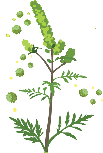 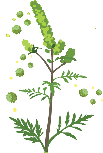 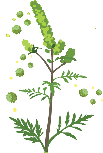 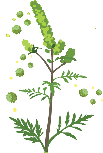 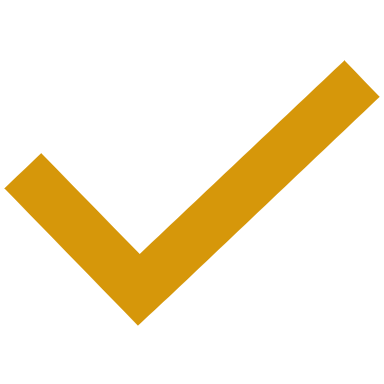 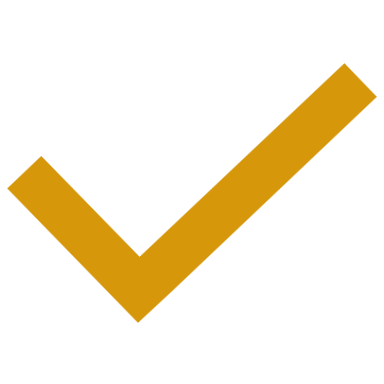 139
Exercice : quelle gestion en fonction de la situation?
Les ambroisies sont au stade végétatif dans une culture de maïs. 
Il y a une cinquantaine de pieds.
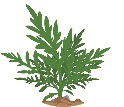 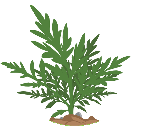 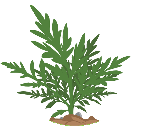 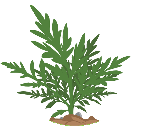 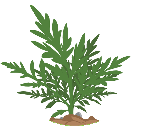 Cas 3
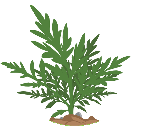 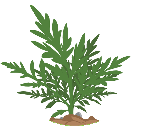 140
Exercice : quelle gestion en fonction de la situation?
Cas 3
Les ambroisies sont au stade végétatif dans une culture de maïs. Il y a une cinquantaine de pieds.
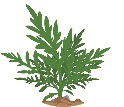 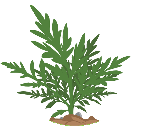 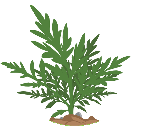 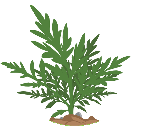 Nombre de plantes : pas trop élevé
 Zone : champ de maïs
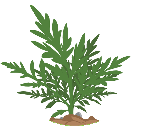 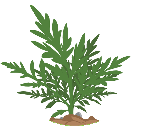 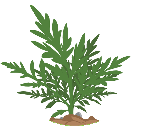 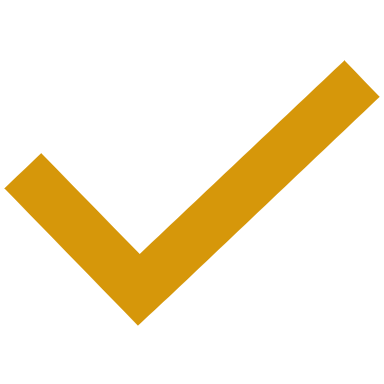 141
141
Exercice : quelle gestion en fonction de la situation?
Ambroisies en fleurs et en graines dans une parcelle de tournesol. Il y a plusieurs milliers de plants.
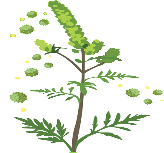 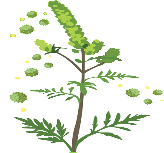 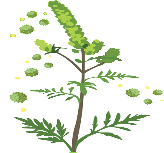 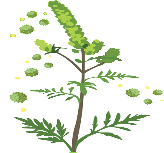 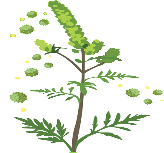 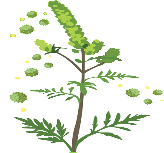 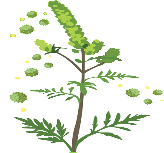 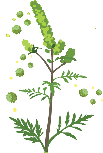 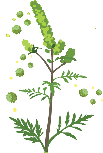 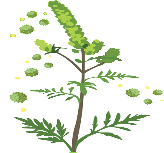 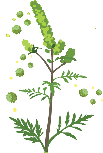 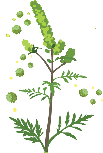 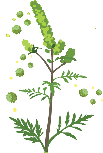 Cas 4
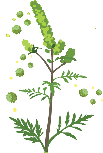 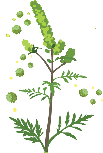 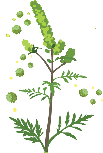 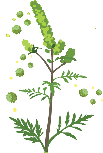 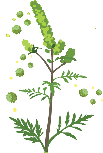 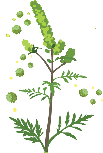 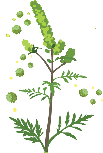 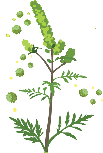 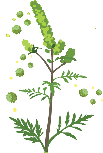 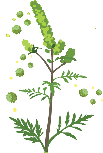 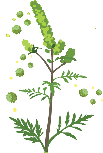 142
Exercice : quelle gestion en fonction de la situation?
Ambroisies en fleurs et en graines dans une parcelle de tournesol. Il y a plusieurs milliers de plants.
Cas 4
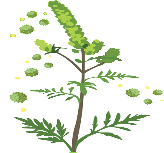 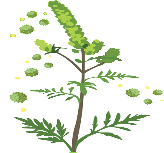 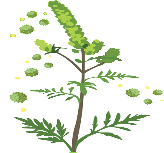 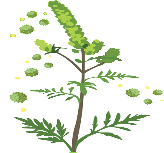 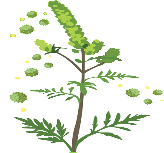 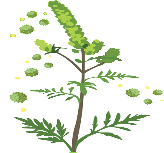 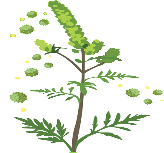 Nombre de plantes : très élevé
 Zone : champ de tournesol
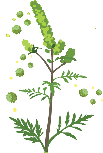 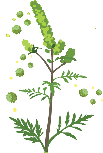 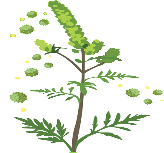 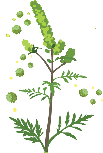 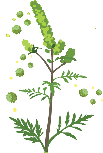 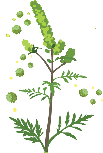 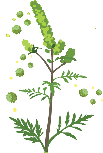 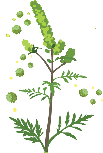 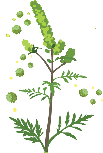 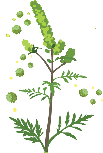 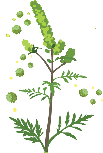 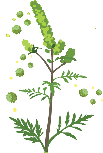 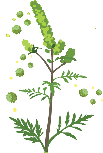 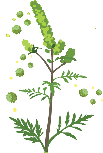 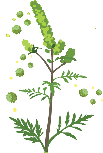 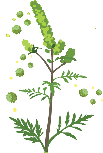 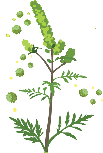 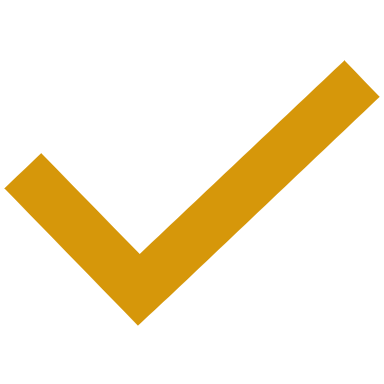 143
Exercice : quelle gestion en fonction de la situation?
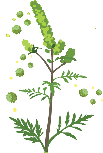 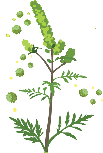 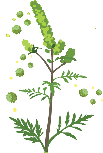 Plusieurs milliers d’ambroisies en fleurs mais pas encore en graines le long d’une route
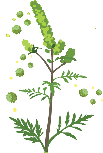 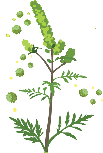 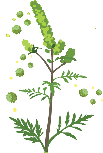 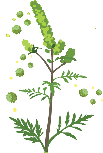 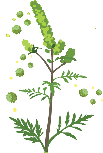 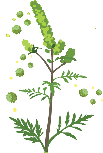 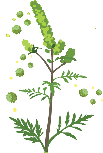 Cas 5
144
Exercice : quelle gestion en fonction de la situation?
Cas 5
Plusieurs milliers d’ambroisies en fleurs mais pas encore en graines le long d’une route
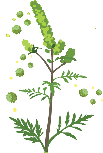 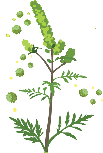 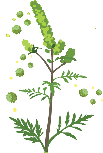 Nombre de plantes : très élevé
 Zone : bord de route
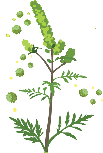 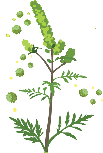 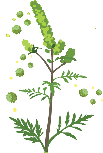 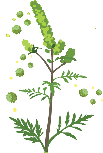 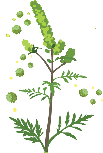 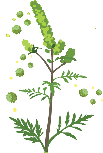 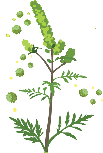 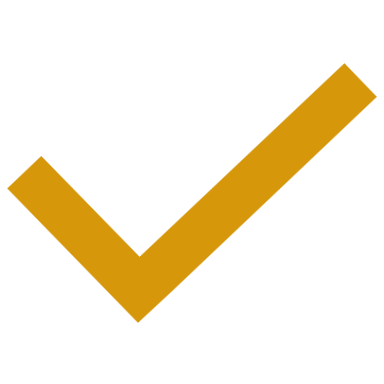 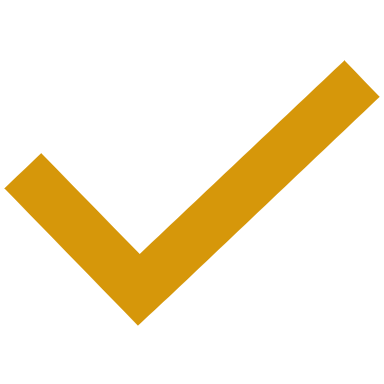 145
Exercice : quelle gestion en fonction de la situation?
Ambroisies au stade végétatif dans des chaumes de céréales en interculture.
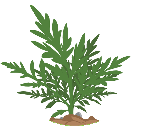 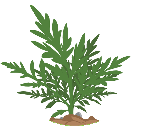 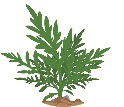 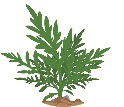 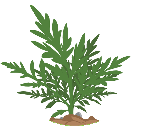 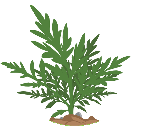 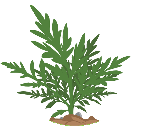 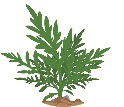 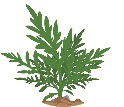 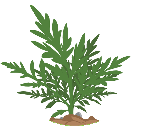 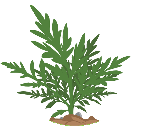 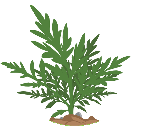 Cas 6
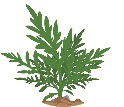 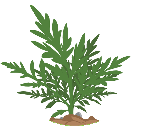 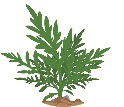 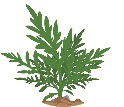 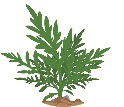 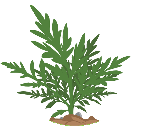 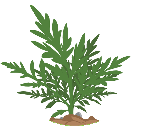 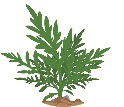 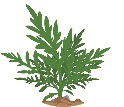 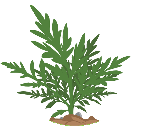 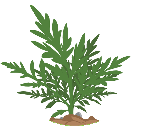 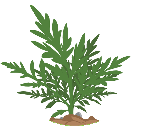 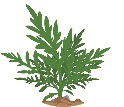 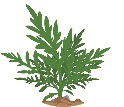 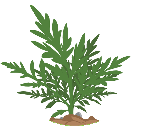 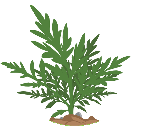 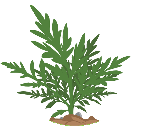 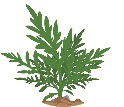 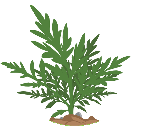 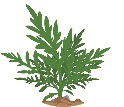 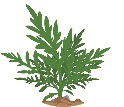 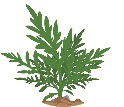 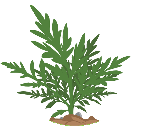 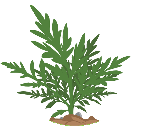 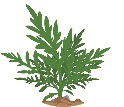 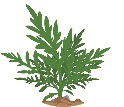 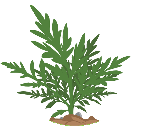 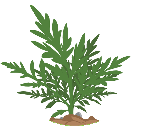 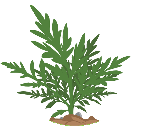 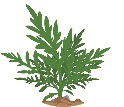 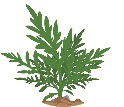 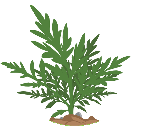 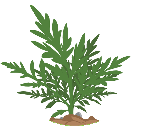 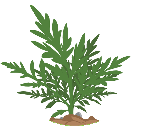 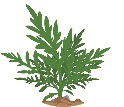 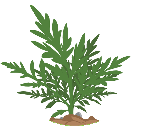 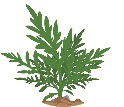 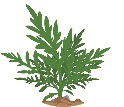 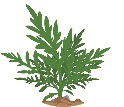 146
Exercice : quelle gestion en fonction de la situation?
Cas 6
Ambroisies au stade végétatif dans des chaumes de céréales en interculture.
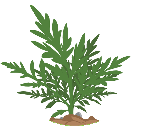 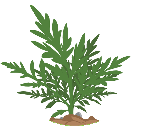 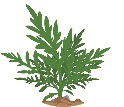 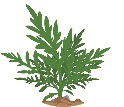 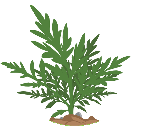 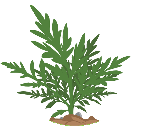 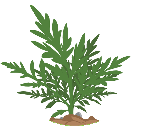 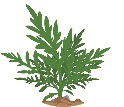 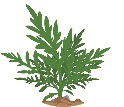 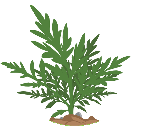 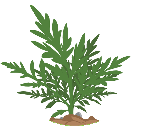 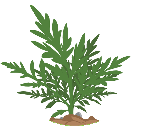 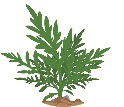 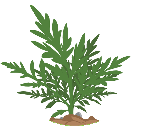 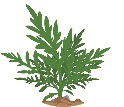 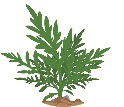 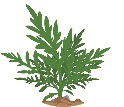 Nombre de plantes : très élevé
 Zone : chaume de céréales
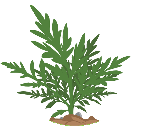 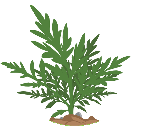 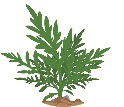 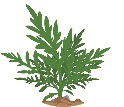 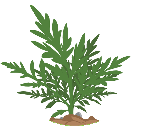 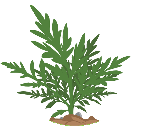 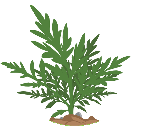 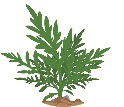 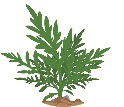 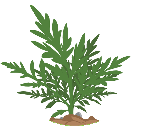 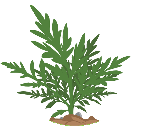 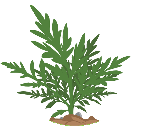 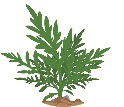 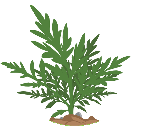 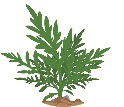 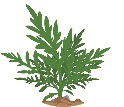 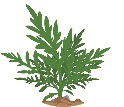 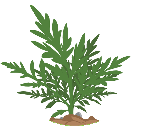 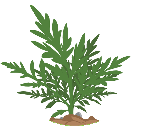 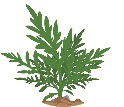 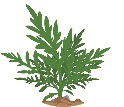 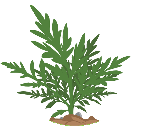 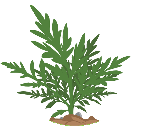 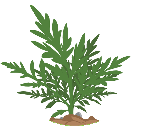 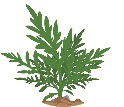 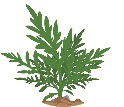 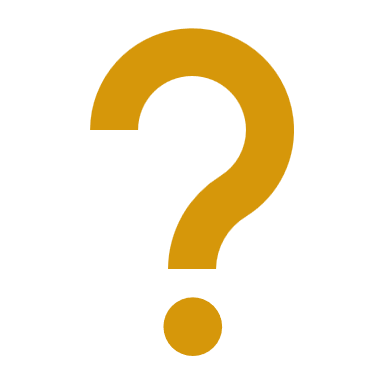 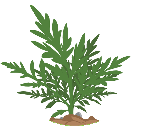 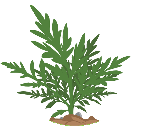 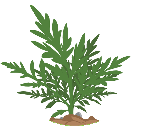 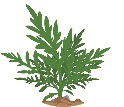 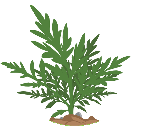 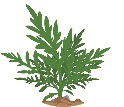 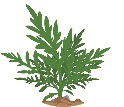 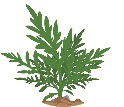 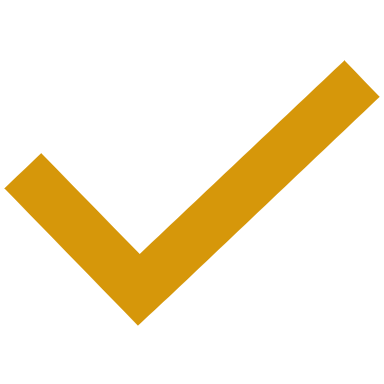 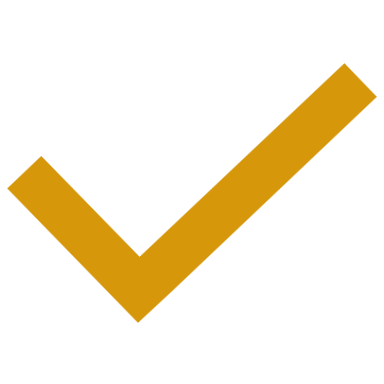 147
Exercice : quelle gestion en fonction de la situation?
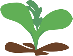 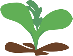 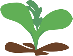 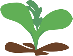 Ambroisies au stade plantule dans un jardin nouvellement créé. Il y a plusieurs centaines de plants.
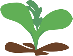 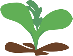 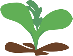 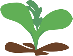 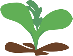 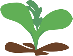 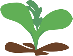 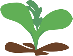 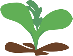 Cas 7
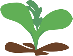 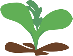 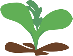 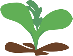 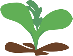 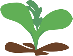 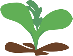 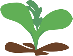 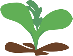 148
Exercice : quelle gestion en fonction de la situation?
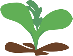 Ambroisies au stade plantule dans un jardin nouvellement créé. Il y a plusieurs centaines de plants.
Cas 7
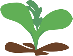 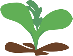 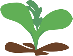 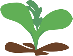 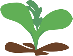 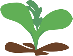 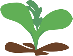 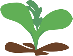 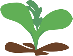 Nombre de plantes : très élevé
 Zone : jardin
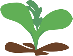 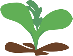 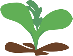 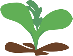 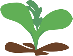 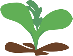 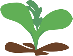 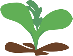 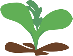 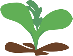 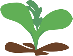 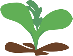 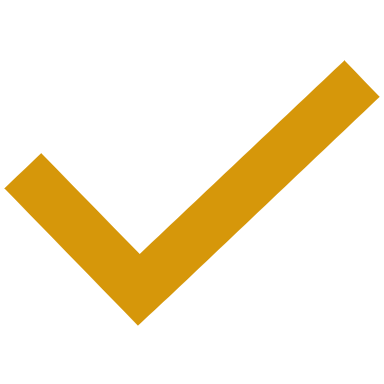 149
Exercice : quelle gestion en fonction de la situation?
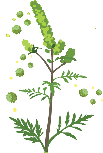 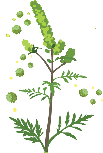 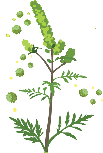 Plusieurs centaines d’ambroisies en fleurs mais pas encore en graines le long de route urbaines.
Cas 8
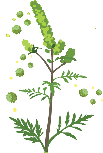 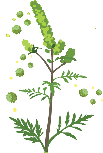 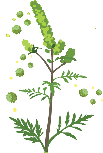 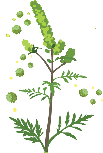 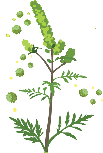 150
Exercice : quelle gestion en fonction de la situation?
Plusieurs centaines d’ambroisies en fleurs mais pas encore en graines le long de route urbaines.
Cas 8
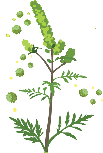 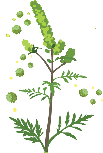 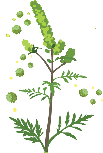 Nombre de plantes : très élevé
 Zone : route urbaines
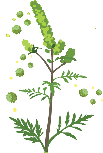 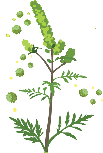 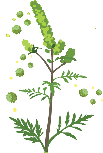 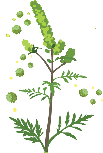 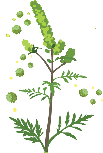 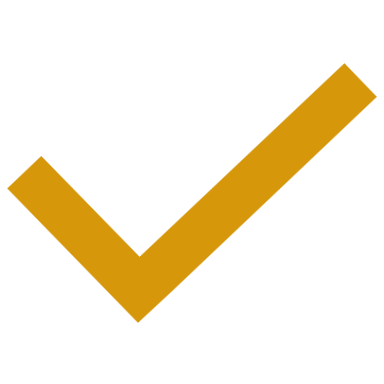 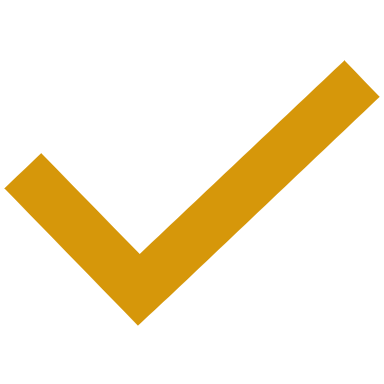 151
Exercice : quelle gestion en fonction de la situation?
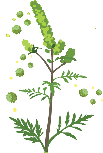 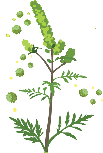 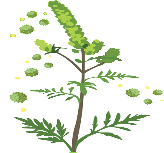 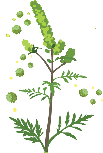 Les ambroisies sont en fleurs mais pas encore de graines. Elles sont présentes en très grande quantité sur toute la surface d’une parcelle de tournesols.
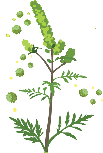 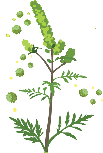 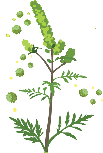 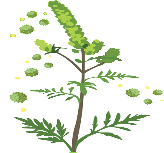 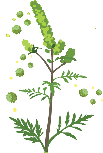 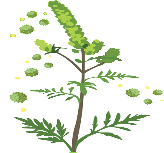 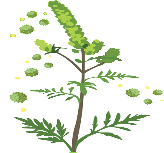 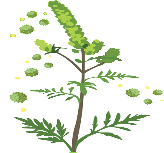 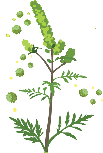 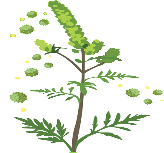 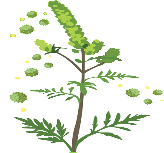 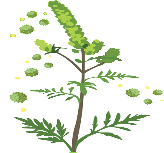 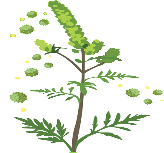 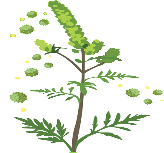 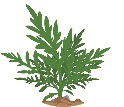 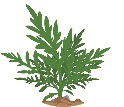 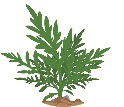 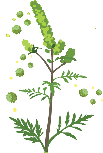 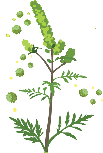 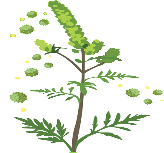 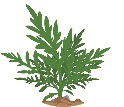 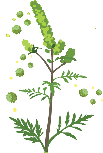 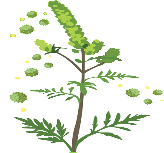 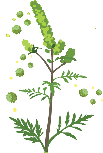 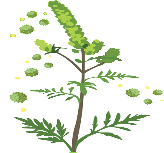 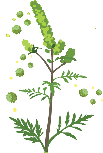 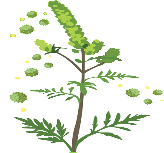 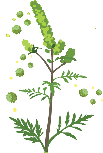 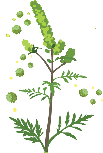 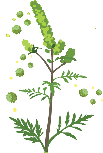 Cas 9
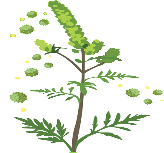 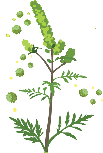 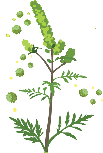 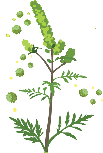 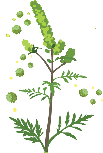 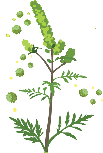 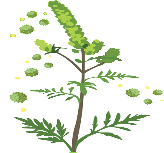 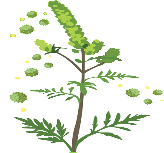 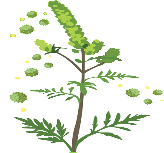 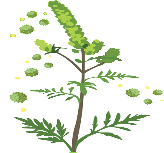 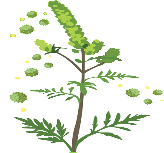 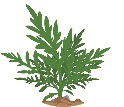 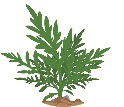 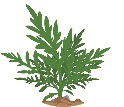 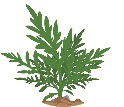 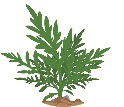 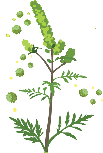 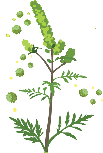 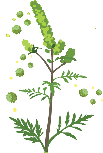 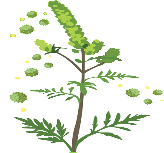 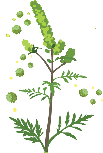 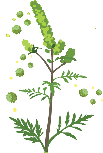 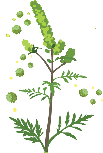 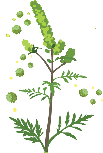 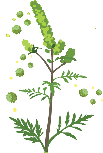 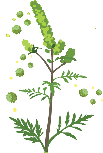 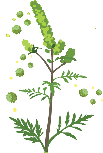 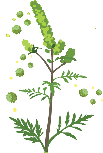 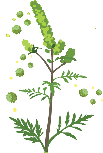 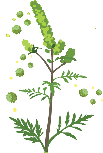 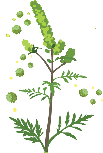 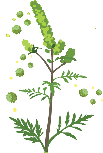 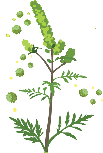 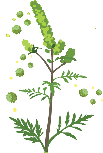 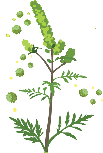 152
Exercice : quelle gestion en fonction de la situation?
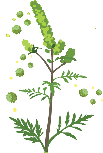 Les ambroisies sont en fleurs mais pas encore de graines. Elles sont présentes en très grande quantité sur toute la surface d’une parcelle de tournesols.
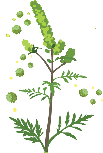 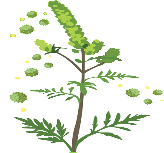 Cas 9
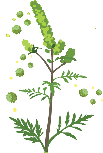 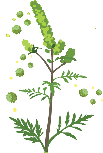 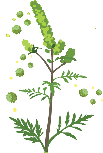 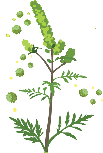 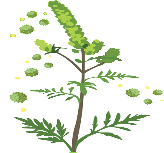 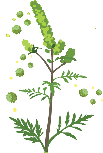 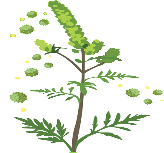 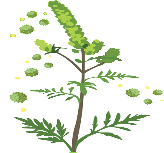 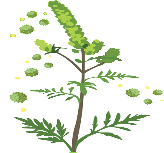 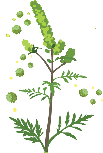 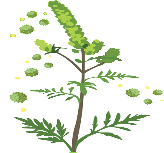 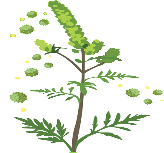 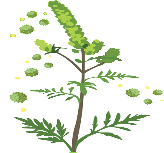 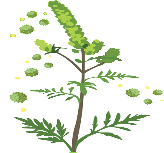 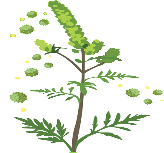 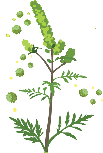 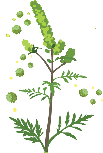 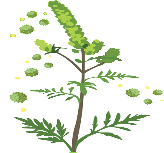 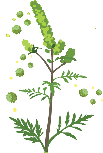 Nombre de plantes : très élevé
 Zone : champ de tournesol
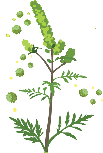 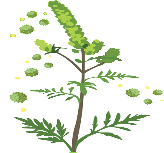 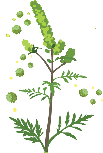 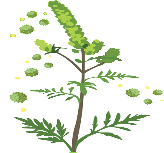 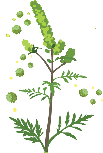 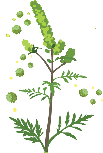 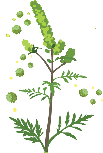 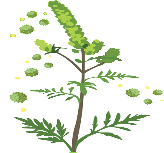 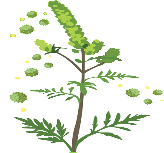 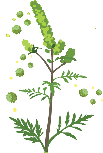 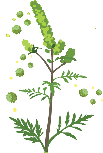 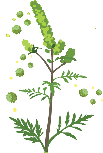 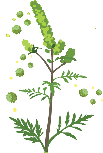 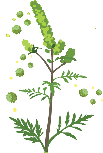 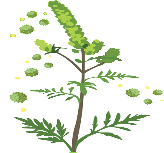 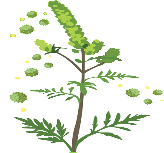 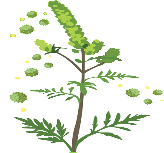 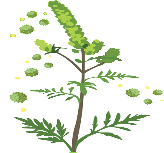 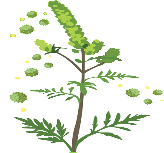 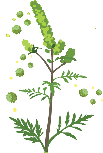 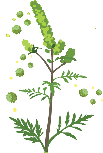 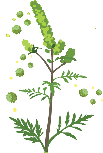 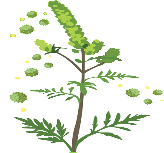 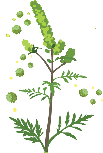 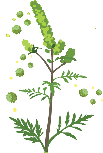 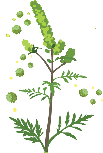 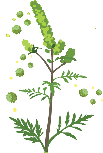 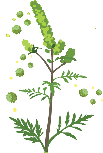 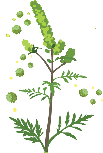 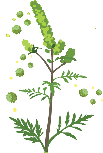 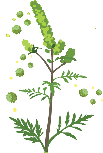 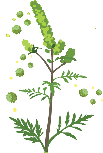 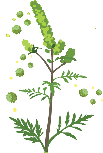 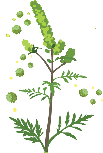 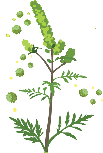 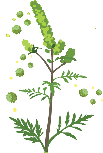 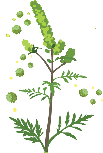 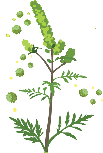 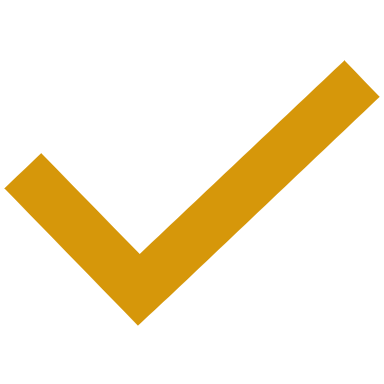 153
Exercice : quelle gestion en fonction de la situation?
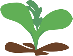 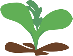 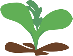 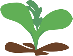 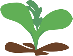 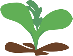 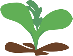 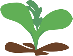 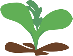 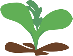 Milliers de plantules d’ambroisies sur une gravière le long d’une rivière
Cas 10
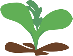 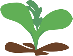 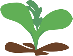 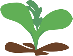 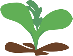 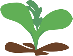 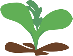 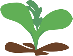 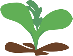 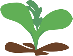 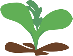 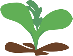 154
Exercice : quelle gestion en fonction de la situation?
Milliers de plantules d’ambroisies sur une gravière le long d’une rivière
Cas 10
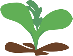 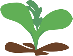 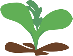 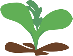 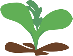 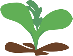 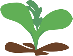 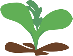 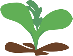 Nombre de plantes : très élevé
 Zone : zone de rivière
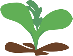 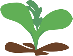 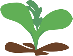 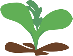 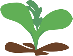 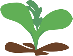 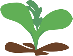 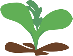 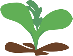 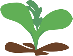 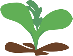 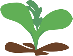 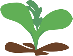 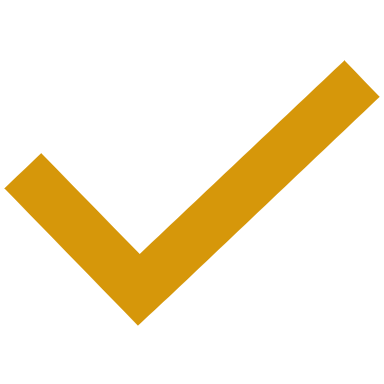 155
Exercice : quelle gestion en fonction de la situation?
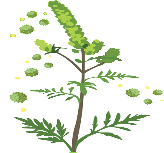 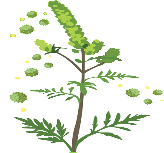 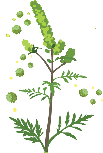 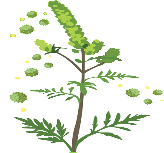 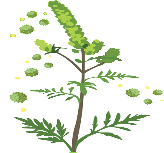 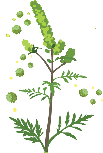 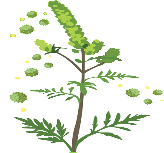 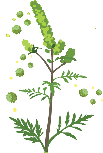 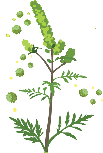 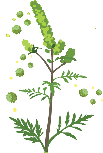 Milliers d’ambroisies en fleurs et en graines
sur une gravière le long d’une rivière
Cas 11
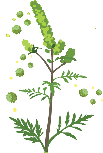 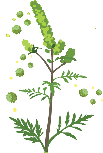 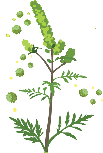 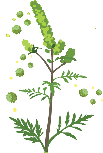 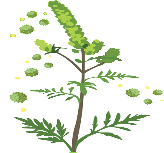 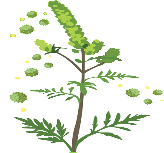 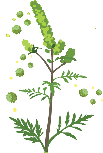 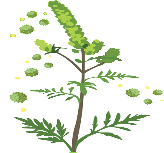 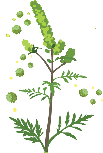 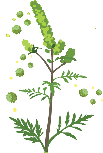 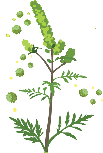 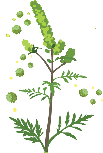 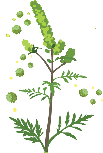 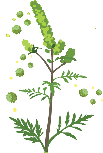 156
Exercice : quelle gestion en fonction de la situation?
Milliers d’ambroisies en fleurs et en graines
sur une gravière le long d’une rivière
Cas 11
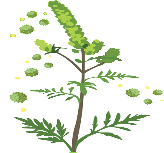 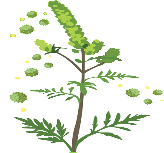 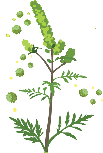 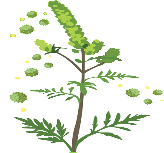 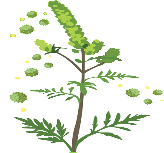 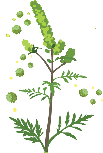 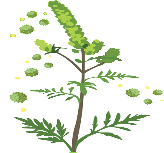 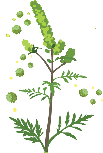 Nombre de plantes : très élevé
 Zone : zone de rivière
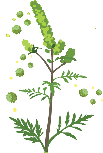 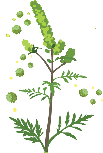 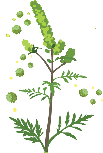 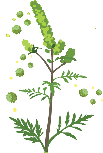 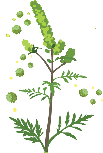 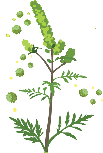 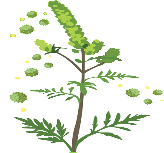 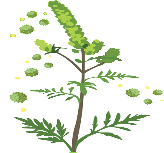 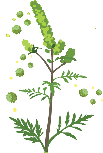 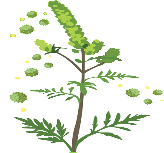 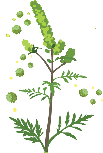 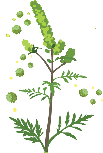 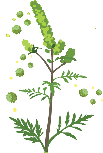 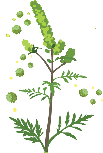 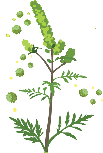 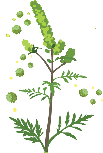 157
Exercice : quelle gestion en fonction de la situation?
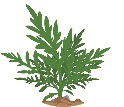 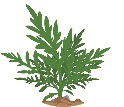 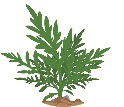 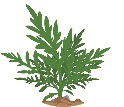 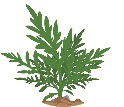 Centaines d’ambroisies au stage végétatif sur une gravière le long d’une rivière
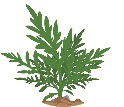 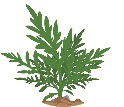 Cas 12
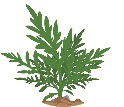 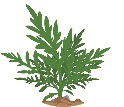 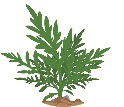 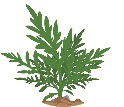 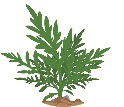 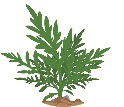 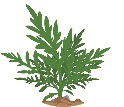 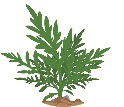 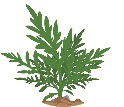 158
Exercice : quelle gestion en fonction de la situation?
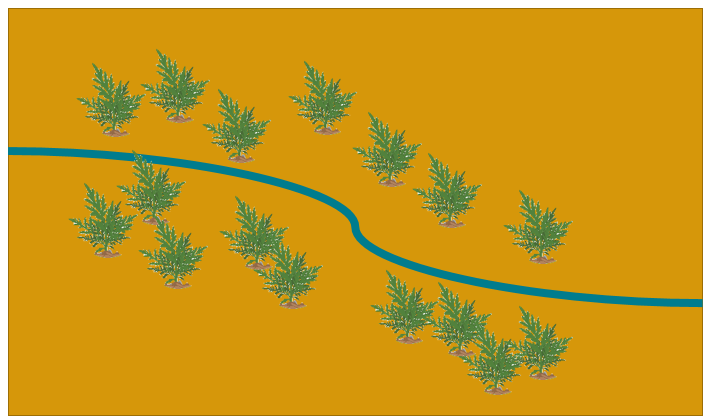 Centaines d’ambroisies au stade végétatif
sur une gravière le long d’une rivière
Cas 12
Nombre de plantes : important
 Zone : bord de cours d’eau
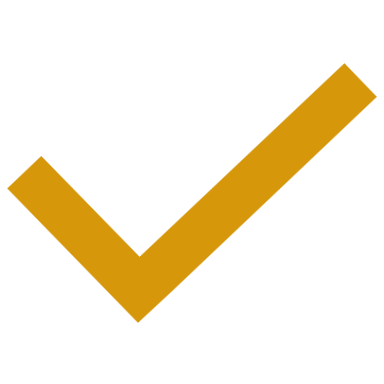 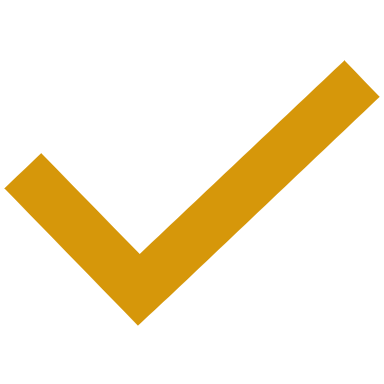 159
Conclusion
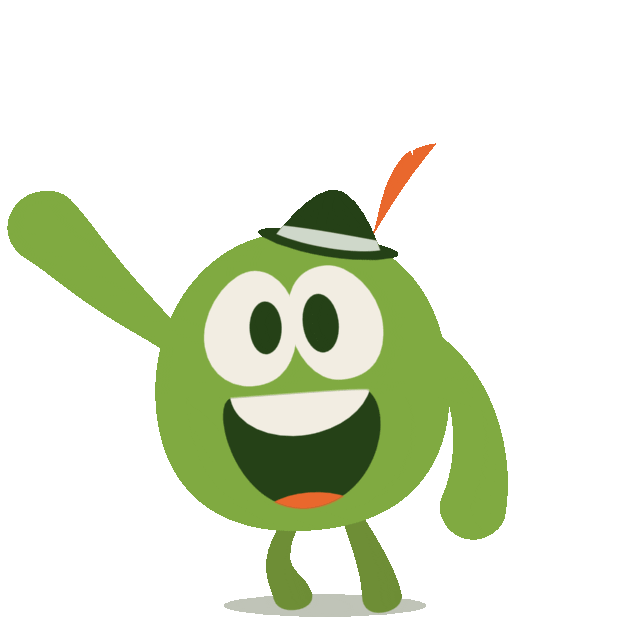 Un réflexe que vous aviez déjà et que la formation a conforté
Un réflexe que vous aviez mais vous avez décidé de systématiser
Un réflexe nouveau
Un réflexe que vous abandonnerez
©Wetransfer
160
Conclusion
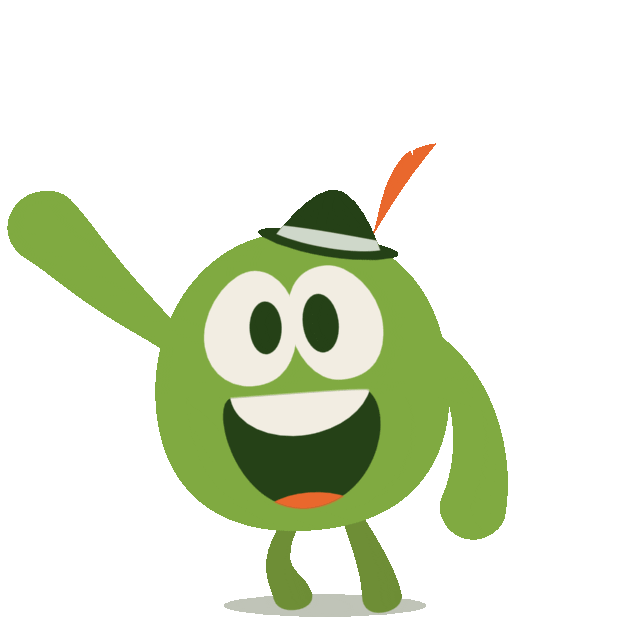 Tour de table : 

Donnez une information que vous ne connaissiez pas avant cette formation

Qu’est ce que vous allez mettre en place de nouveau après cette formation /changer dans vos habitudes ?

Cette formation a-t-elle répondu à vos attentes ?
©Wetransfer
161
MERCI
observatoire.ambroisie@fredon-france.fr
01 53 83 71 75
www.ambroisie-risque.info  FREDON France 11 rue Lacaze – 75014 PARIS
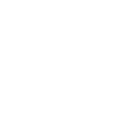 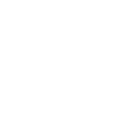 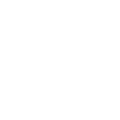 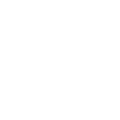